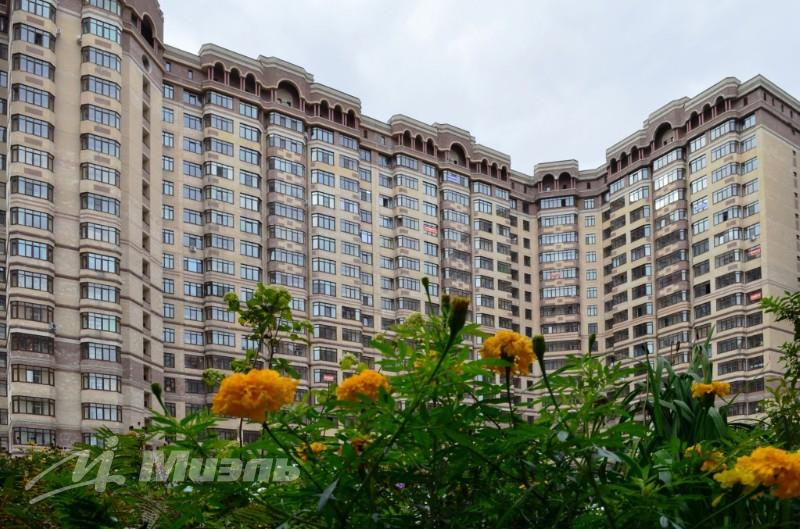 Общее собрание собственников МКД Северное шоссе 1823/11/19 – 15/03/20
ОТЧЕТ ПО ВЫПОЛНЕННЫМ РАБОТАМ
Управляющая компания «ВЕСТА-Комфорт» 
Начало обслуживания 21.03.2018
Совет Дома
Начало работы 25.01.2019
Действующий Совет Дома приступил к работе с 25 января 2019.

За время работы Совета Дома 
СД постоянно активно взаимодействовал и продолжает тесно работать с управляющей компанией для оперативного решения вопросов по обслуживанию дома 
проведено 5 заседаний СД с участием управляющей компании и подрядных организаций
члены СД участвовали во всех комиссиях по приемке работ, выполненных УК и подрядными организациями, с приглашением специалистов из числа собственников
сложилась хорошая практика каждый месяц представлять собственникам отчет о выполненных работах
проведены встречи с представителями Госадмтехнадзора, МБУ «Содержание и благоустройство» по вопросам освещения придомовой территории, установки стационарной контейнерной площадки и благоустройства придомовой территории
совместно с УК подготовлены и направлены письма в Администрацию, Госадмтехнадзор, МБУ «Содержание и благоустройство», Мособлэнерго, Министерство энергетики и МосОблЕирц по проблемным вопросам дома
решены вопросы с собственником коммерческого помещения о соблюдении всех требований к обустройству точки общественного питания
совместно с УК организованы и проведены мероприятия: субботник, День защиты детей
Отчет по результатам совместной работы УК и СД в ФЕВРАЛЕ 2019 года
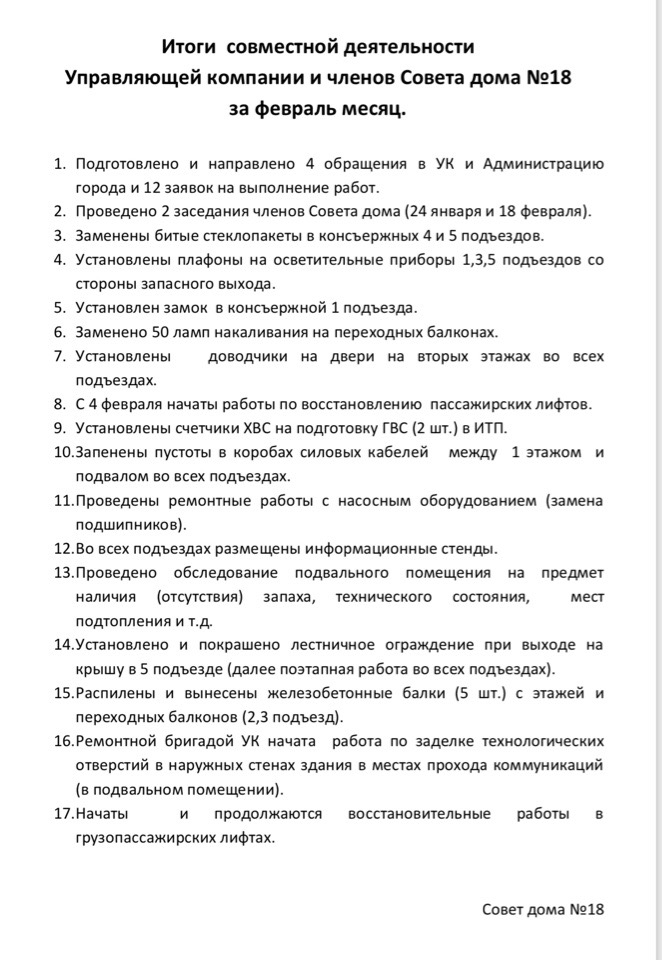 ФЕВРАЛЬ 2019
П.9 Управляющей компанией в ИТП установлены счётчики ХВС на подготовку ГВС (2 шт.) 

П.14 Установлено и покрашено лестничное ограждение на 19 этаже (выход на крышу) в 5 подъезде.

П.15 По заявке СД распилены и убраны железобетонные балки, находящиеся в подъездах (5шт). Наследие от застройщика.
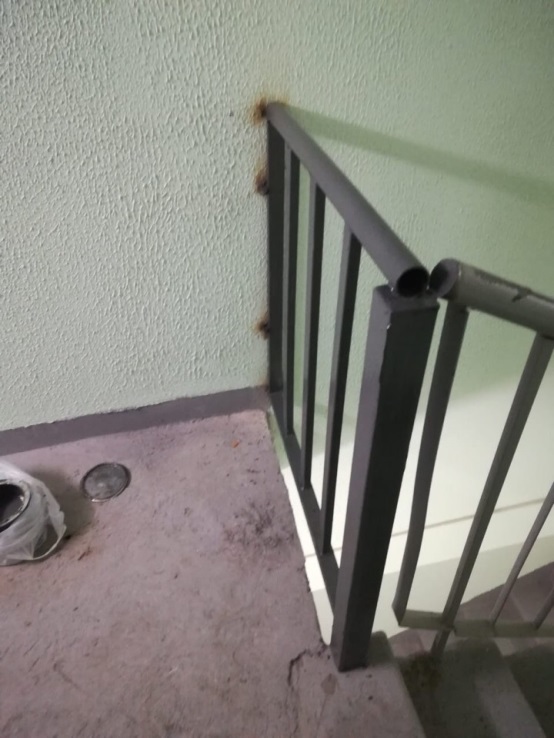 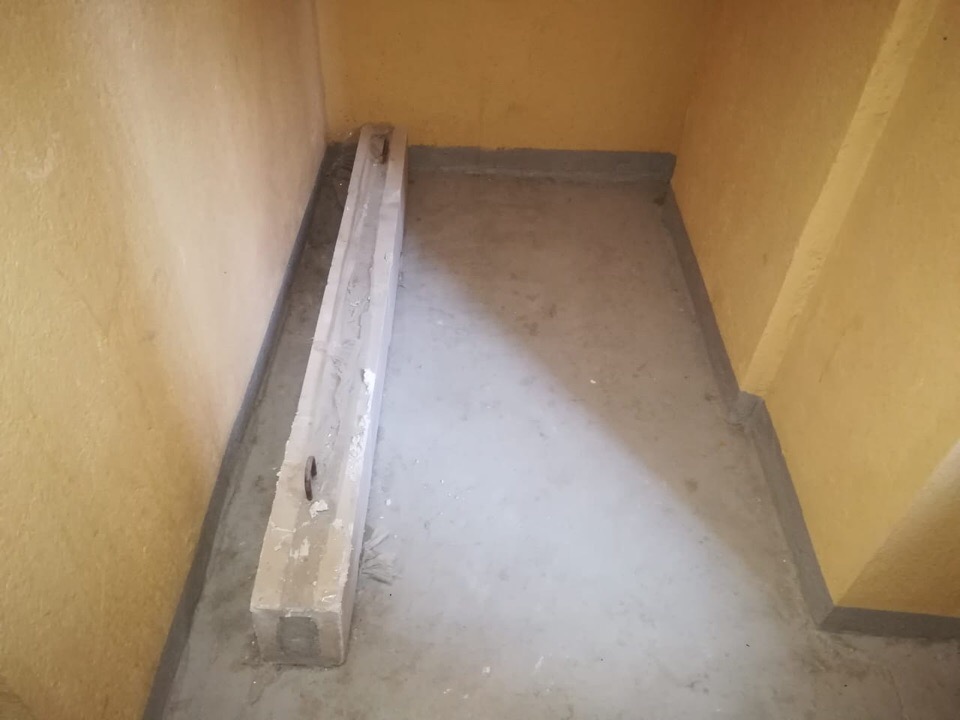 ФЕВРАЛЬ 2019
П.13 
20.02.2019 представители Совета дома в присутствии сотрудников УК осмотрели подвал дома: 
чисто, убран строительный мусор, сухо, вентили водоснабжения и отопления подписаны.
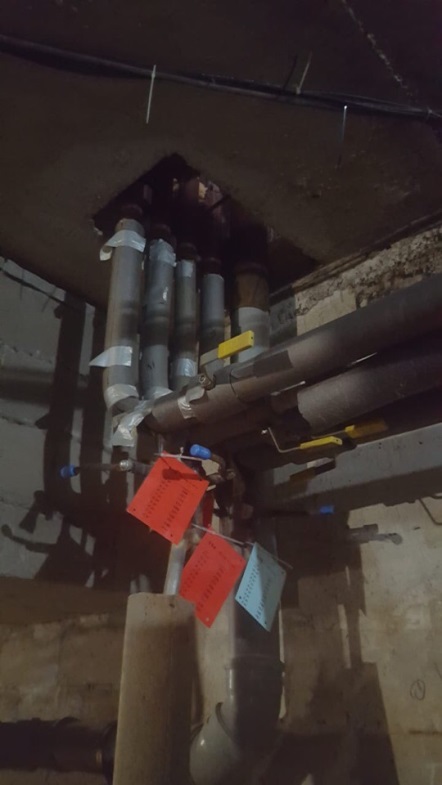 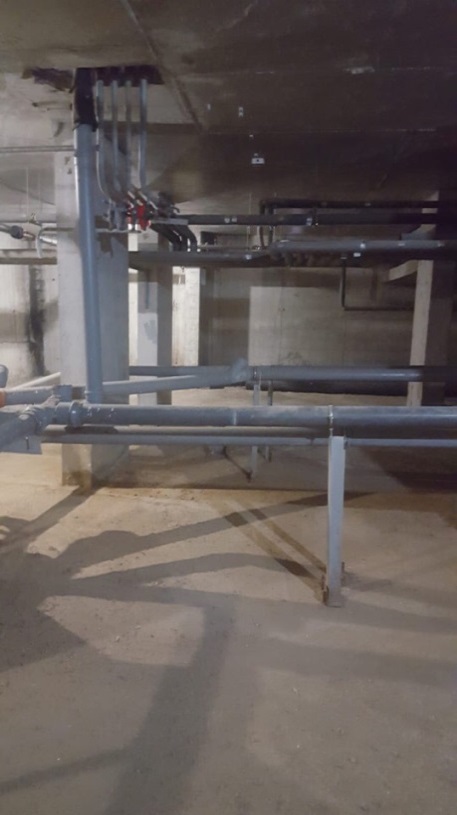 ФЕВРАЛЬ 2019
П.П. 16 Отверстия запенили чтоб не поддувало, потому что демонтировать трубы нельзя.
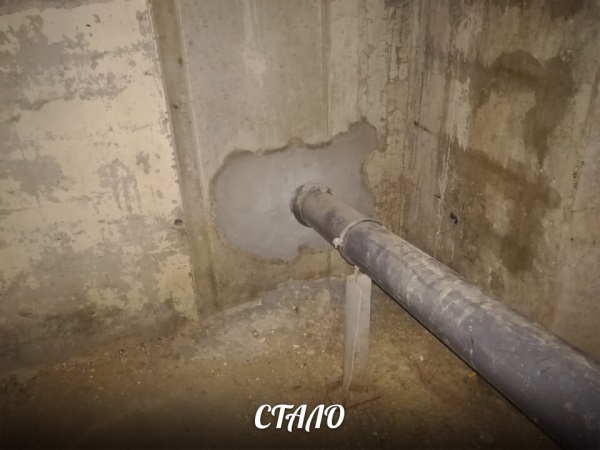 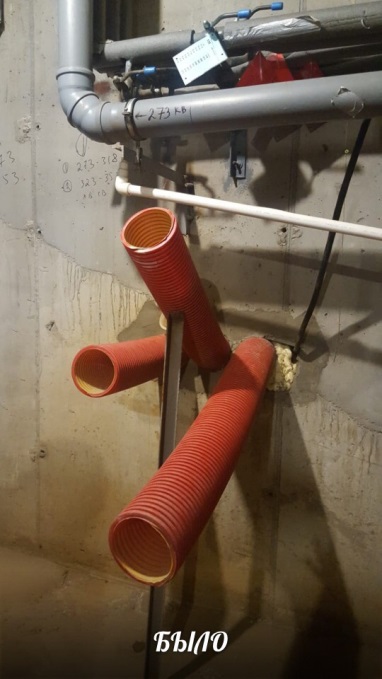 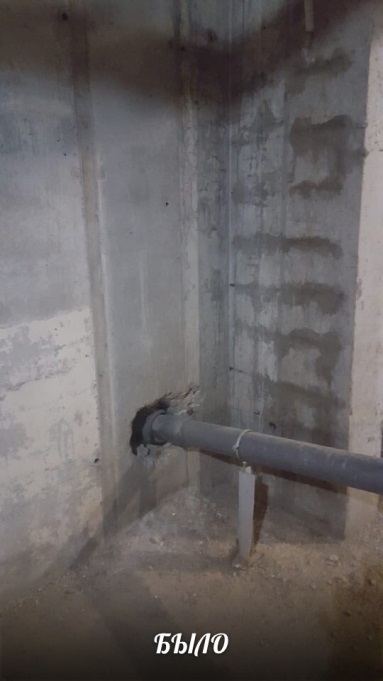 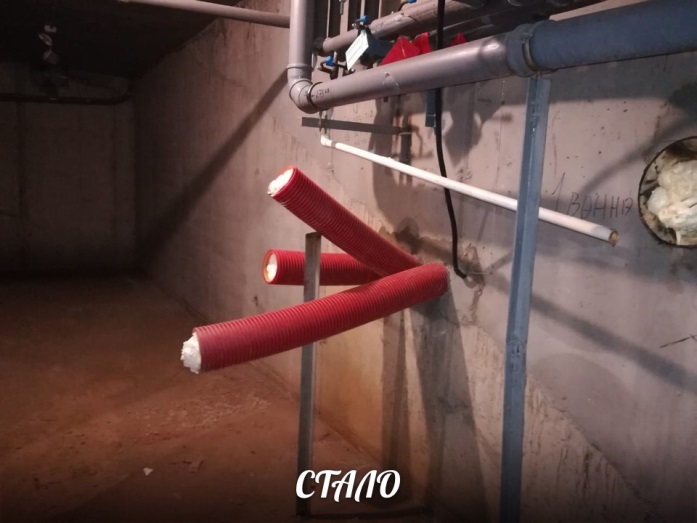 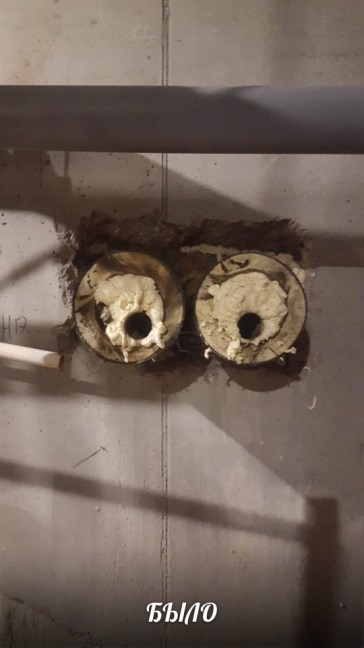 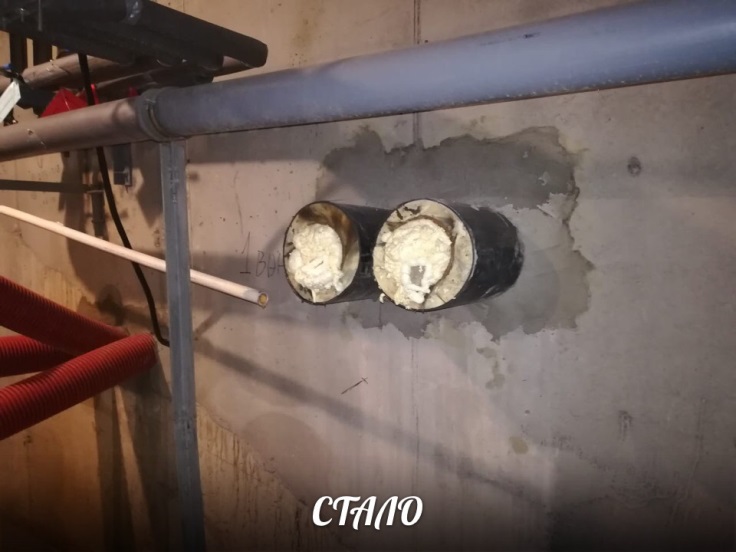 ФЕВРАЛЬ 2019
П.17 Проведены восстановительные работы в грузопассажирских лифтах:

Изготовлено и установлено во всех пяти кабинах напольное покрытие из рифленого алюминиевого листа.
В трех кабинах установлены отсутствующие поручни
Установлены пороги.
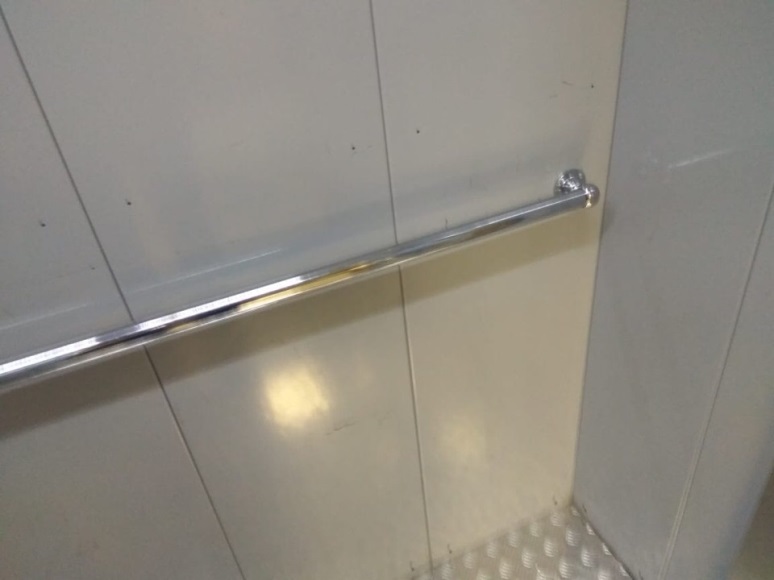 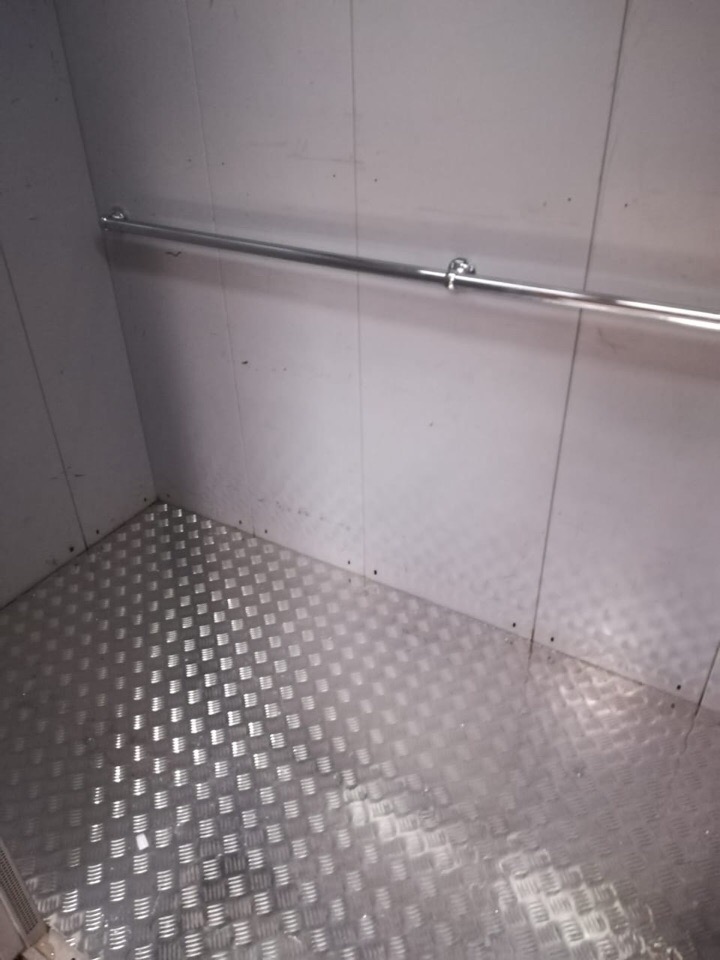 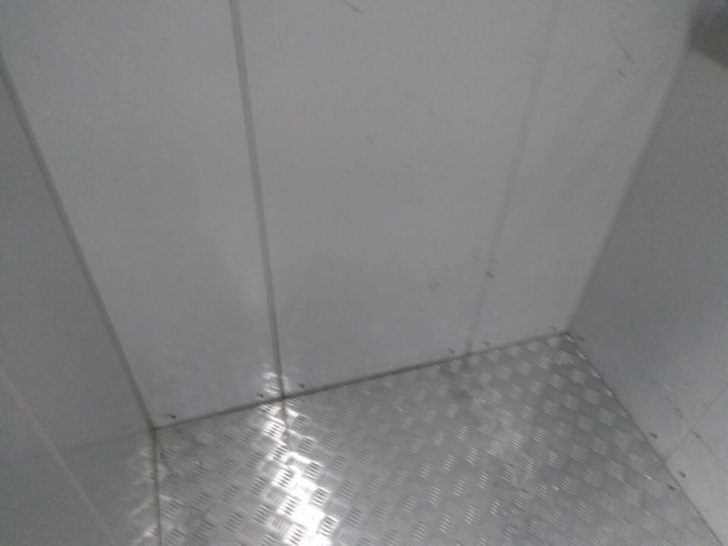 Отчет по результатам совместной работы УК и СД в МАРТЕ 2019 года
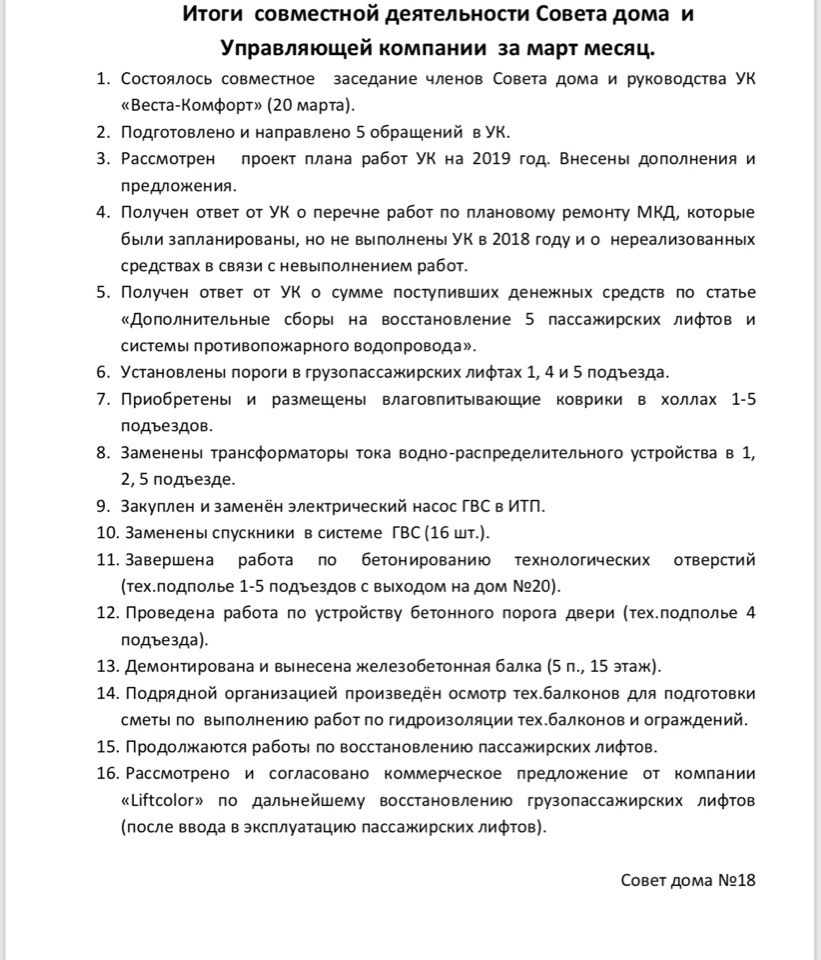 МАРТ 2019
П.7 Во все подъезды закуплены влаговпитывающие коврики.
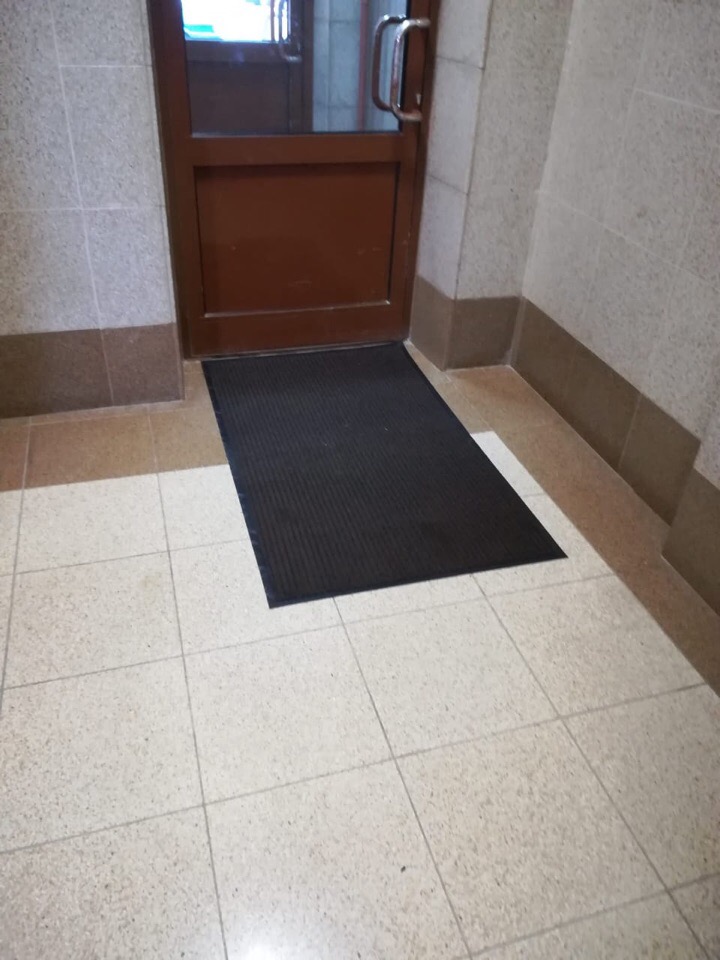 МАРТ 2019
П.П. 8-9 
12,13 и 14 марта в подвале 1,2 и 5 подъездов, в связи с окончанием срока эксплуатации, заменены трансформаторы тока ВРУ (водно-распределительное устройство). ТакжеУК Веста, по согласованию с СД, закупила и установила электрический насос для бесперебойной подачи горячей воды в квартиры с 12 по 18 этаж.
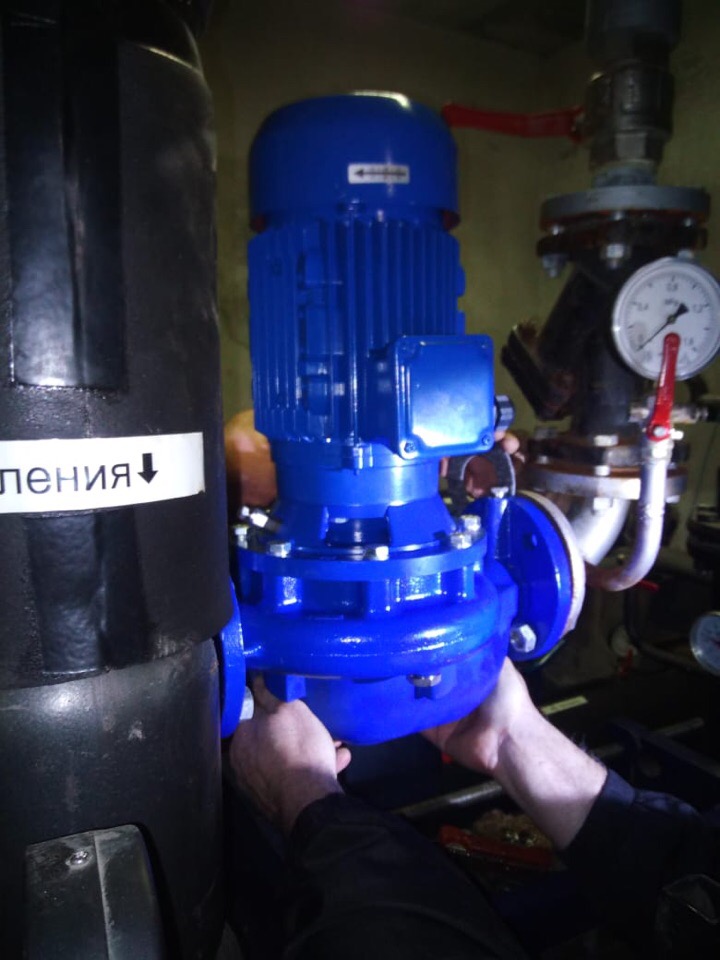 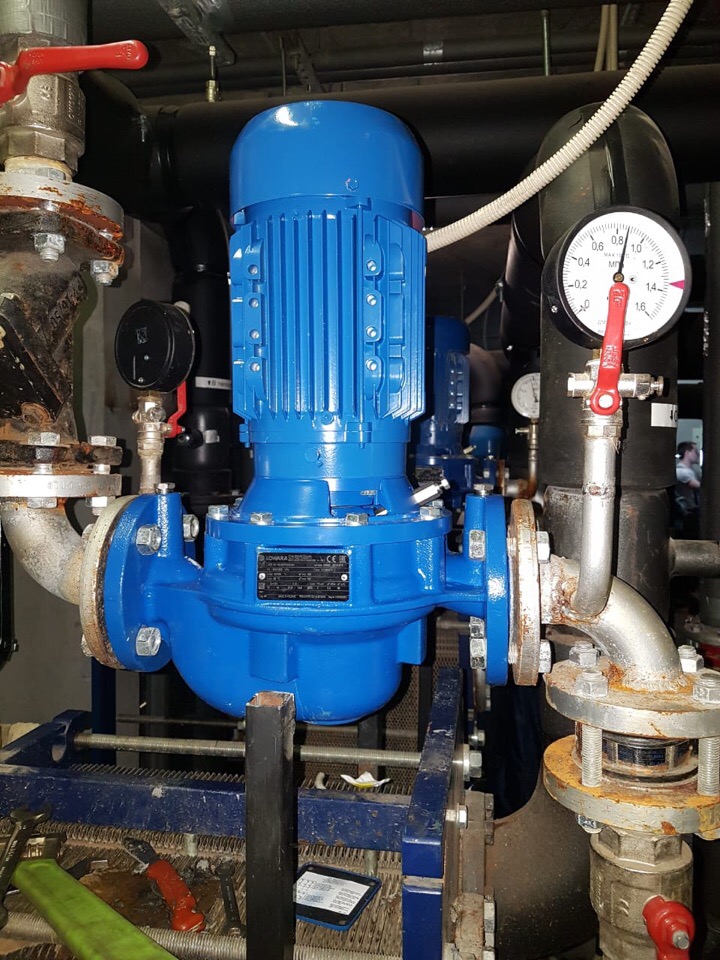 МАРТ 2019
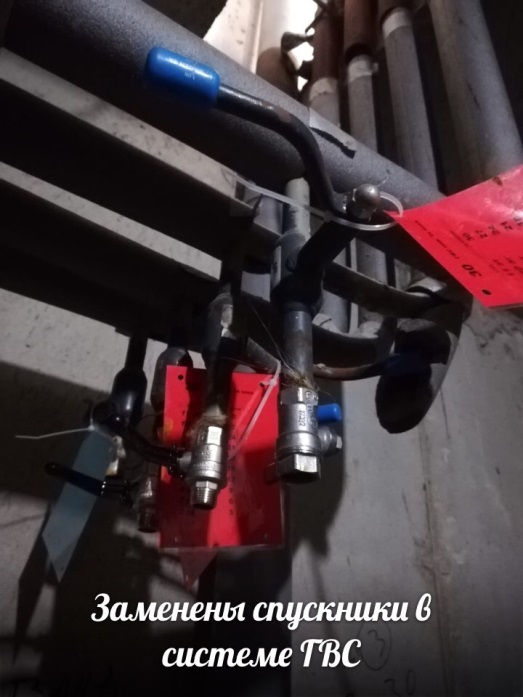 П.П. 10
Отчет по результатам совместной работы УК и СД в АПРЕЛЕ 2019 года
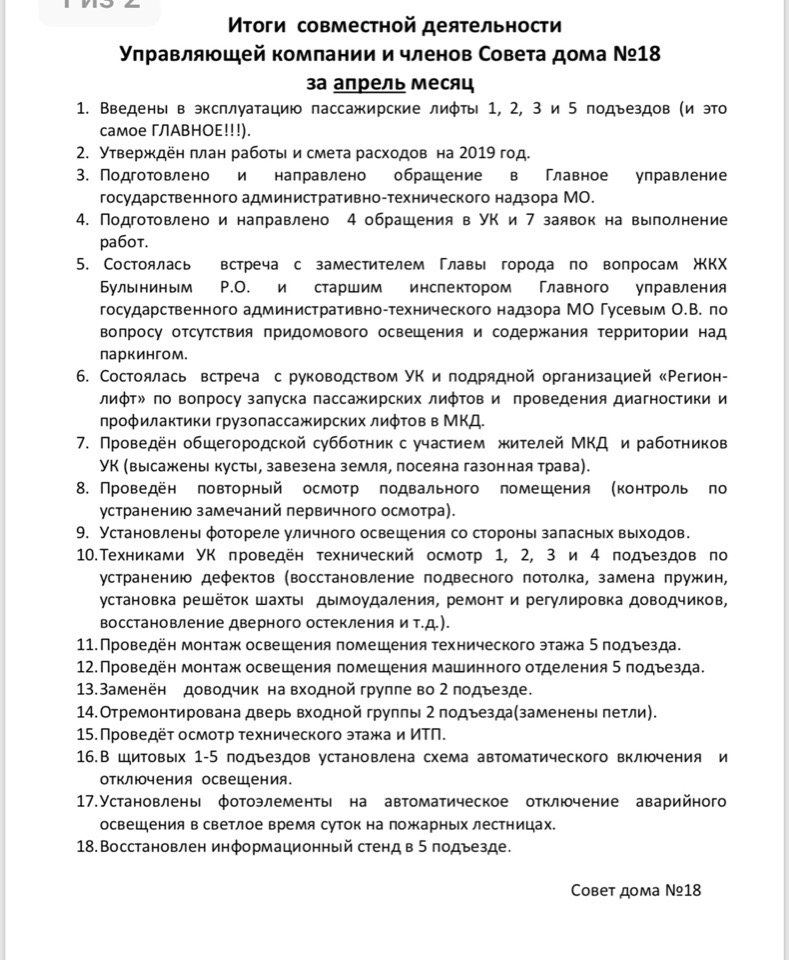 АПРЕЛЬ 2019
П.1
1,2,3 и 5 подъездах МКД полностью восстановлены и начали работать пассажирские лифты. В пассажирских лифтах дома был проведен полный ремонт, пуско-наладочные работы, а также произведено полное техническое освидетельствование и декларирование.
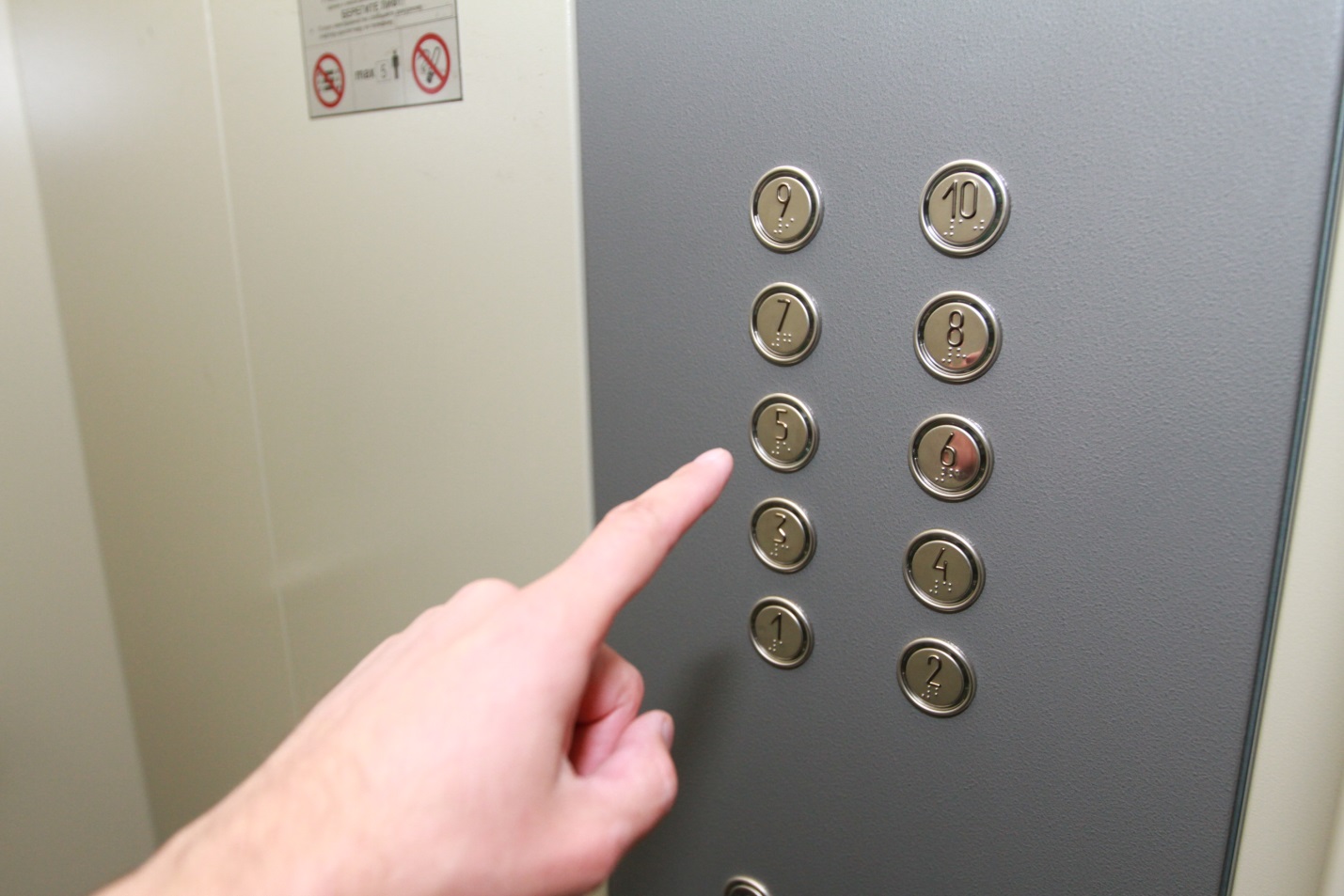 АПРЕЛЬ 2019
П.7
Силами жителей дома и сотрудников УК проведен субботник: завезена земля, посажены кусты, посеяна трава.
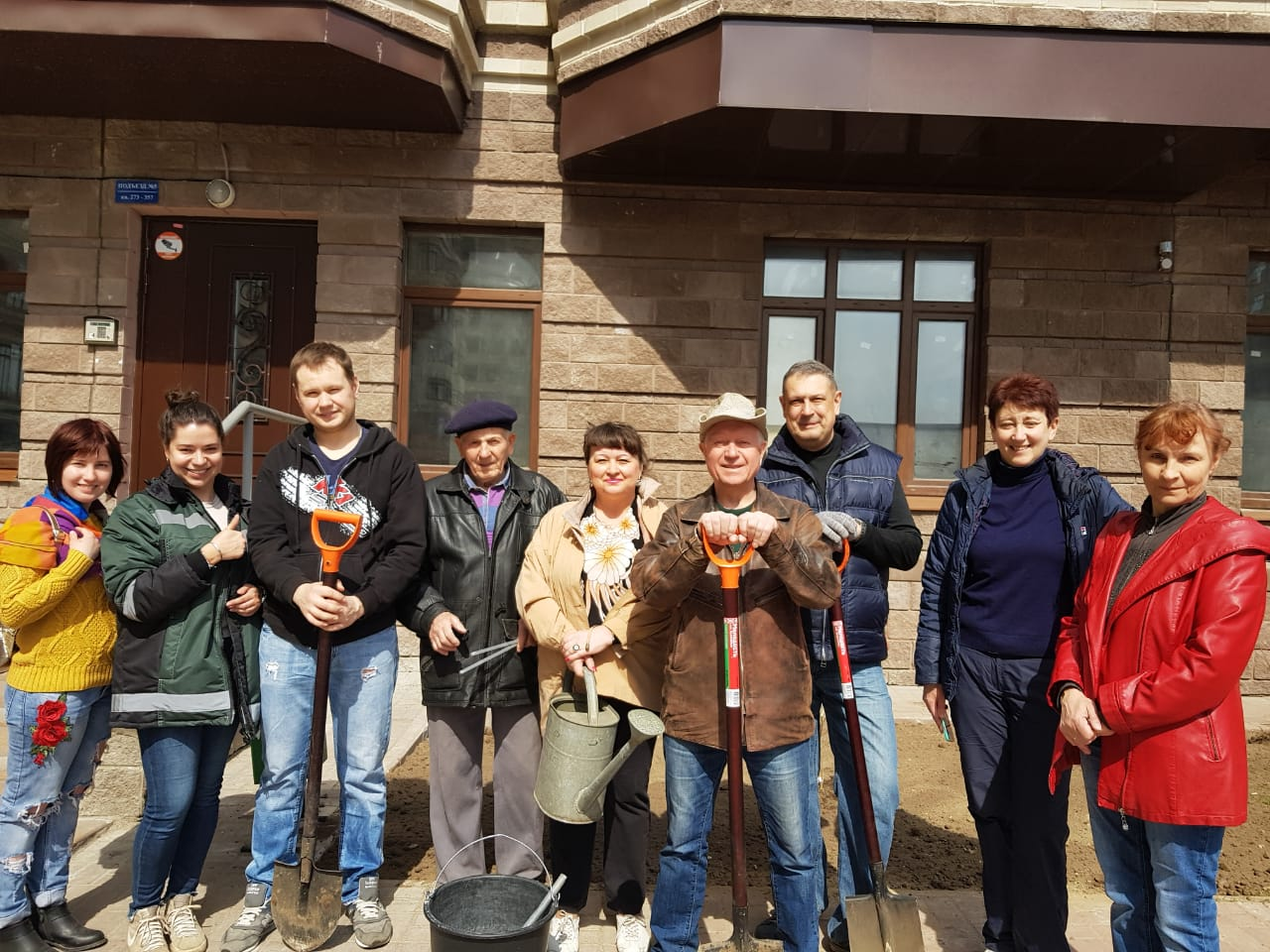 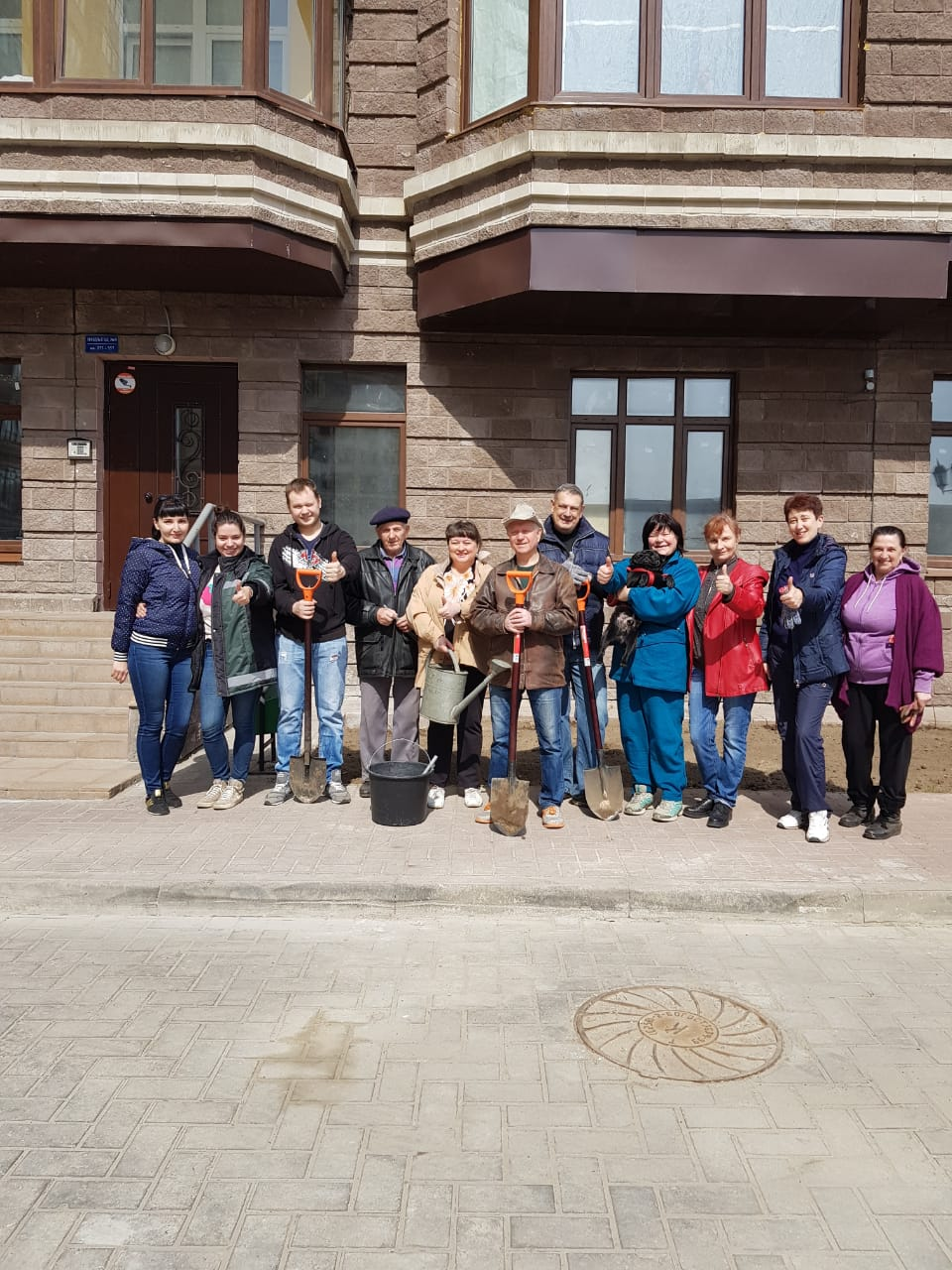 АПРЕЛЬ 2019
П. 9
Установлено фотореле (автоматическое включение и выключение освещения) со стороны запасных выходов.
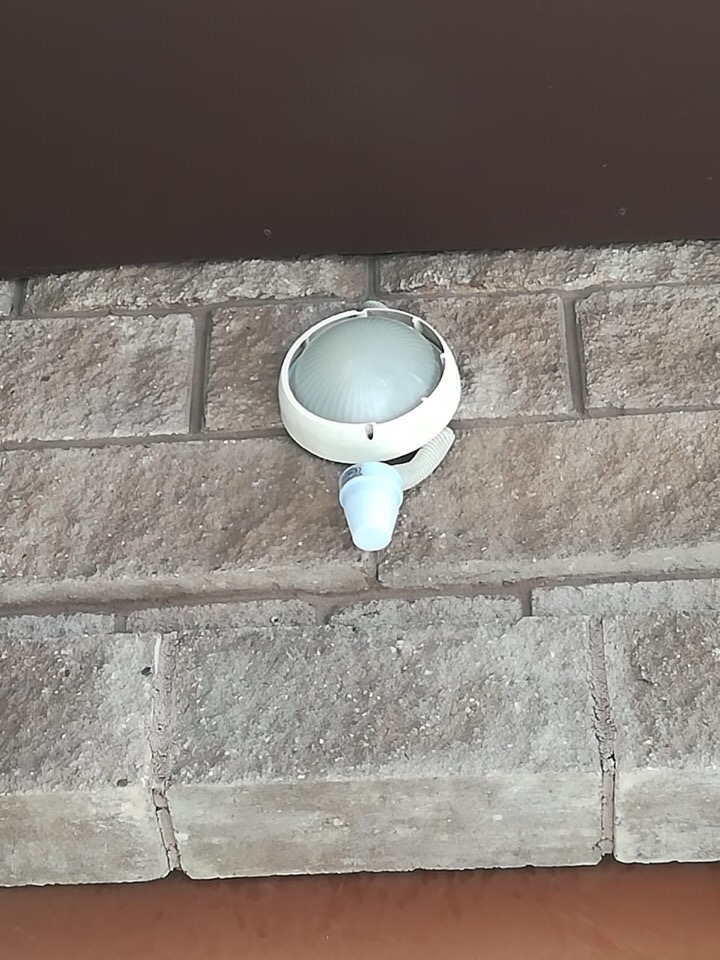 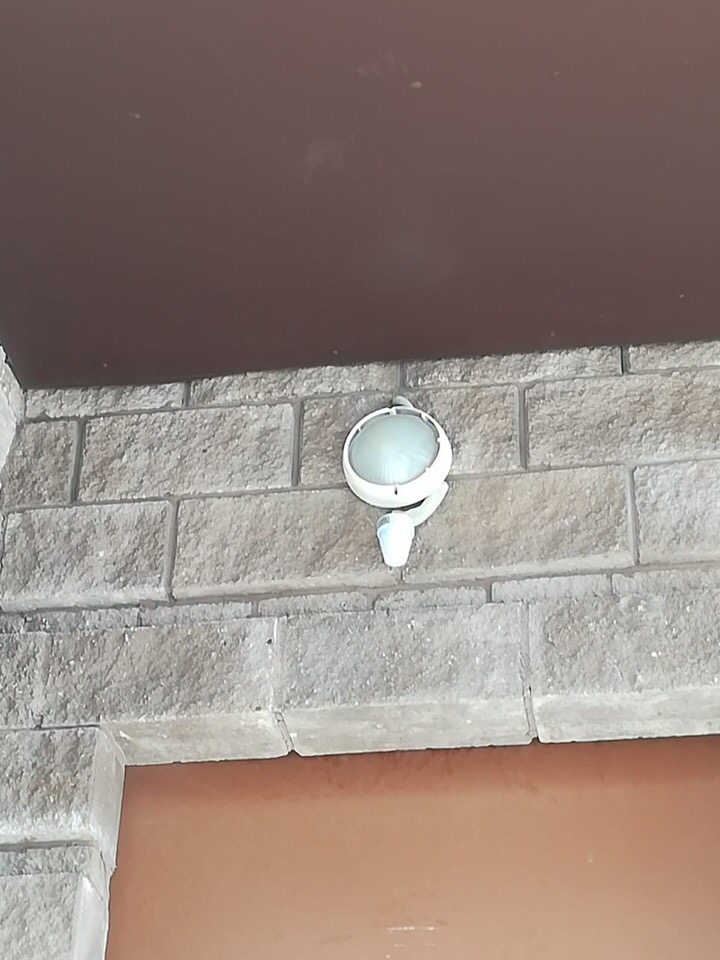 П.17
Установлены фотоэлементы на автоматическое отключение аварийного освещения в светлое время суток на пожарных лестницах
АПРЕЛЬ 2019
П. 14
Отремонтирована дверь вх.группы 2 подъезда (заменены петли)
П.16
В щитовых 1-5 подъездов установлена схема автоматического включения и отключения освещения
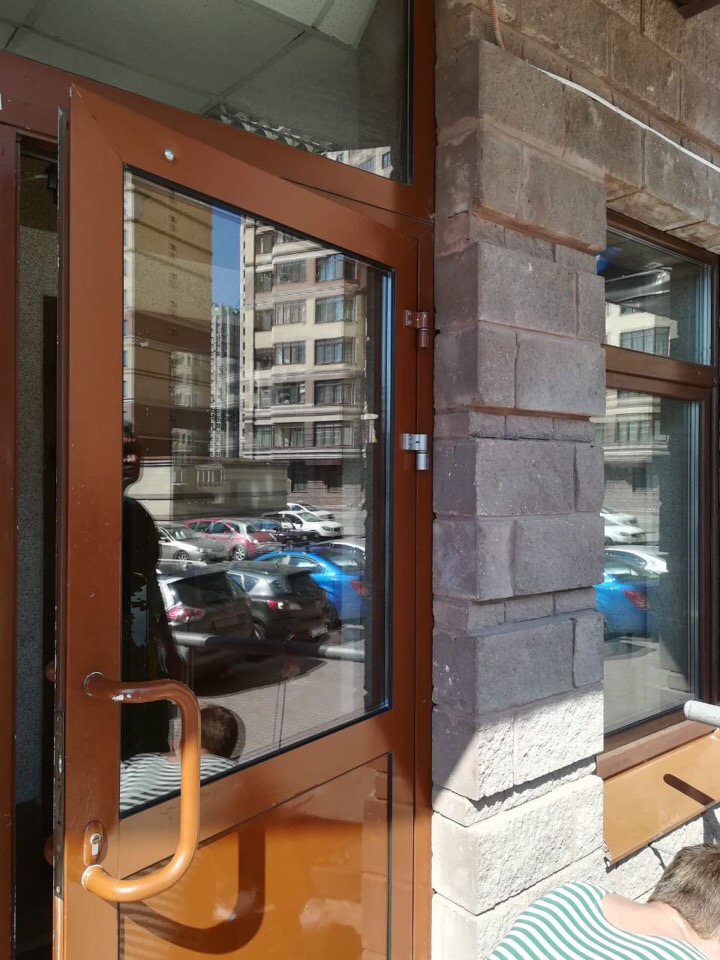 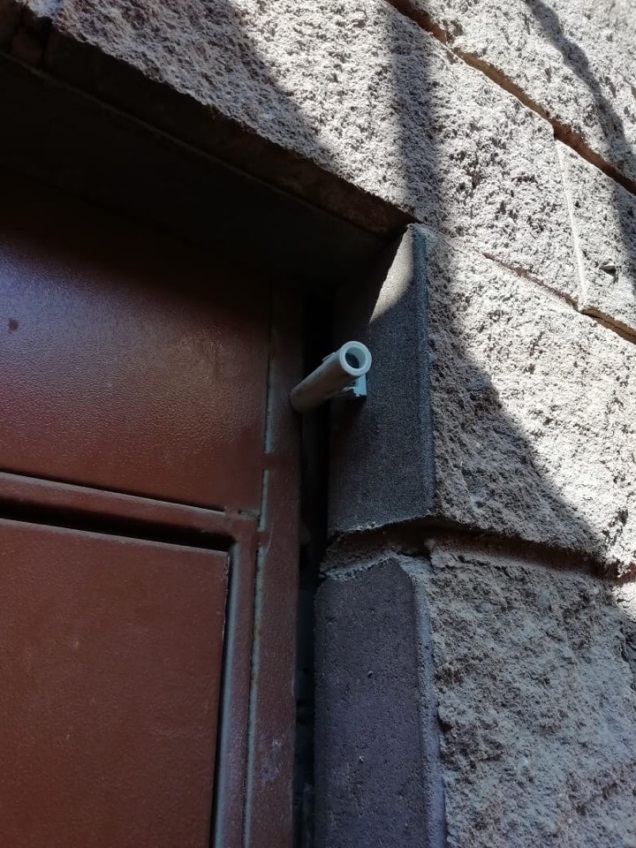 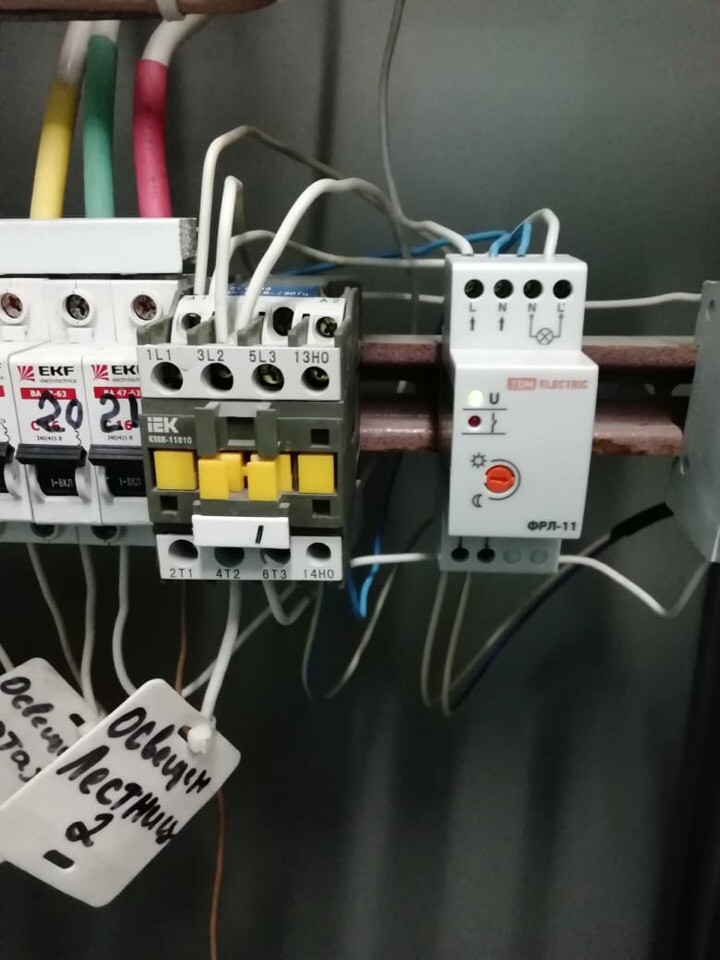 Отчет по результатам совместной работы УК и СД в МАЕ 2019 года
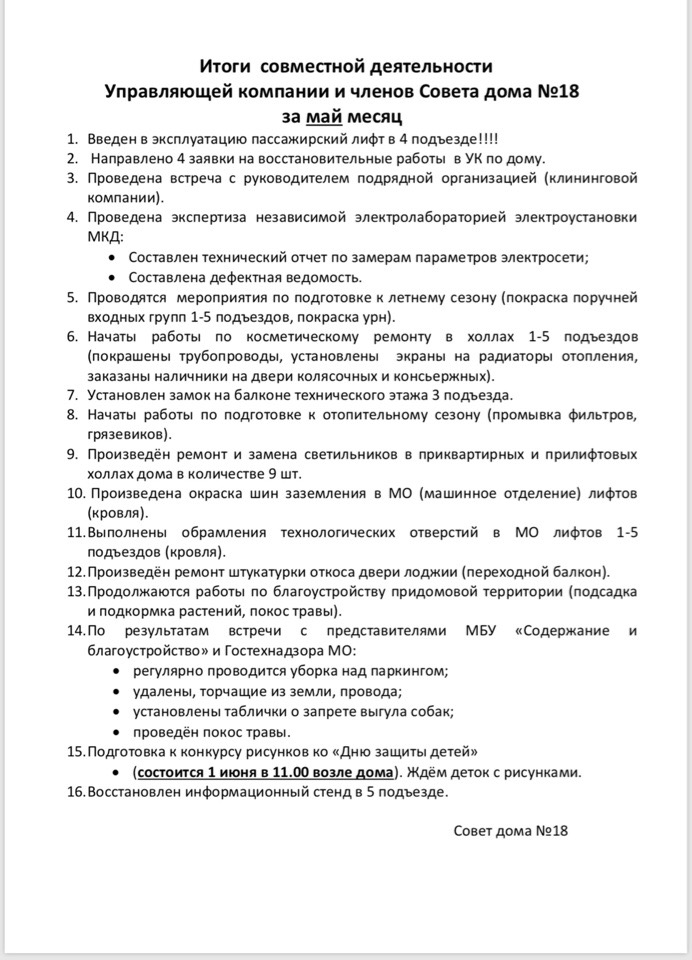 МАЙ 2019
П.1 
Введен в эксплуатацию пассажирский лифт в 4 подъезде.
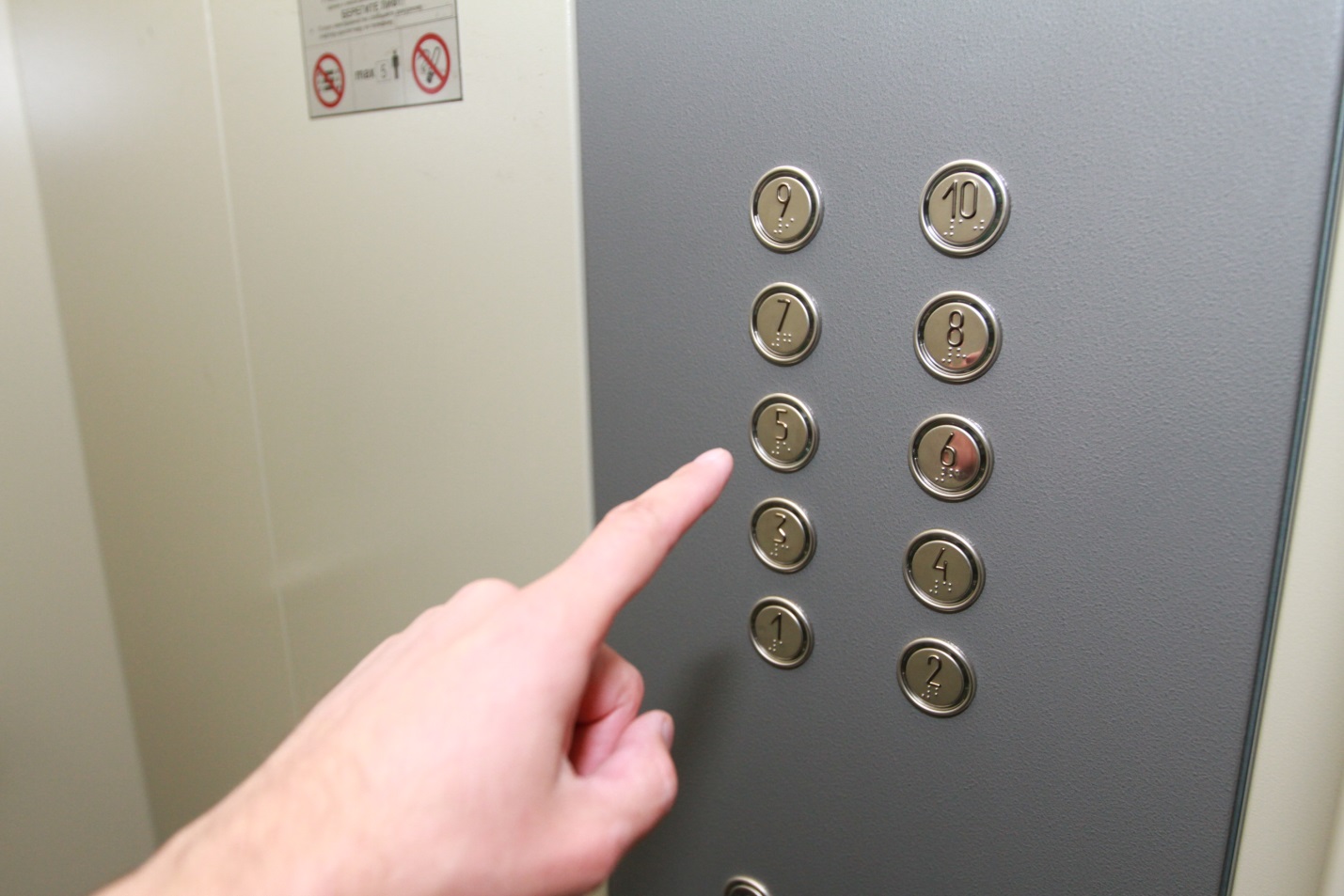 МАЙ 2019
П.5
В рамках подготовки к весенне-летнему сезону управляющая компания произвела покраску поручней, покраску труб в холлах подъездов, установку сетевых коробов, покраску урн около дома и др.
и др.
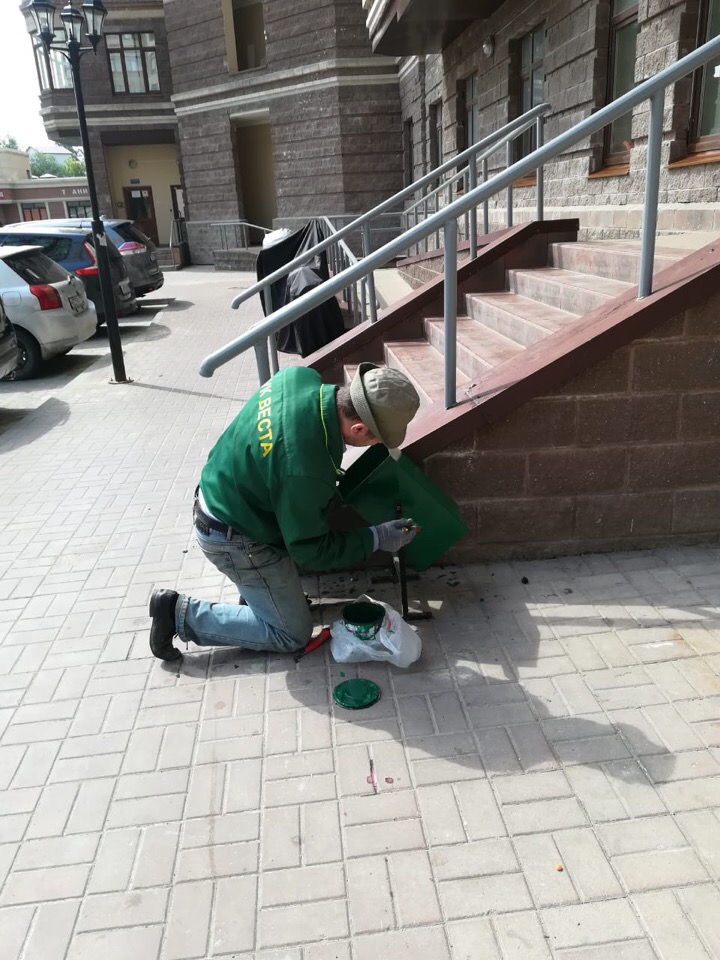 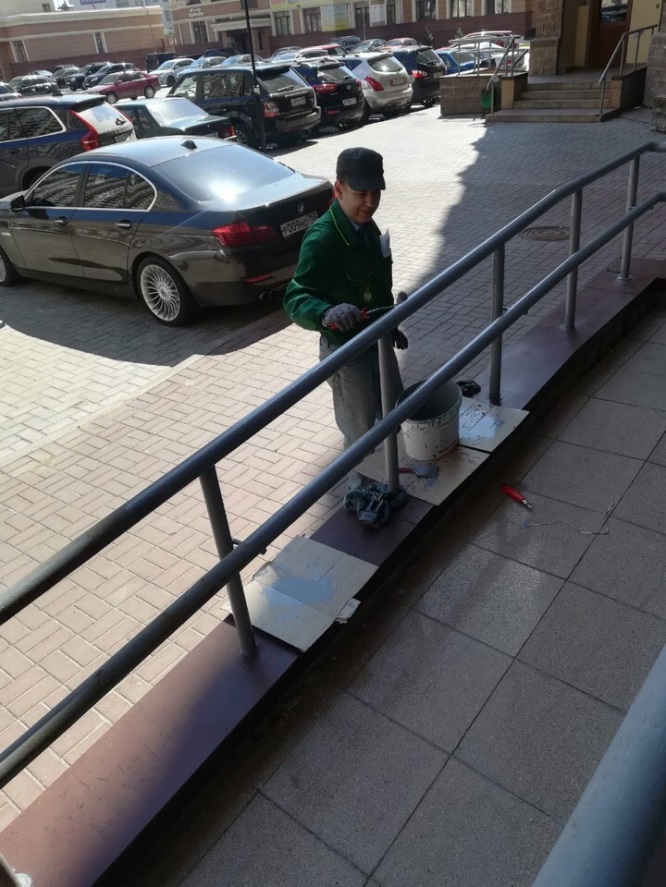 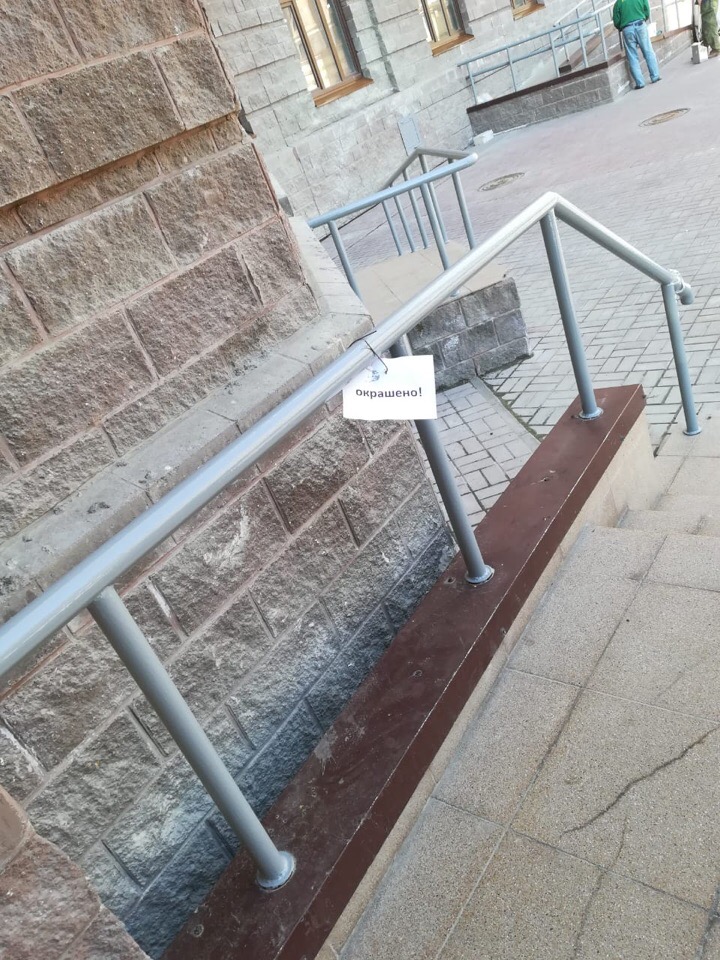 МАЙ 2019
П.6
Произведена покраска трубопроводов на первых этажах во всех подъездах, установлены экраны на радиаторы
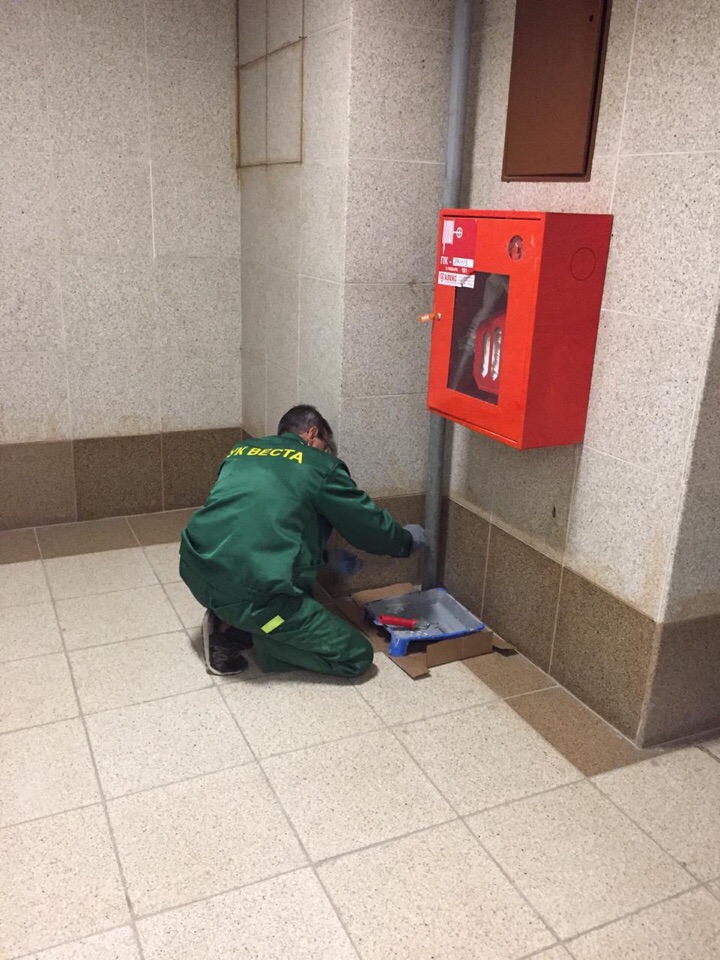 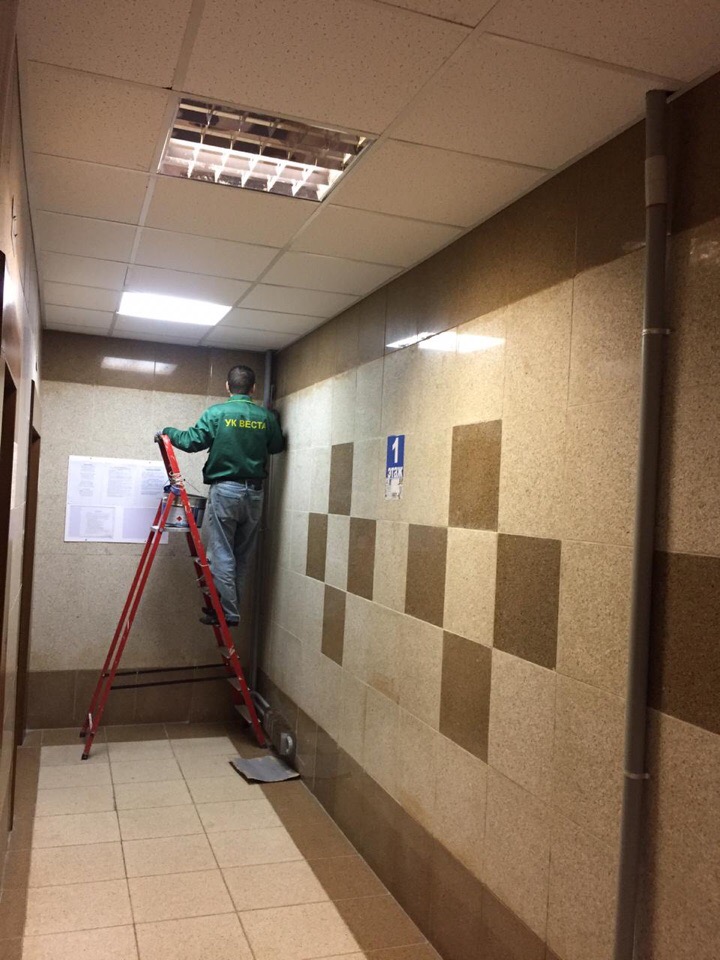 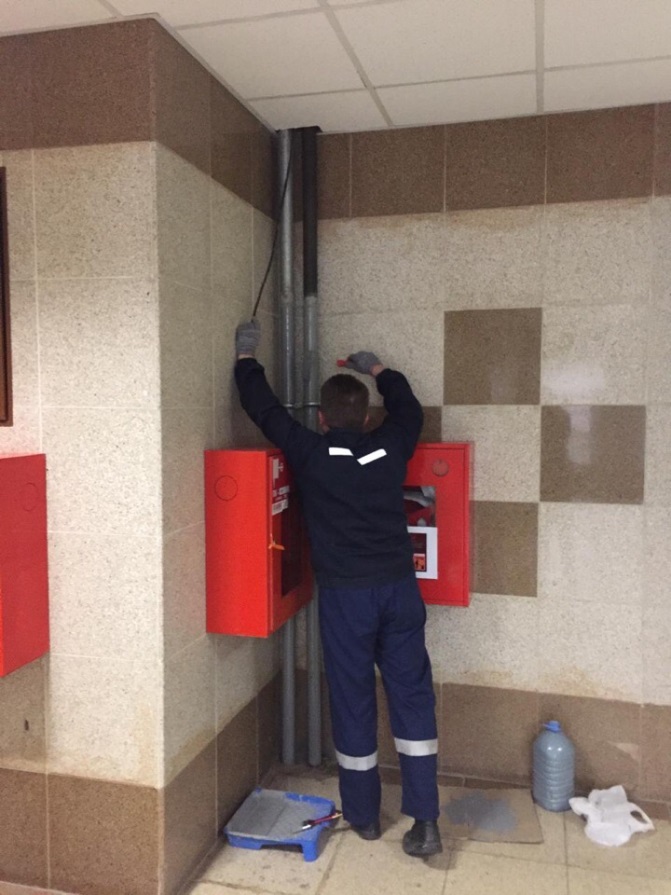 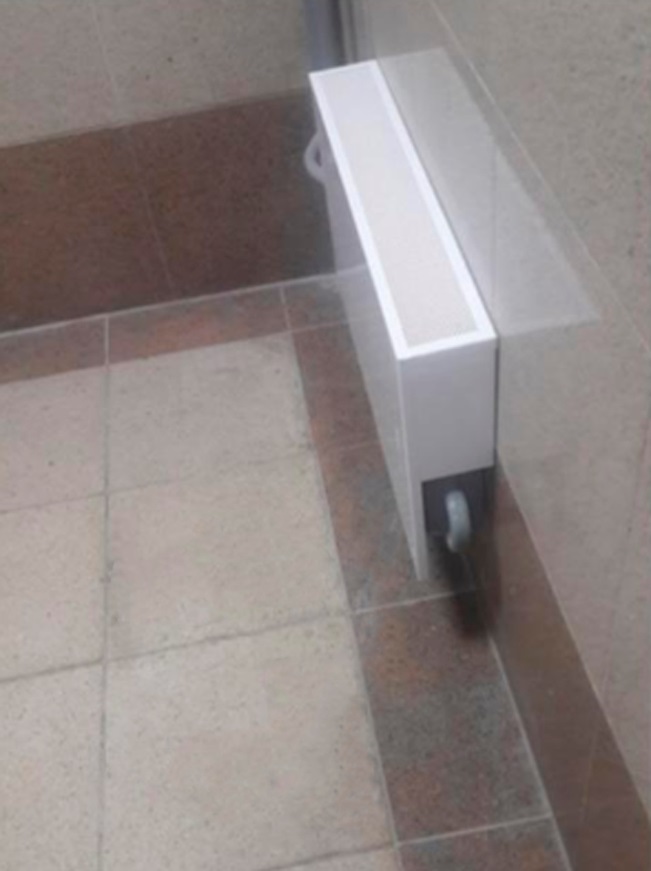 Отчет по результатам совместной работы УК и СД в ИЮНЕ 2019 года
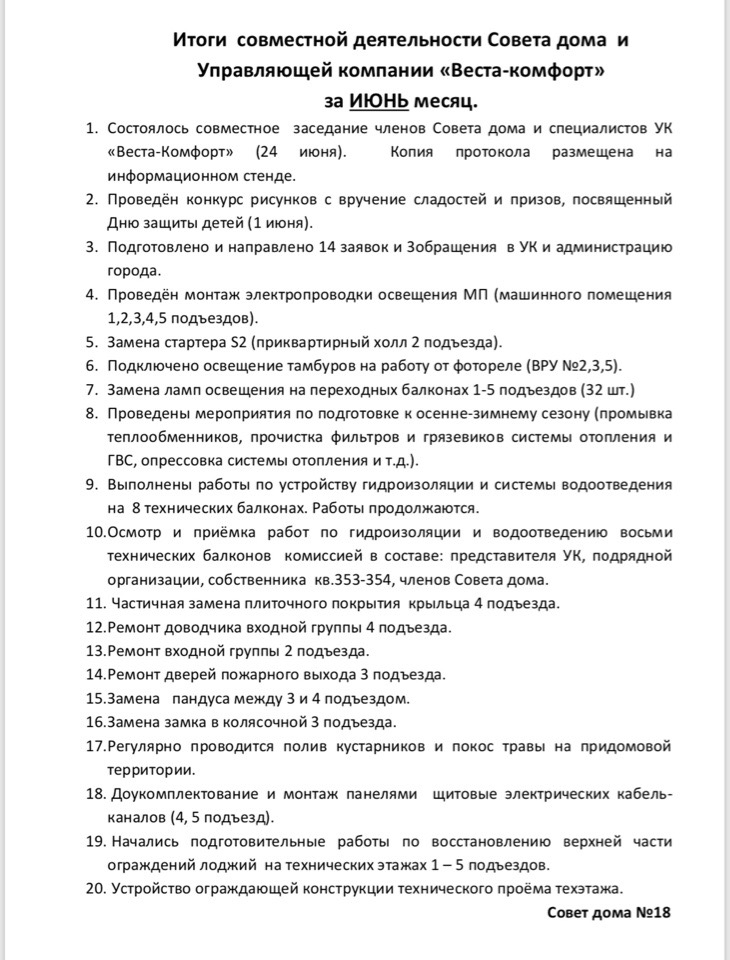 ИЮНЬ 2019
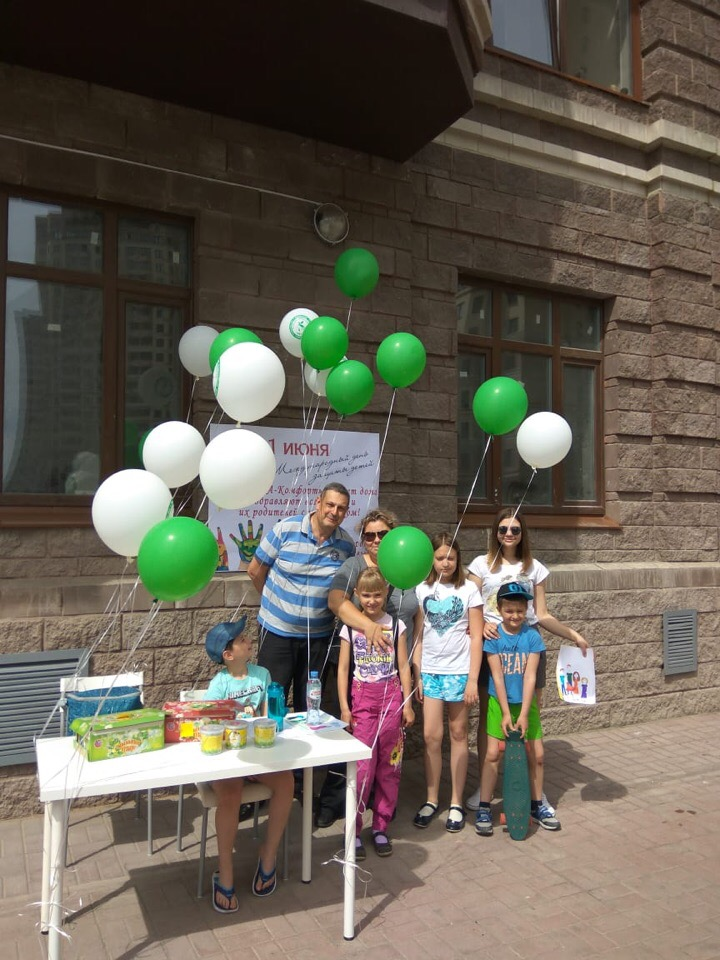 П.2 
1 июня СД и УК организовали и провели для детей праздник, посвященный Дню защиты детей.
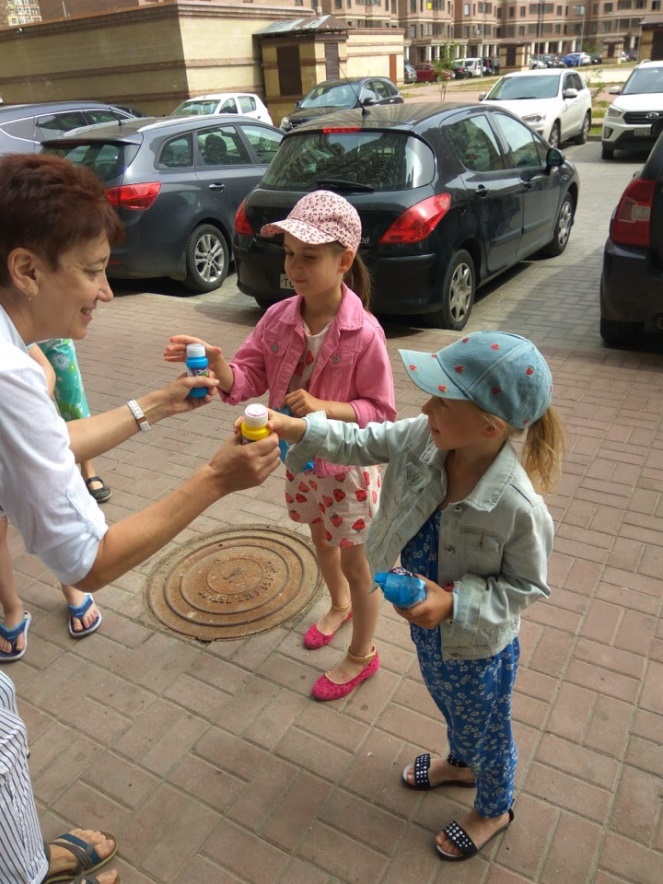 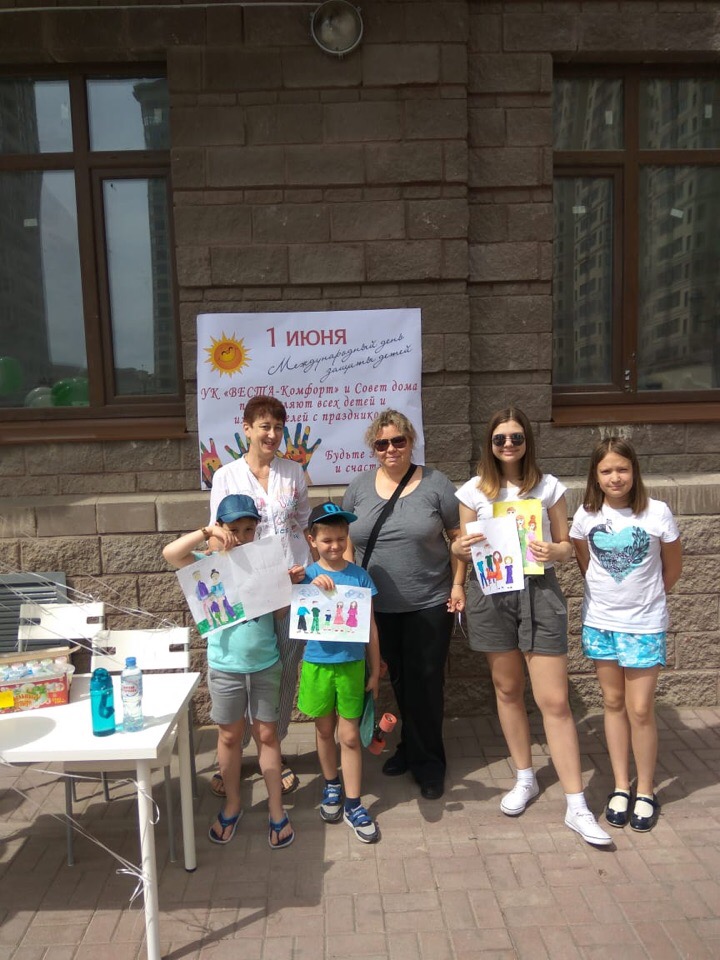 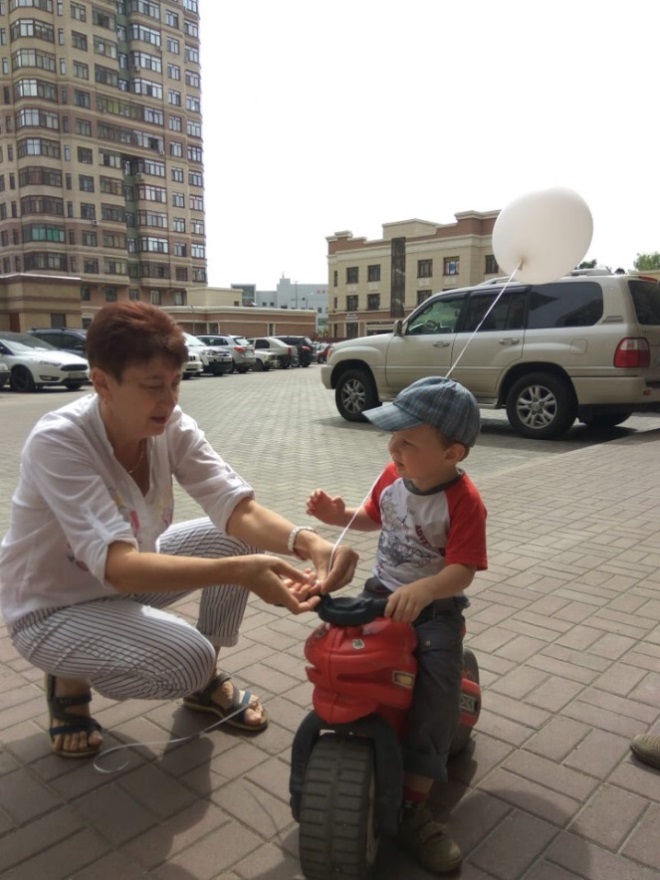 ИЮНЬ 2019
П.8
В период отключения горячего водоснабжения проведен весь комплекс работ по подготовке к отопительному сезону. А именно : проведена безразборная химическая промывка теплообменников, прочистка фильтров и грязевиков системы отопления и ГВС, опрессовка системы отопления, ревизия запорной и регулирующей арматуры ИТП.
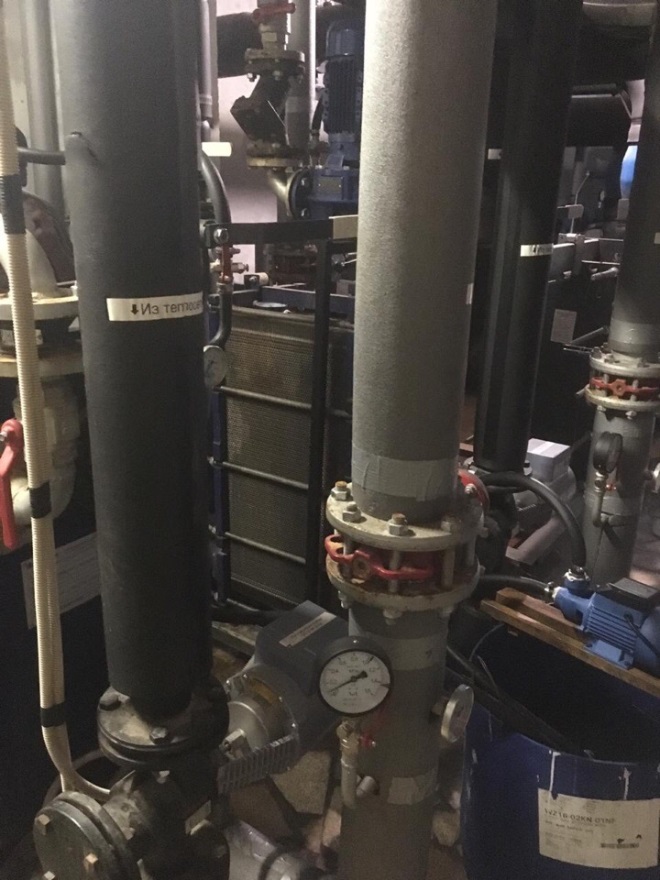 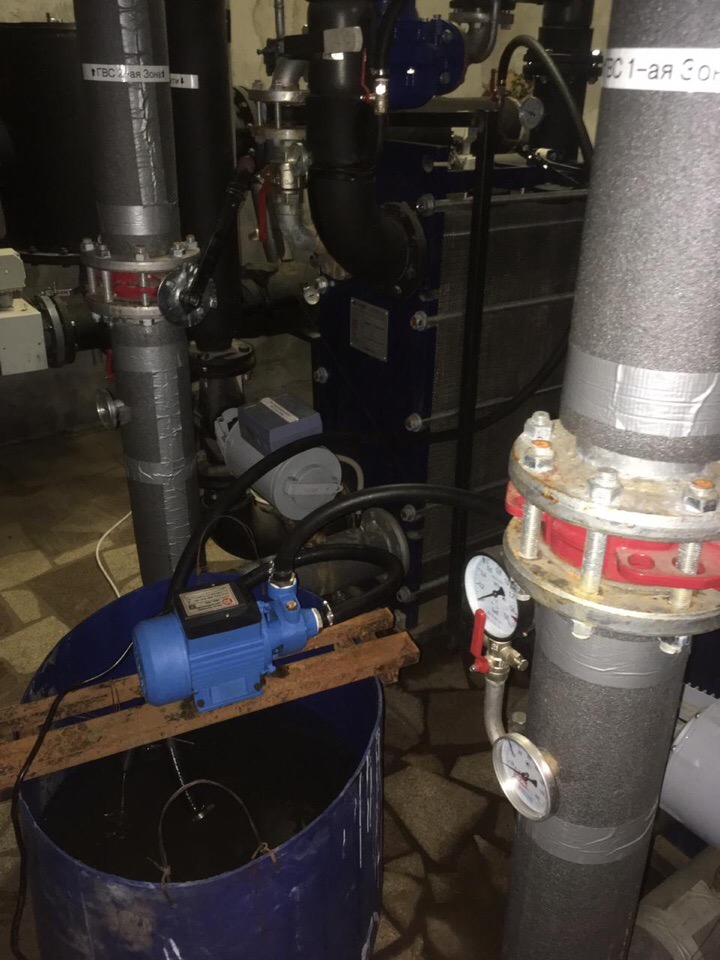 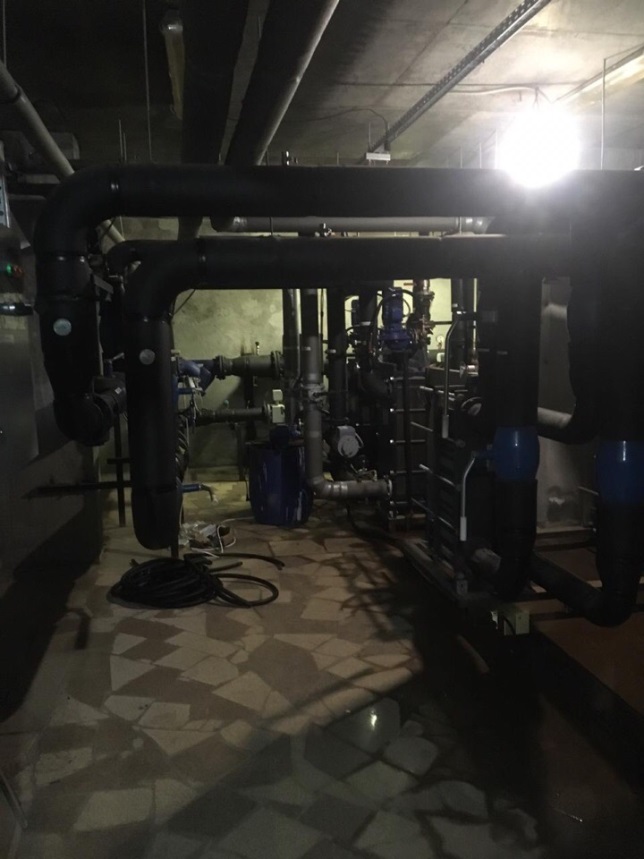 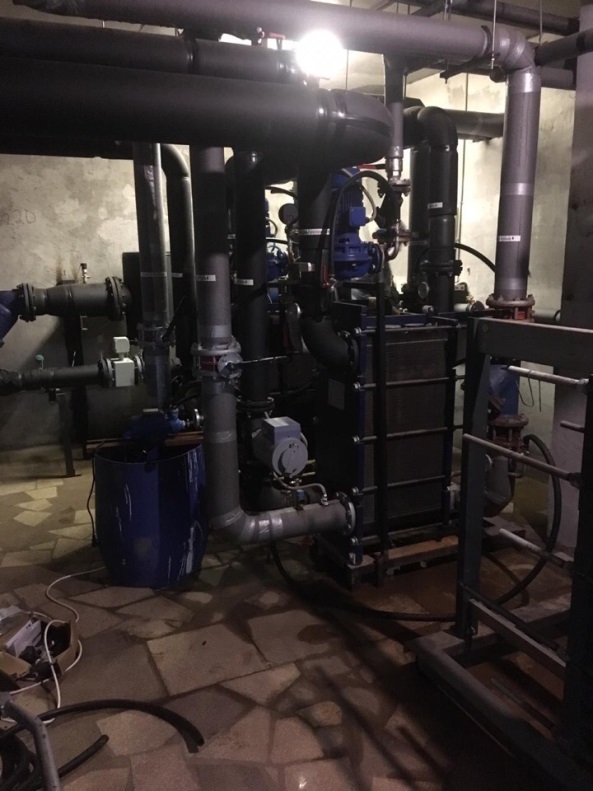 ИЮНЬ 2019
П.9
Управляющей компанией выполнены работы по устройству гидроизоляции и системы водоотведения на восьми технических балконах МКД по адресу Северное шоссе 18.
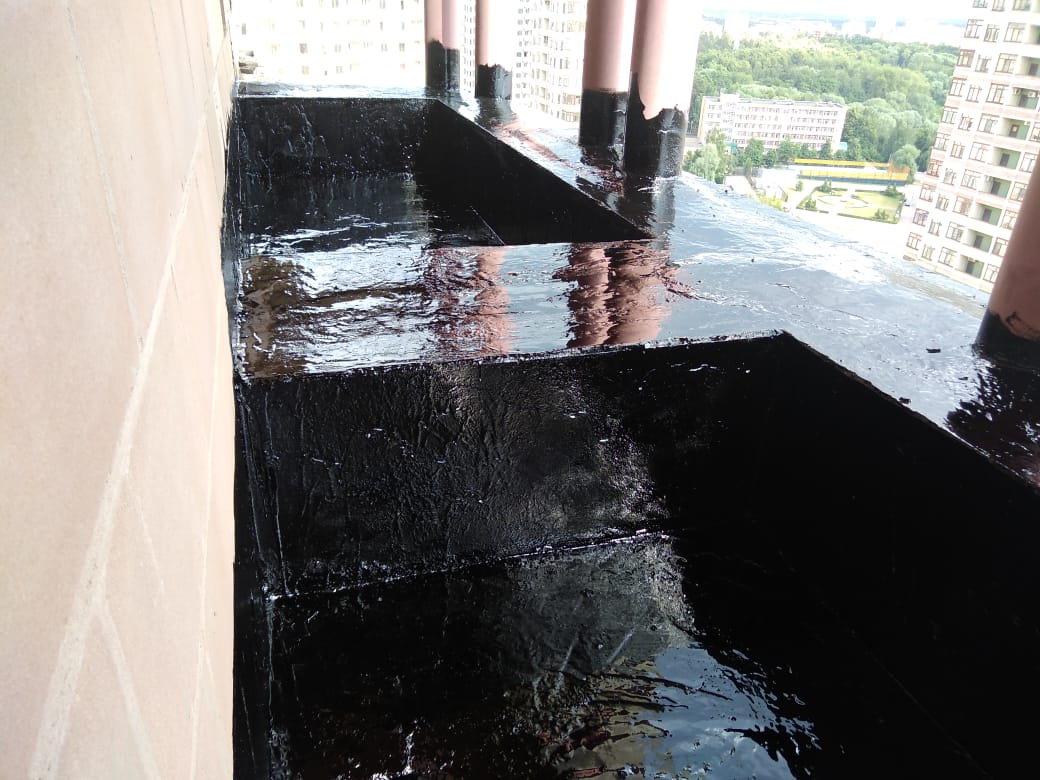 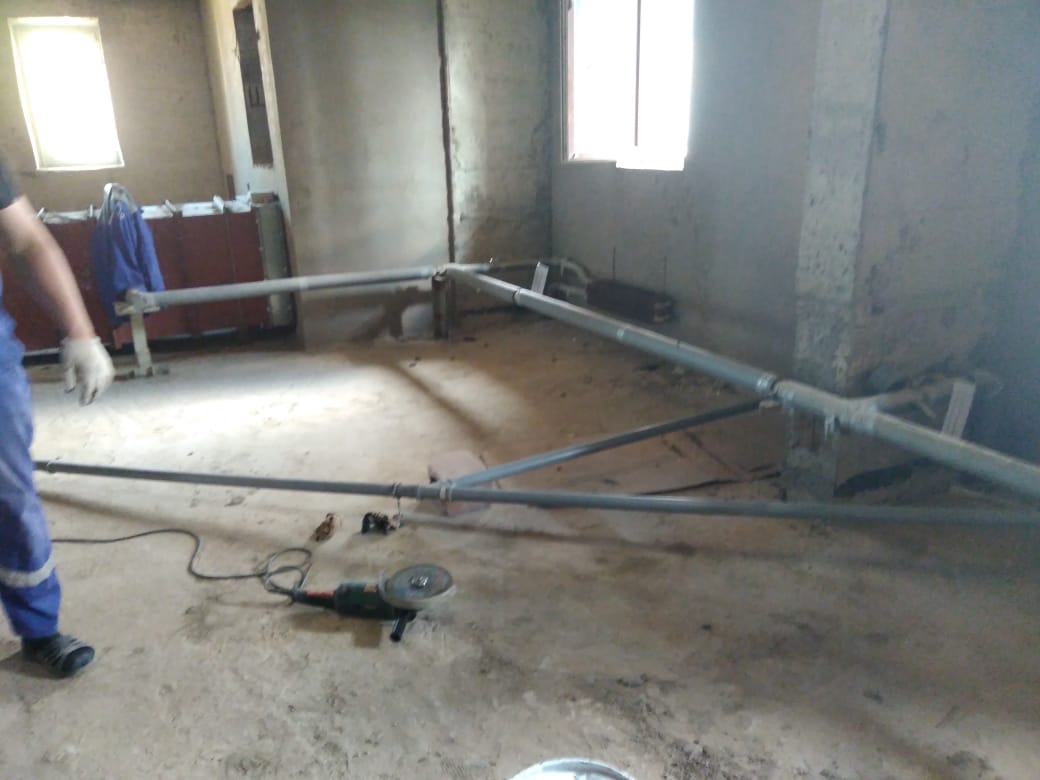 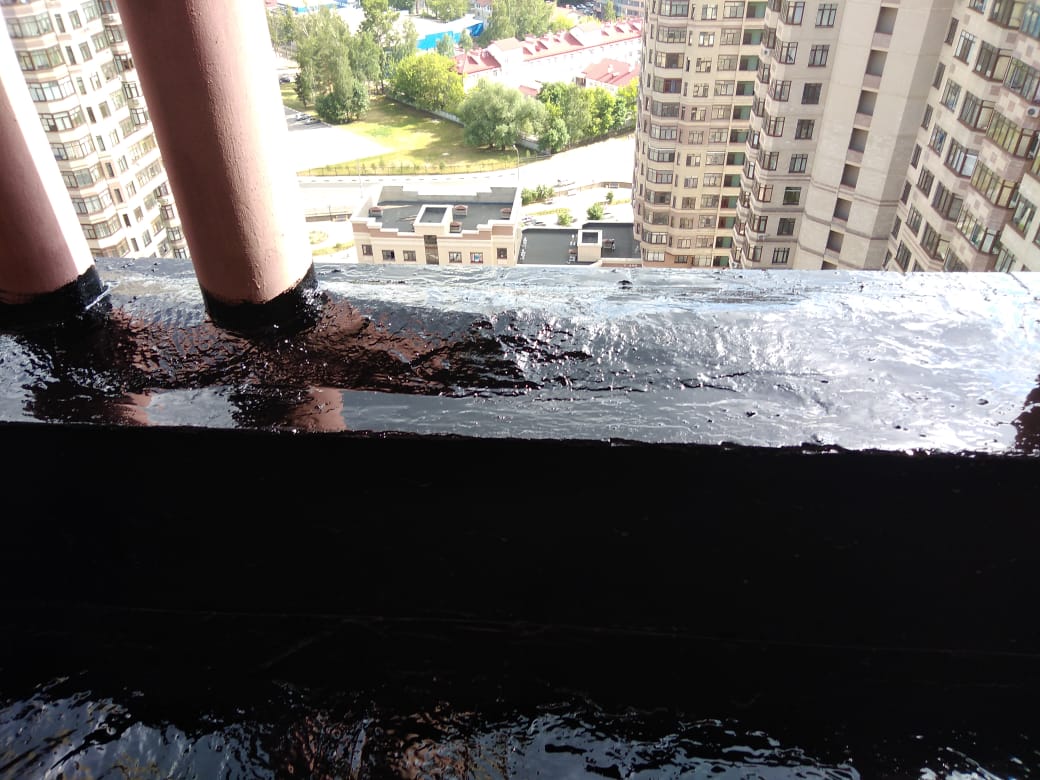 ИЮНЬ 2019
П.П. 11-12
Произведён ремонт крыльца 4 подъезда. Плитку, которая мешала закрытию выходной двери, сняли и заменили новой. На двери отремонтирован доводчик.
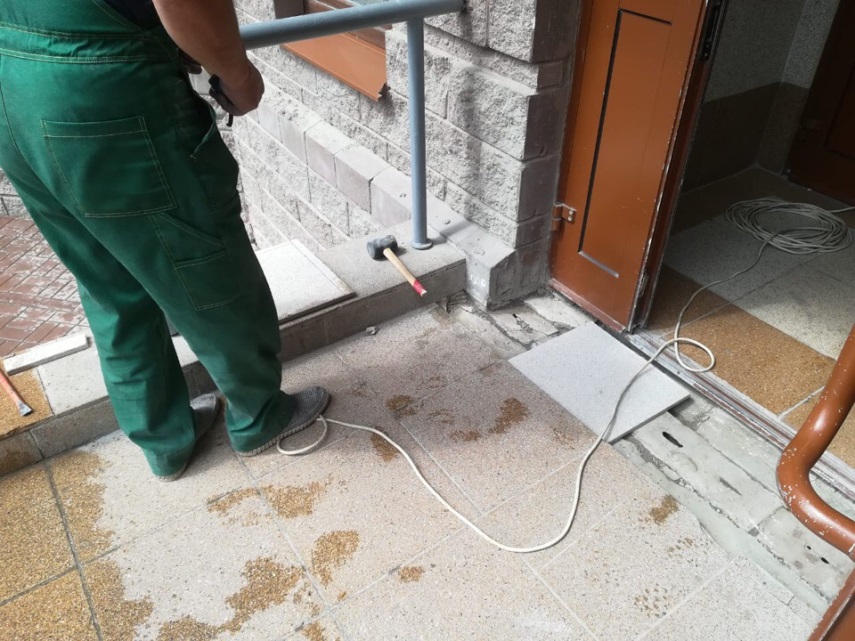 ИЮНЬ 2019
П. 15
Устройство пандуса в арке между 3 и 4 подъездами
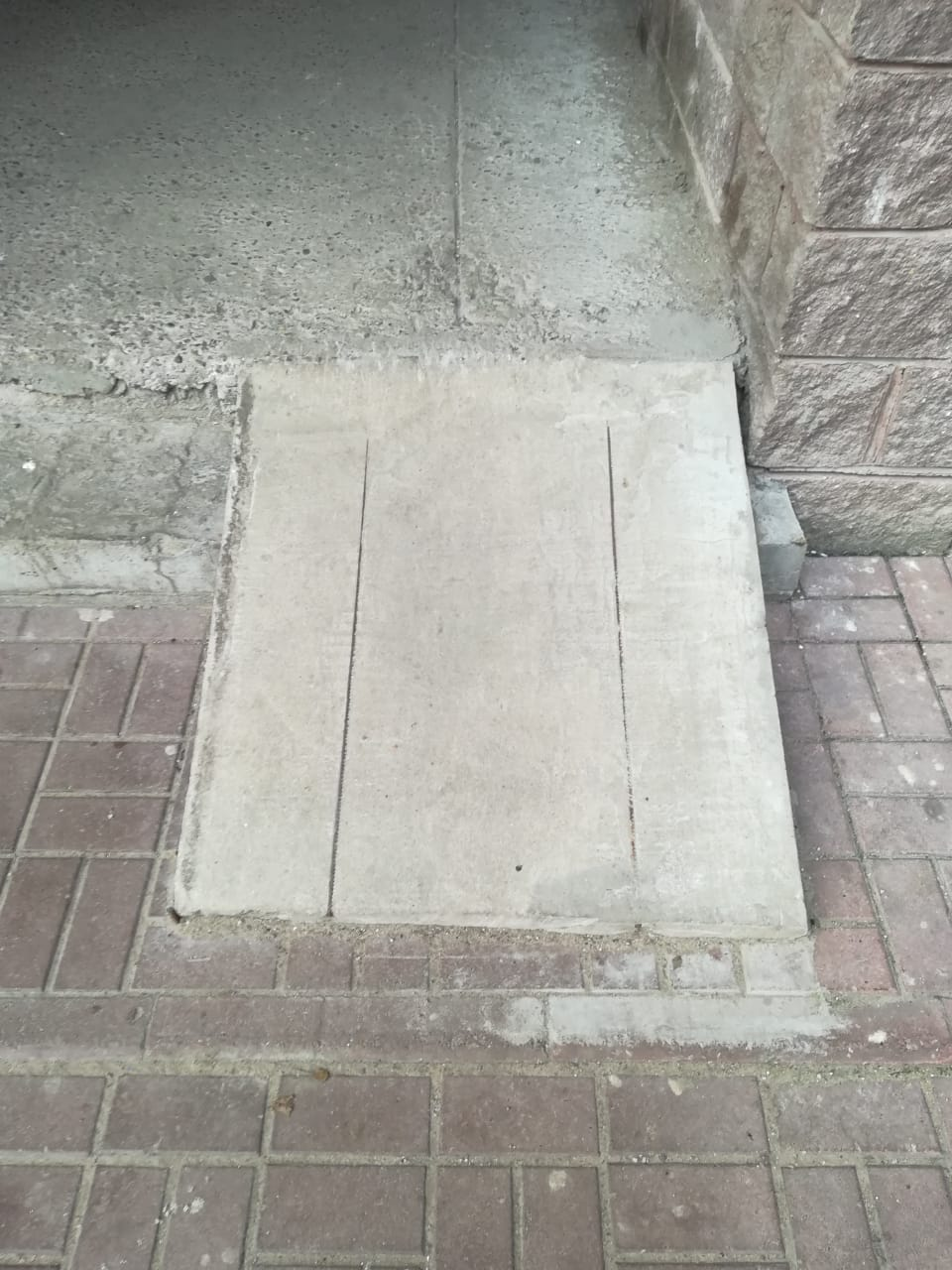 ИЮНЬ 2019
П.18
Установлены защитные кожухи на кабель-канал во 2, 4 и 5 подъездах в местах отсутствия.
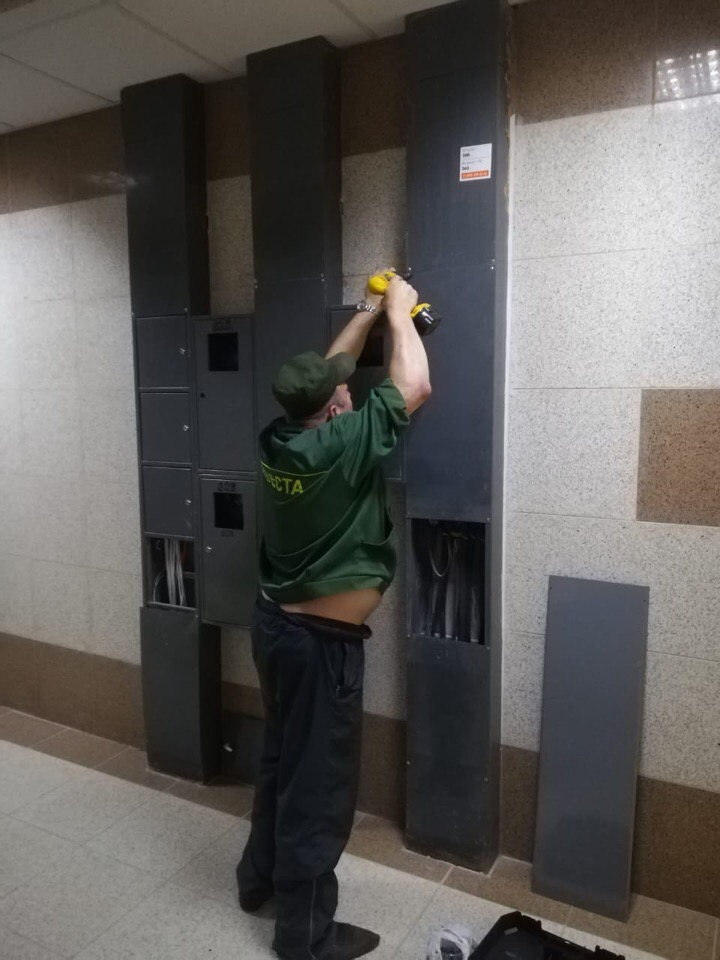 ИЮНЬ 2019
П.19
Проведены подготовительные работы по восстановлению верхней части ограждений лоджий технических этажей с 1 по 5 подъезды на Северном шоссе 18.
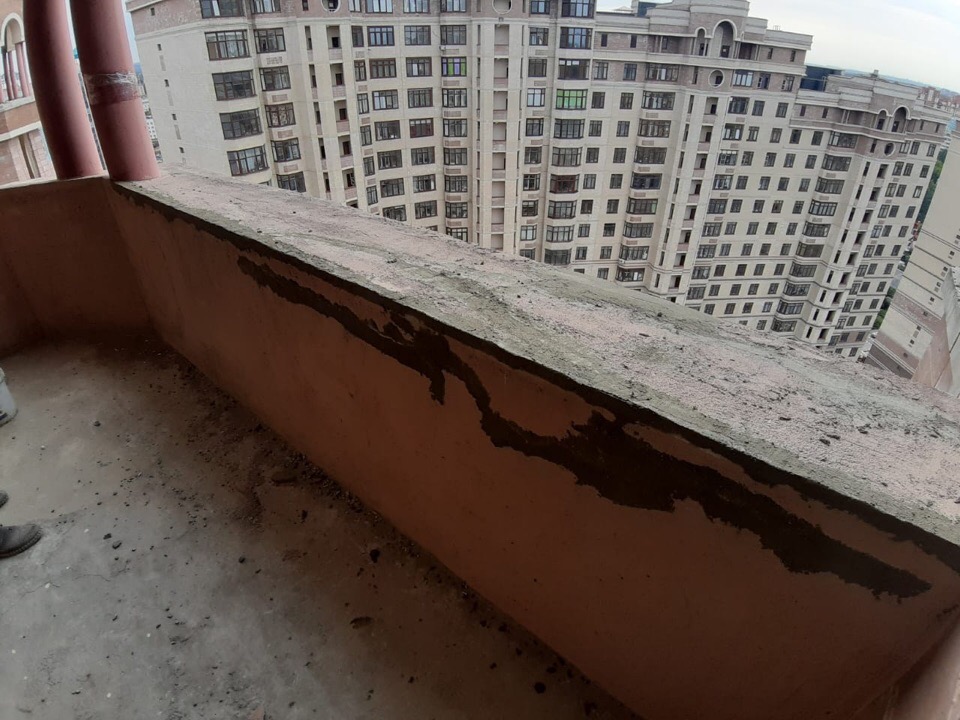 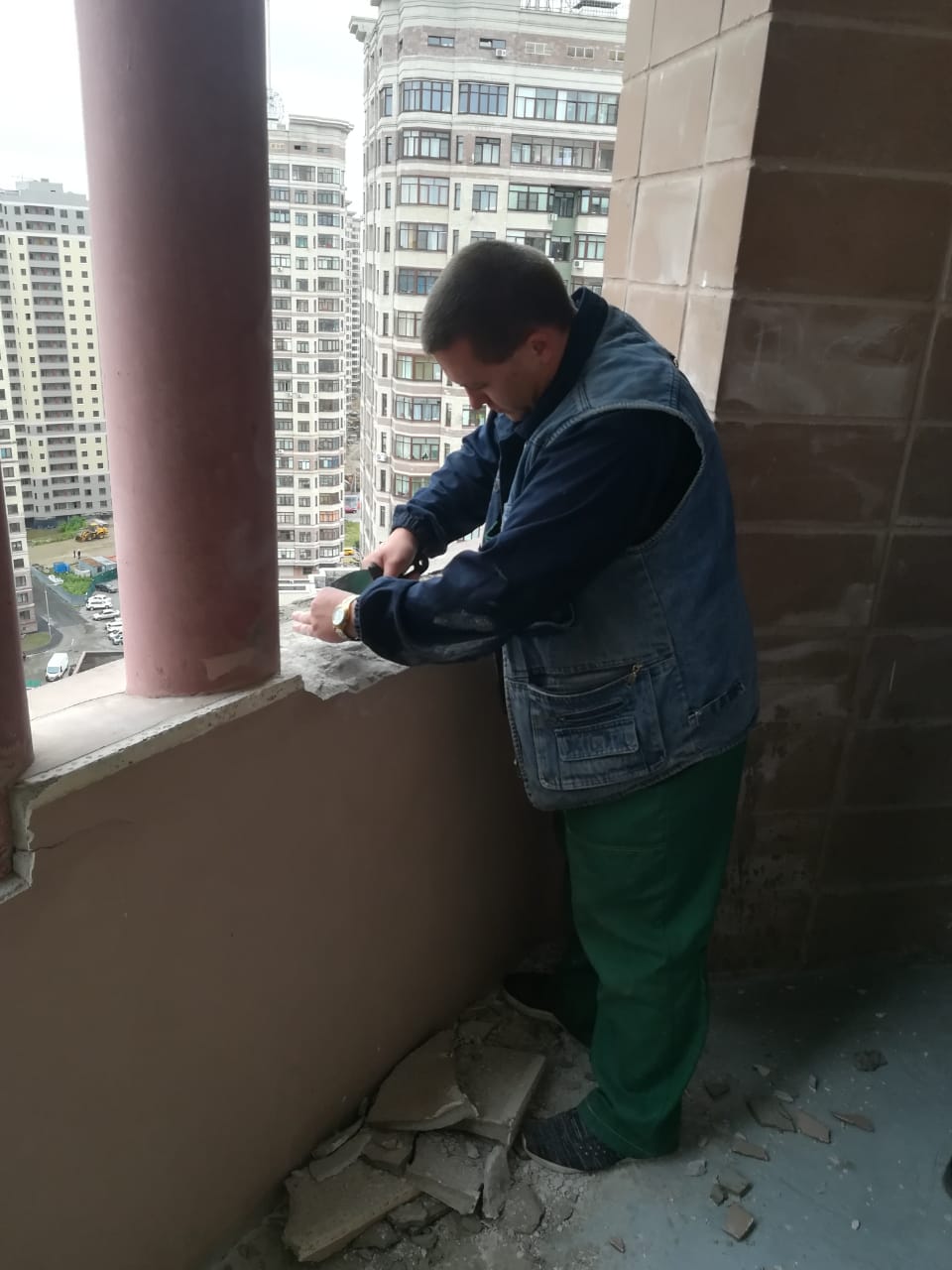 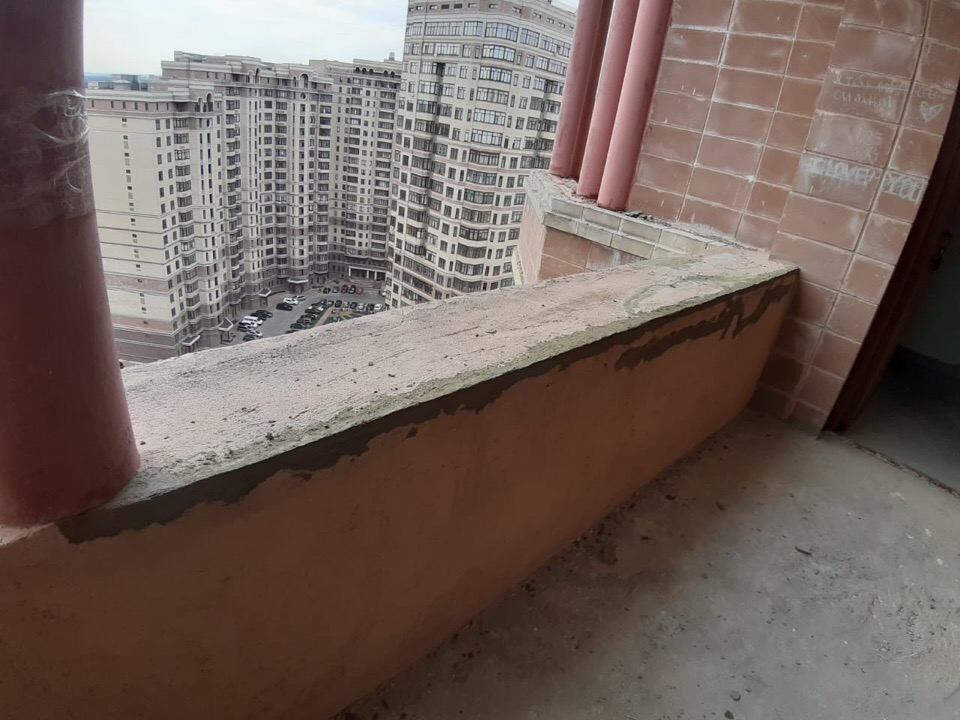 Отчет по результатам совместной работы УК и СД в ИЮЛЕ 2019 года
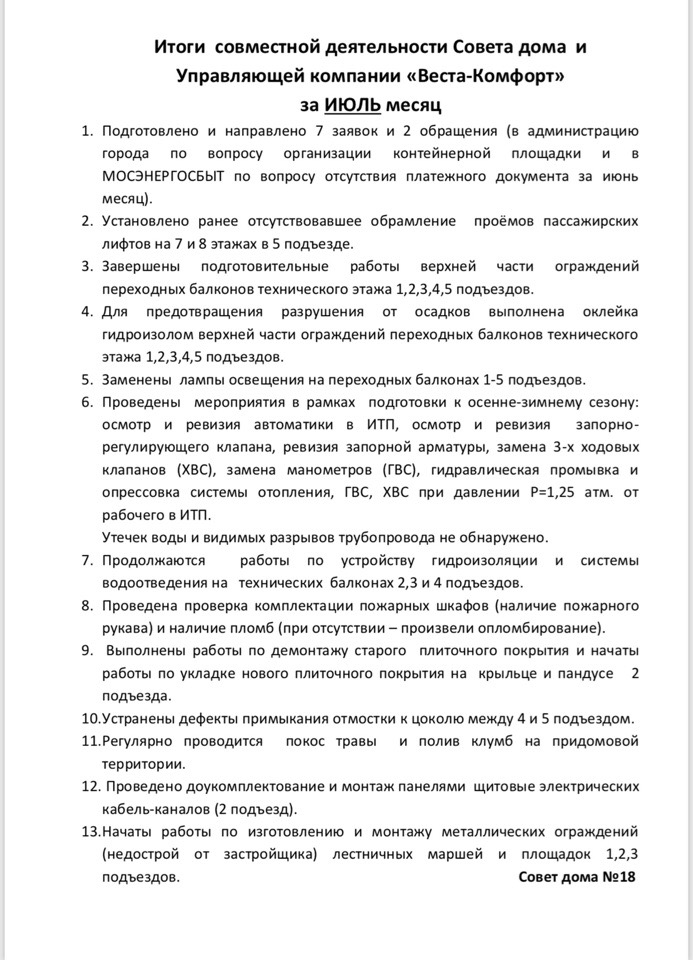 ИЮЛЬ 2019
П.2
На 7-м и 8-м этажах установлено ранее отсутствовавшее обрамление проемов пассажирских лифтов
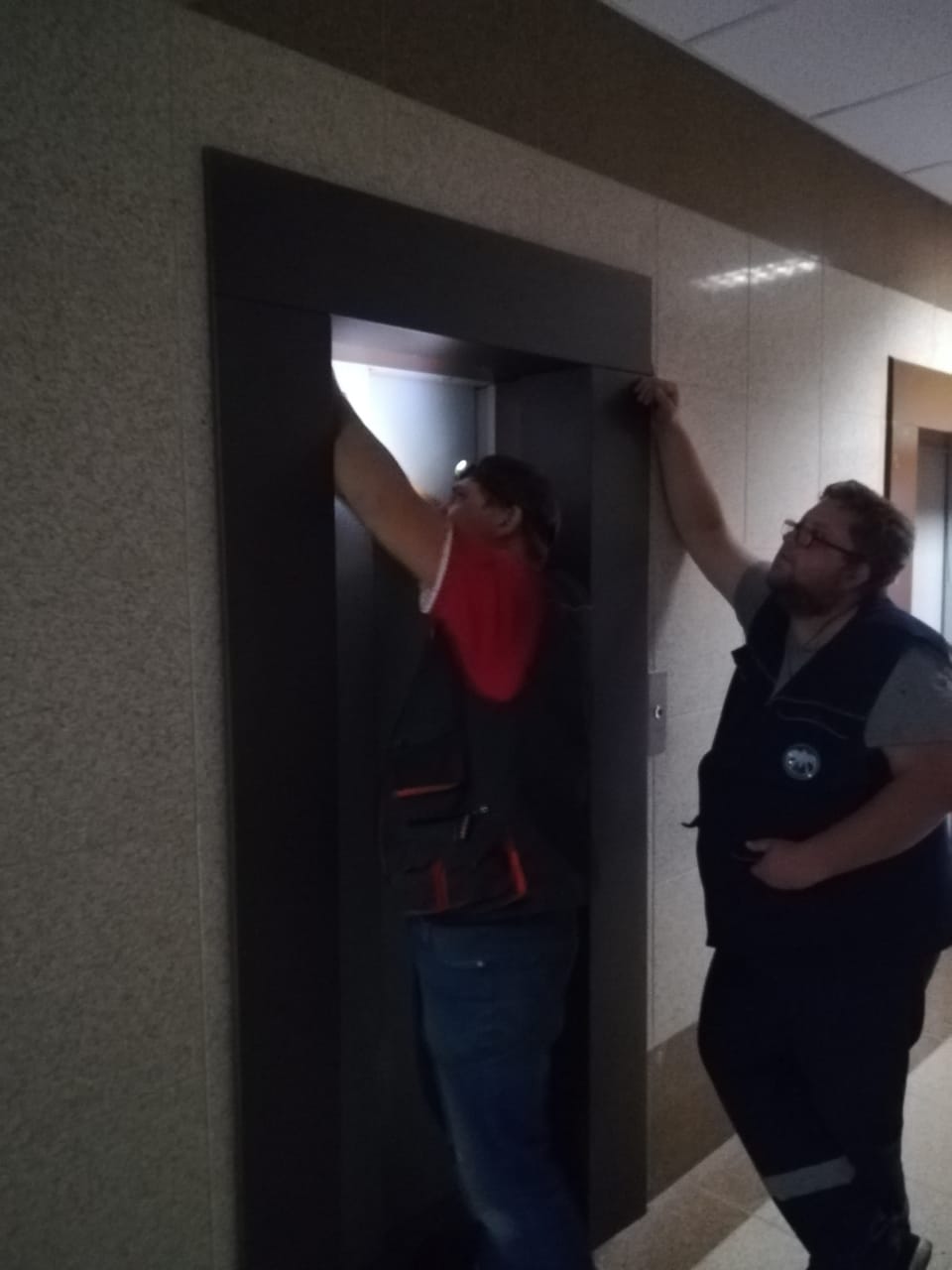 ИЮЛЬ 2019
П.4
Произведена оклеечная гидроизоляция (оклейка гидроизолом) верхней части ограждения технических балконов
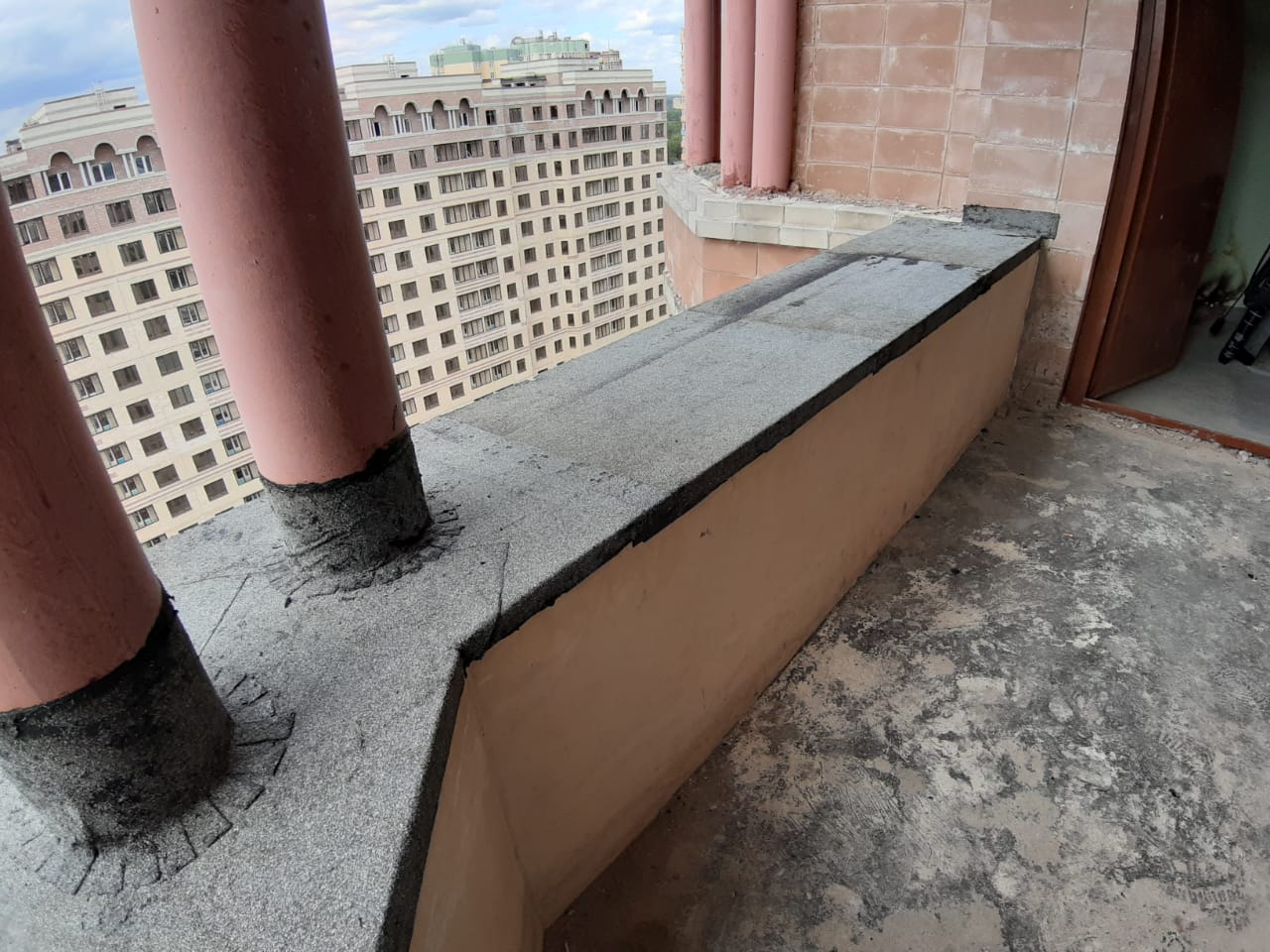 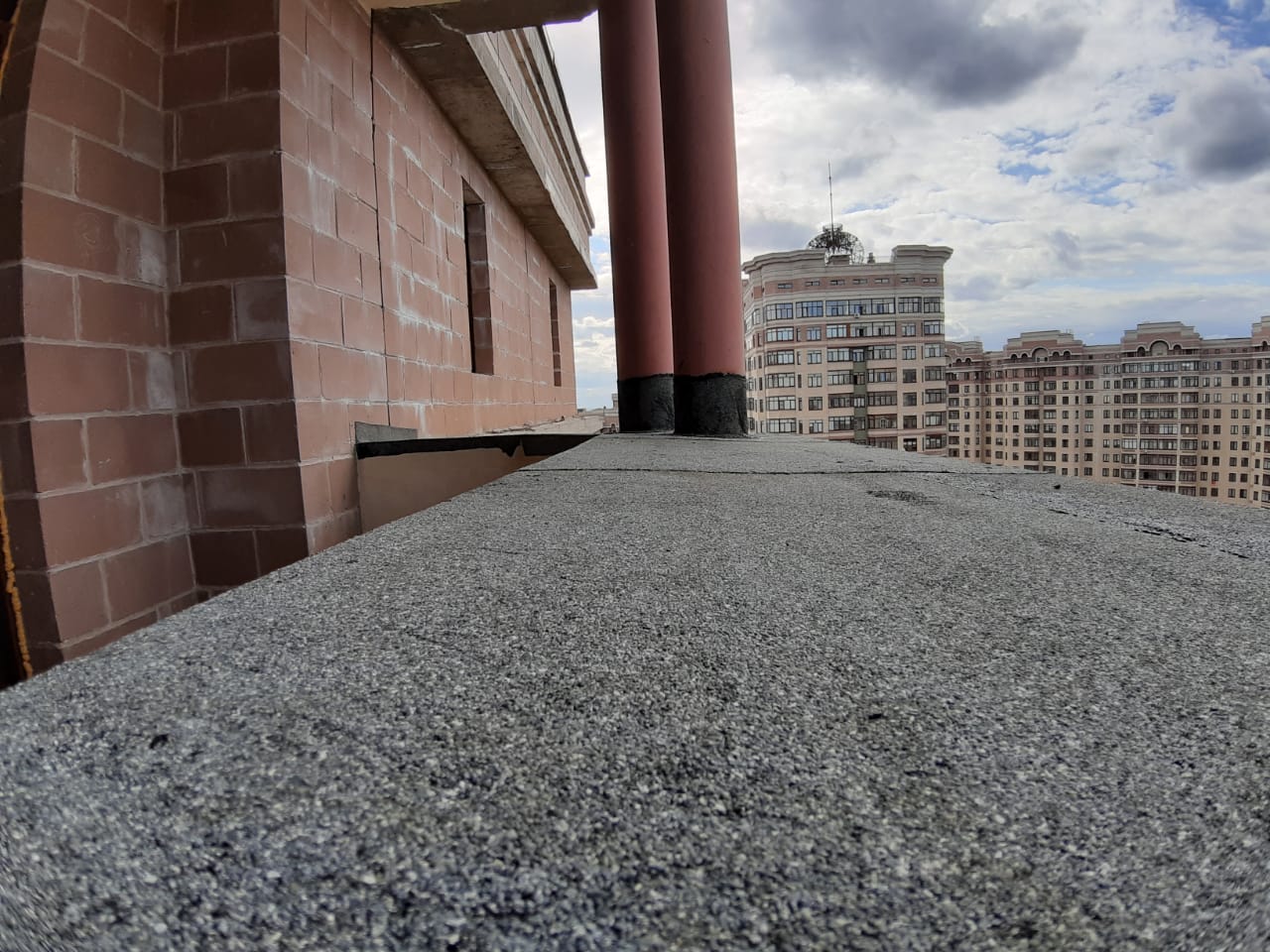 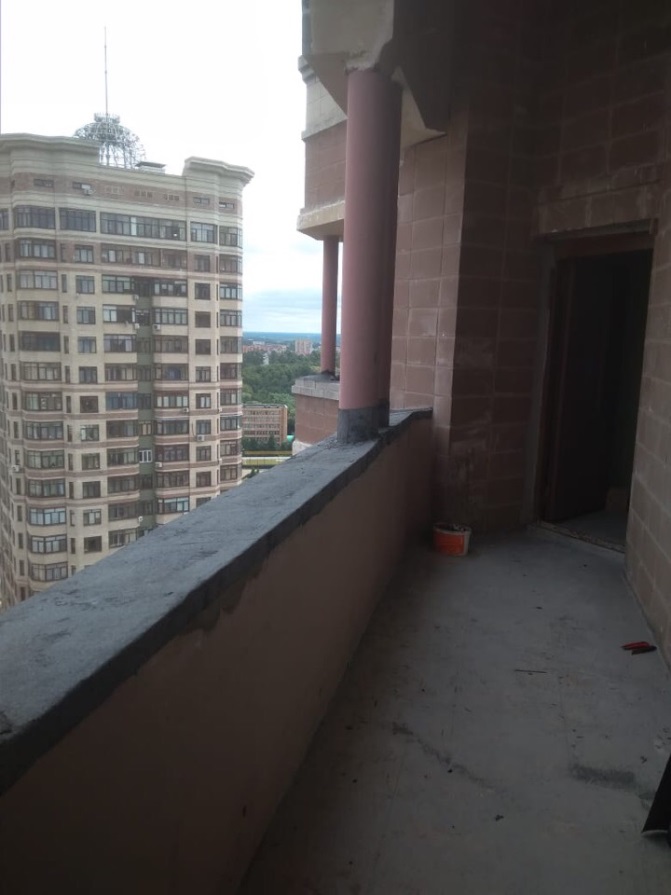 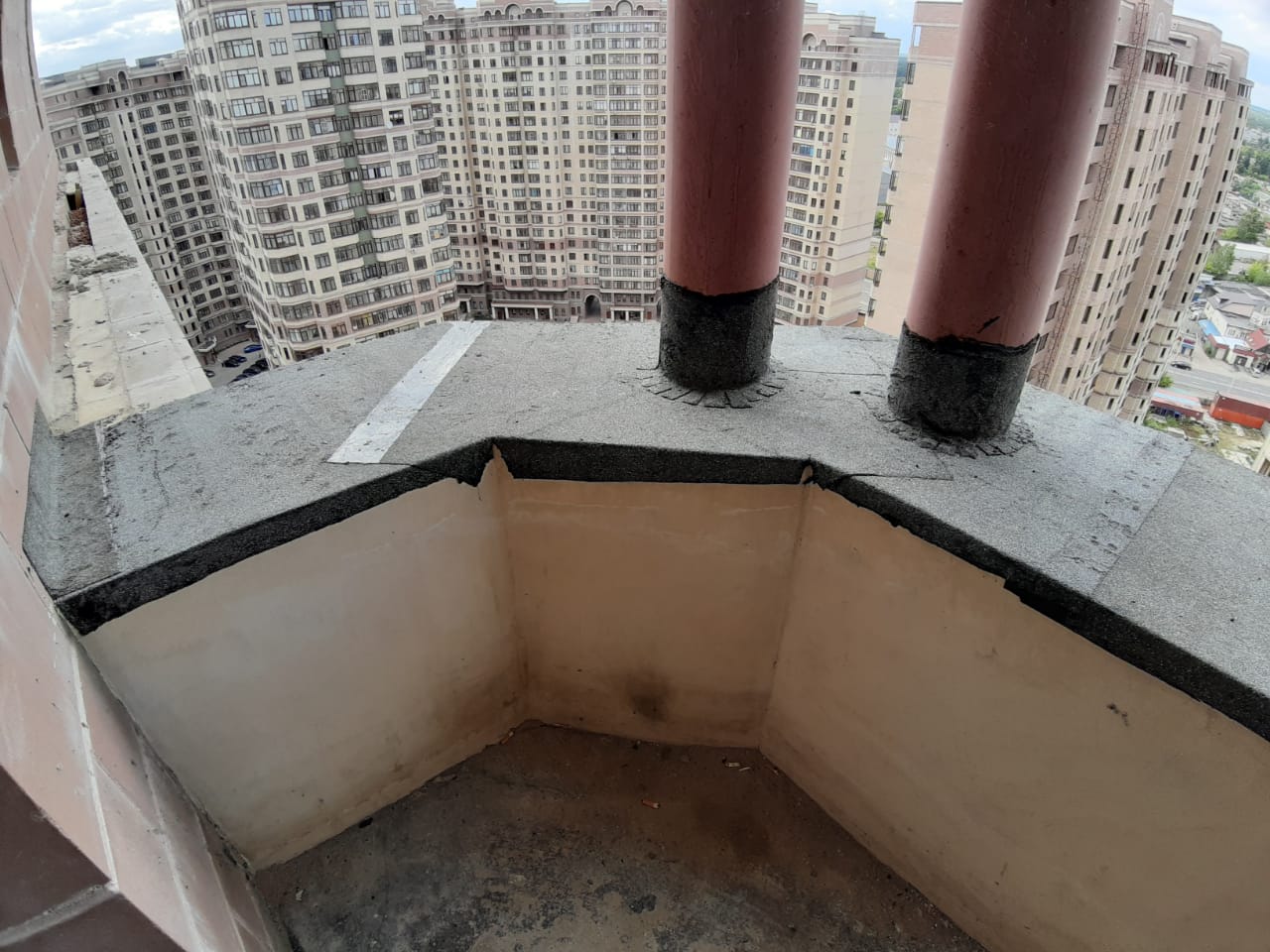 ИЮЛЬ 2019
П.9
Произведены работы по замене плиточного покрытия на пандусе 2 подъезда.
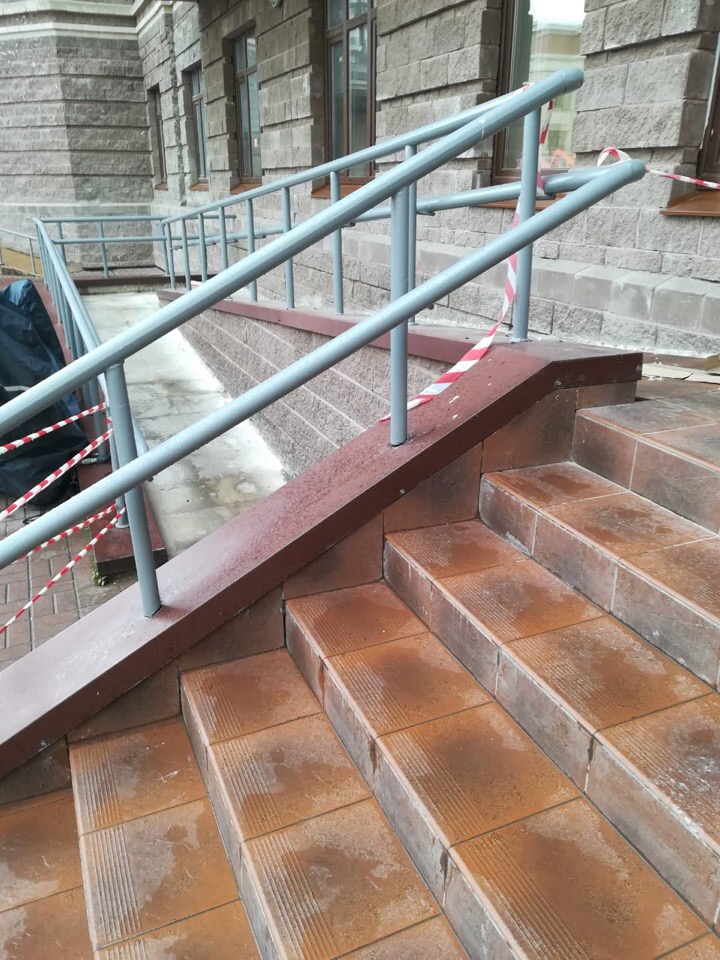 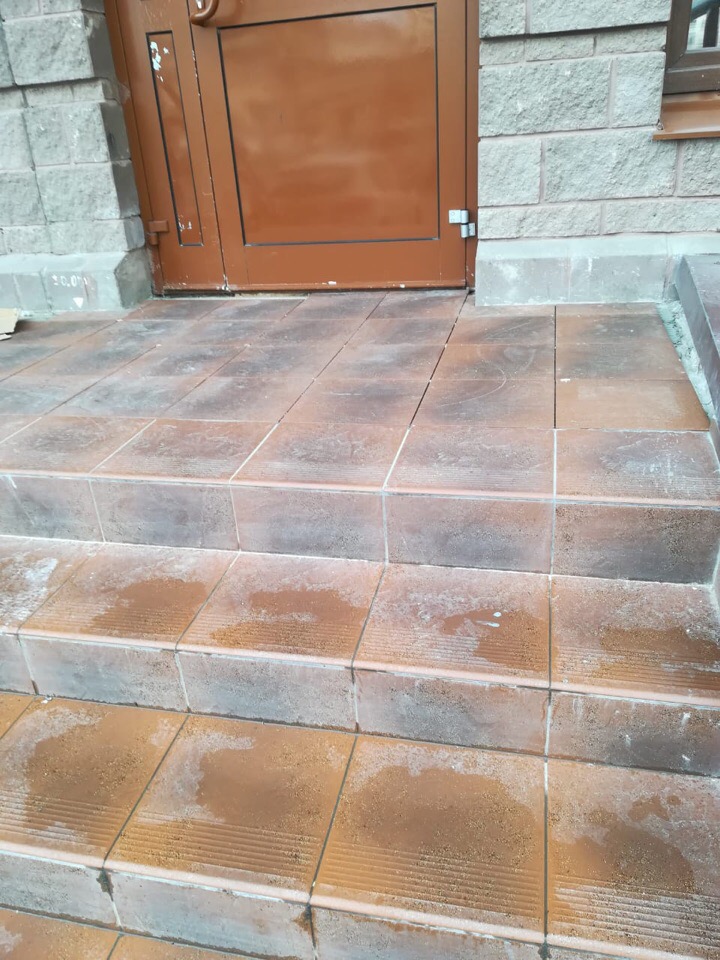 ИЮЛЬ 2019
П.10
Ремонт примыкания отмостки к цоколю между 4 и 5 подъездами.
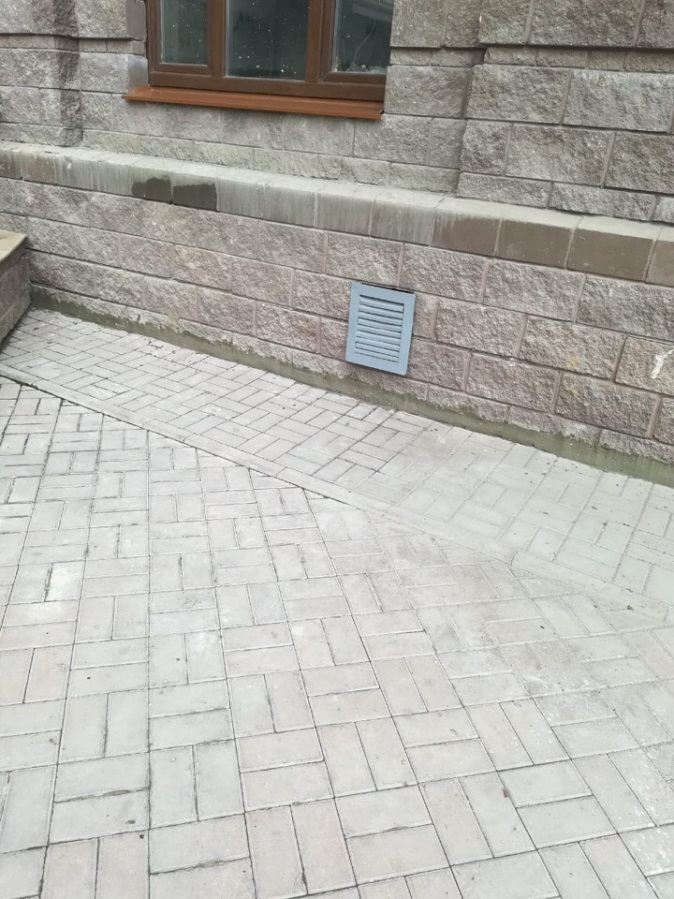 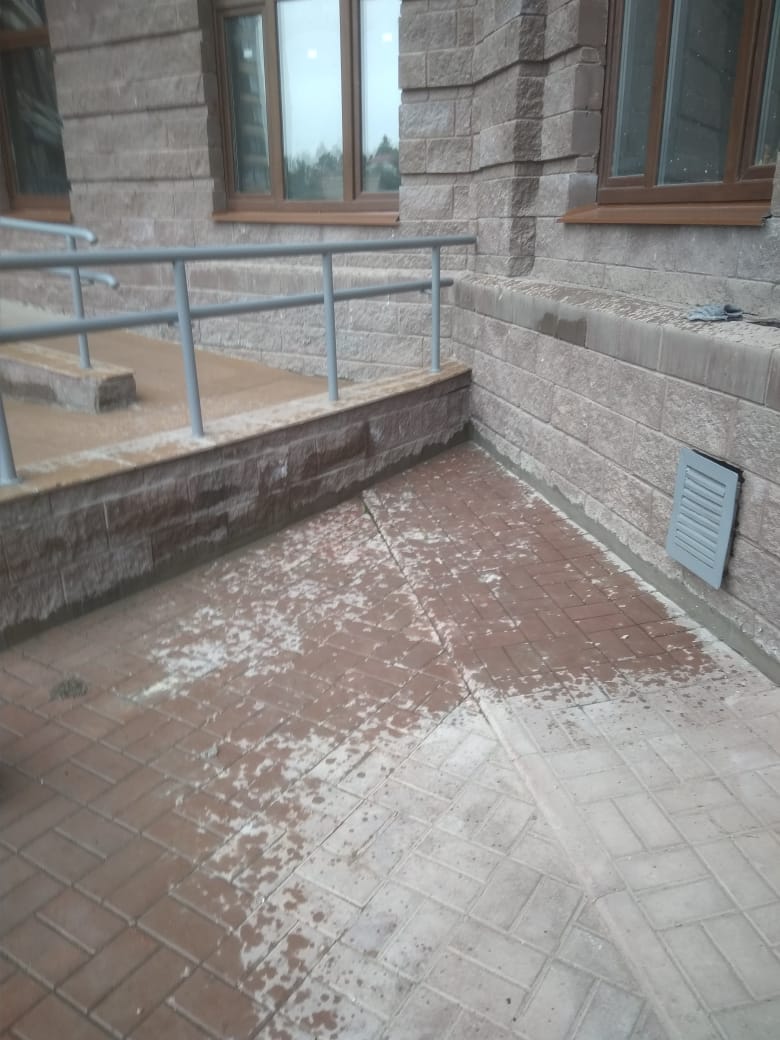 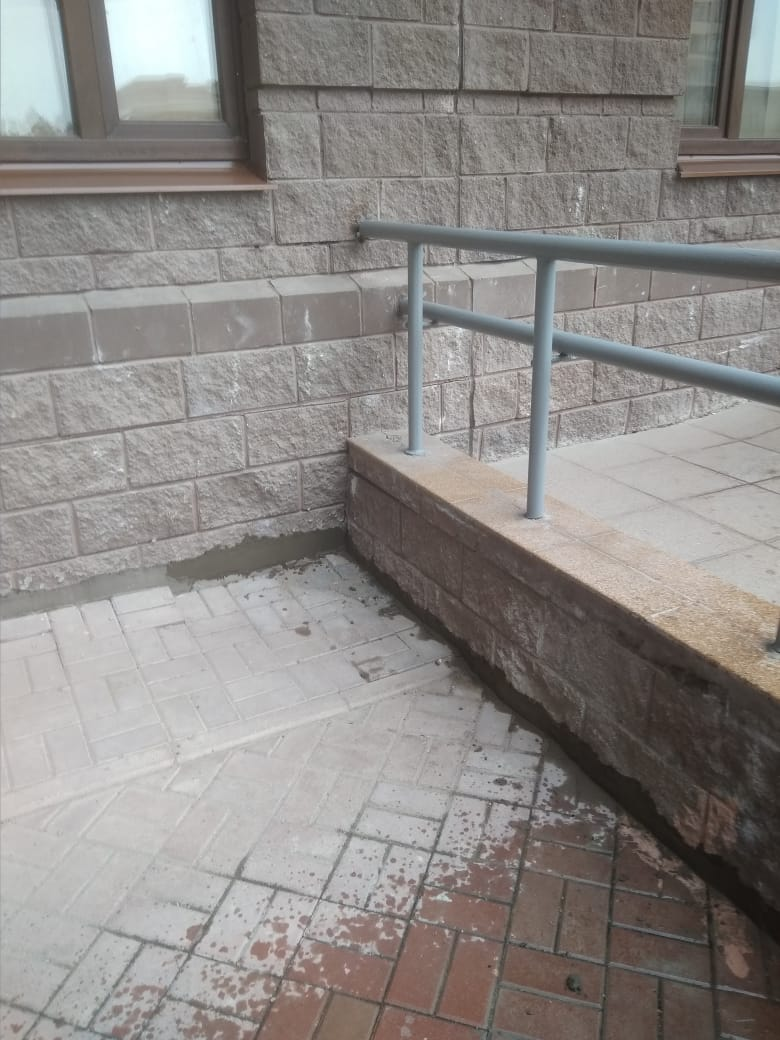 ИЮЛЬ 2019
П.13
Произведены работы по изготовлению и монтажу металлических ограждений (недострой от застройщика) лестничных маршей и площадок в 1,2,3 подъездах.
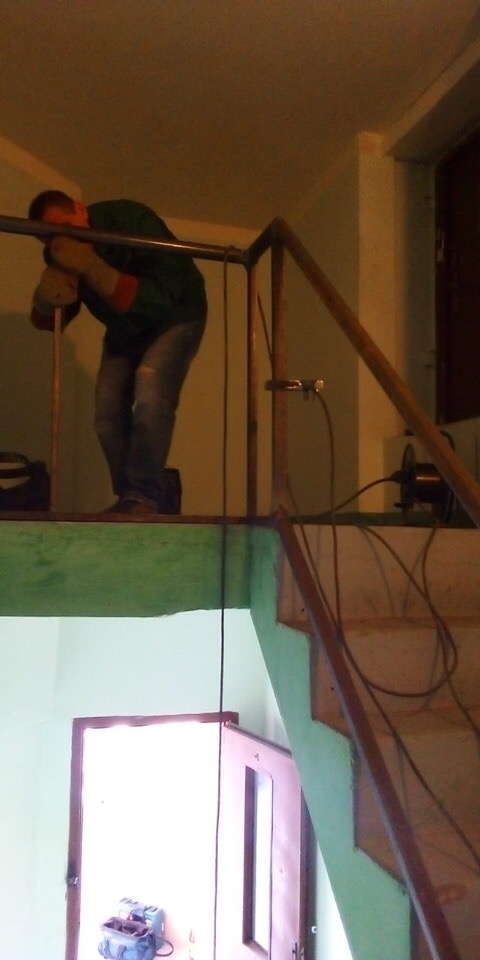 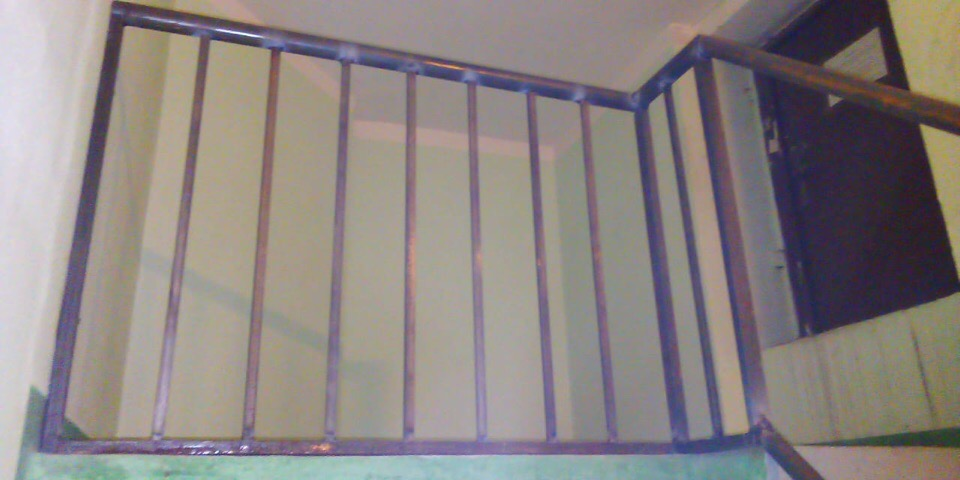 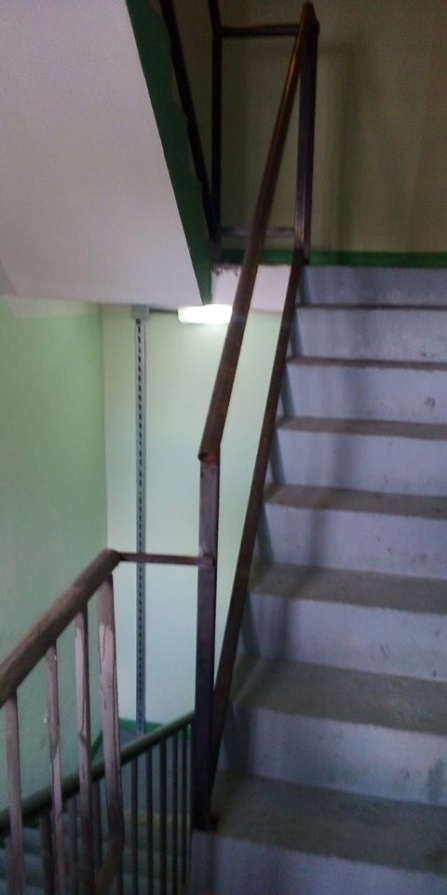 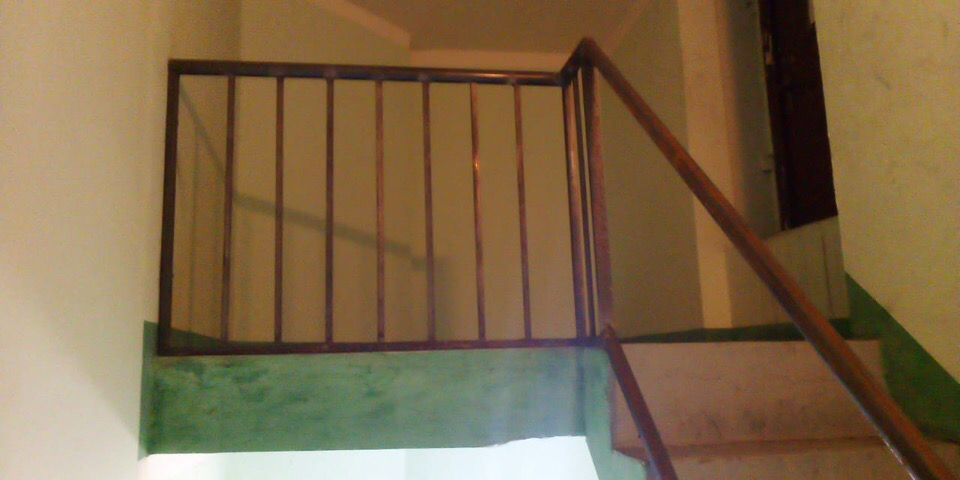 Отчет по результатам совместной работы УК и СД в АВГУСТЕ 2019 года
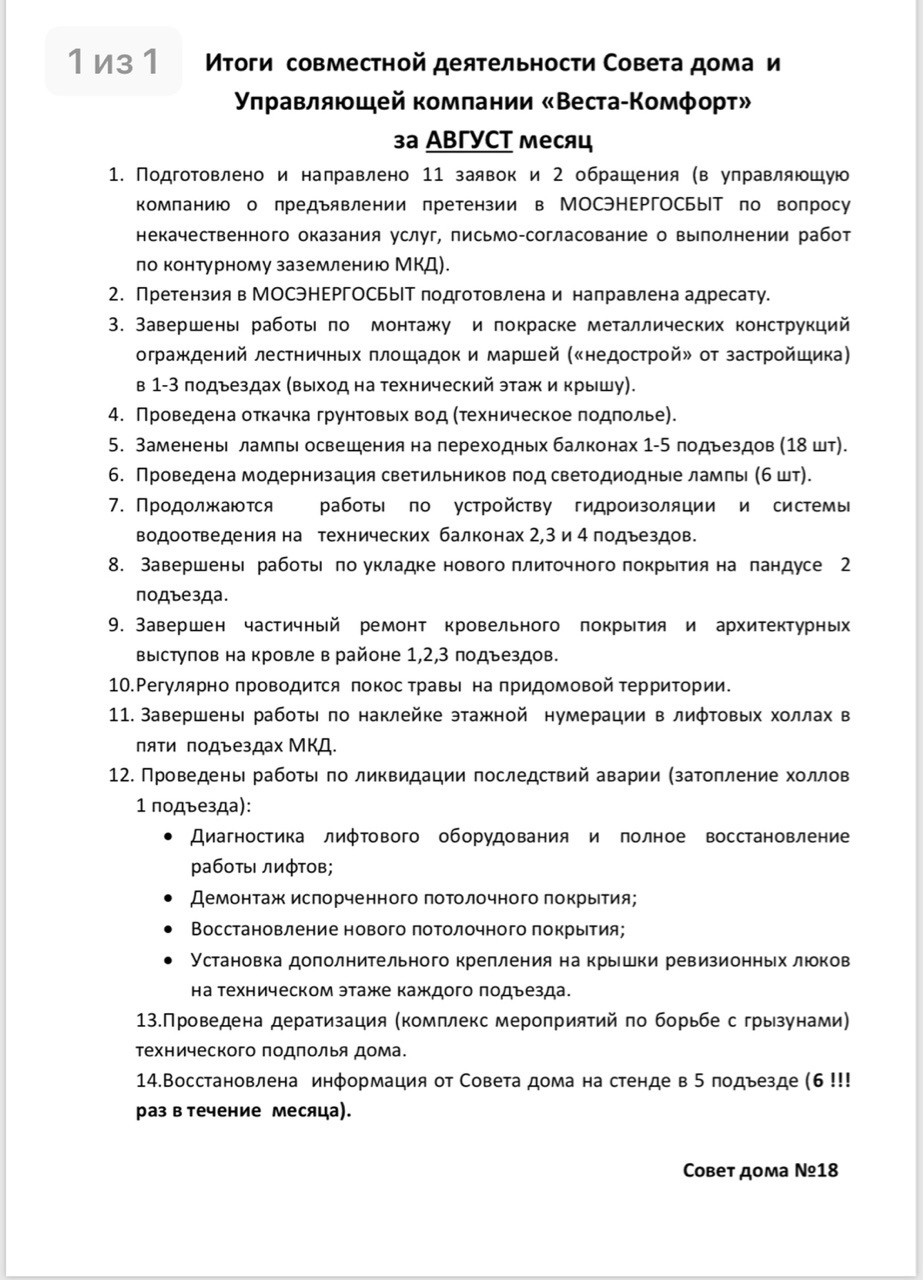 АВГУСТ 2019
П.9
Закончен ремонт кровельного покрытия и архитектурных выступов на кровле в районе 1,2 и 3 подъездов (очередной недострой от ГС).
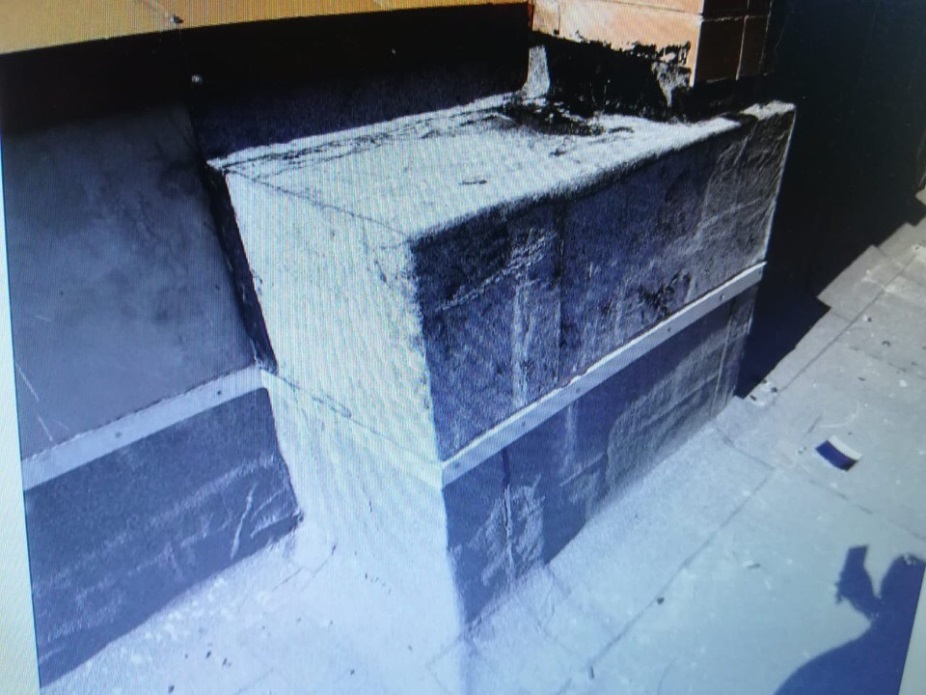 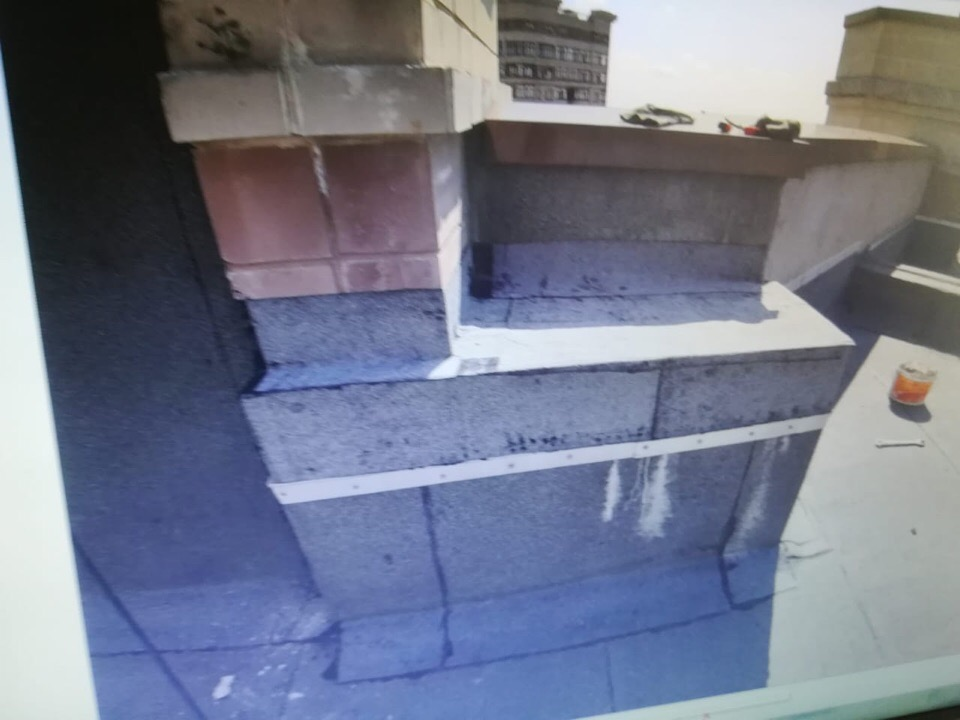 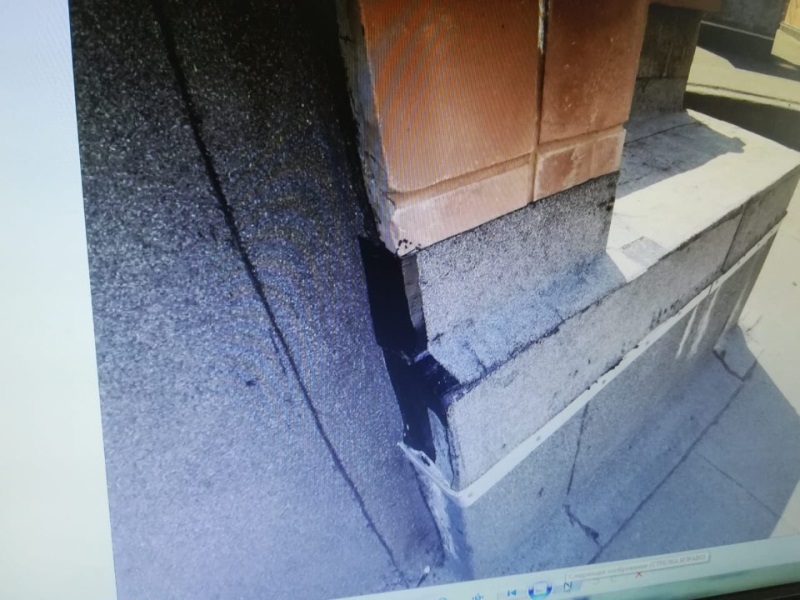 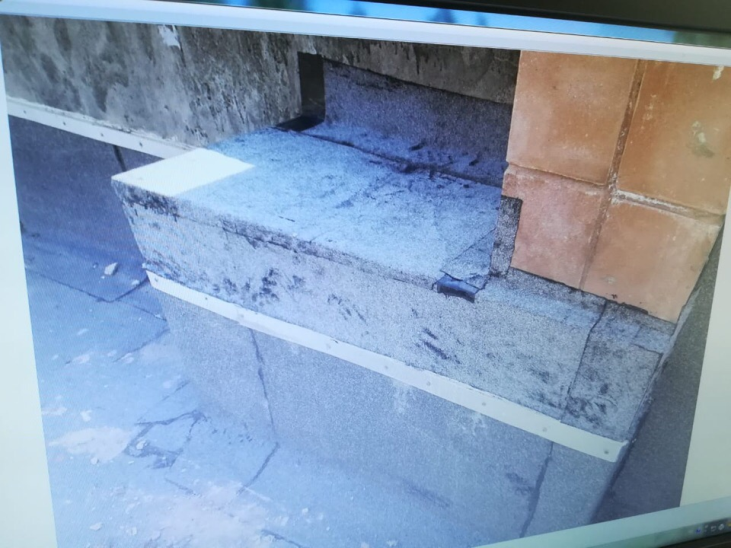 АВГУСТ 2019
П.11
Завершены работы по наклейке этажной нумерации в пяти подъездах дома 18
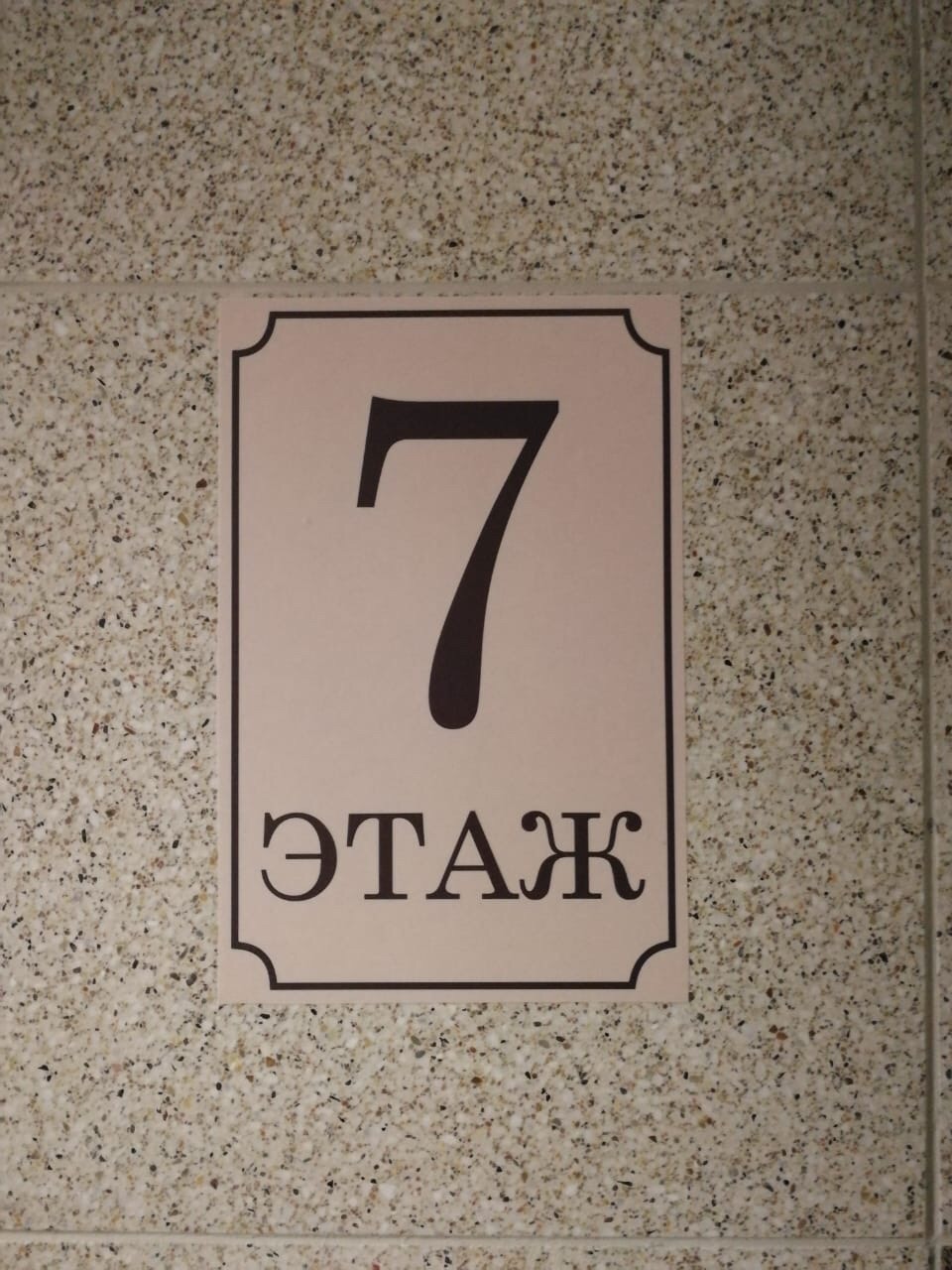 Отчет по результатам совместной работы УК и СД в СЕНТЯБРЕ 2019 года
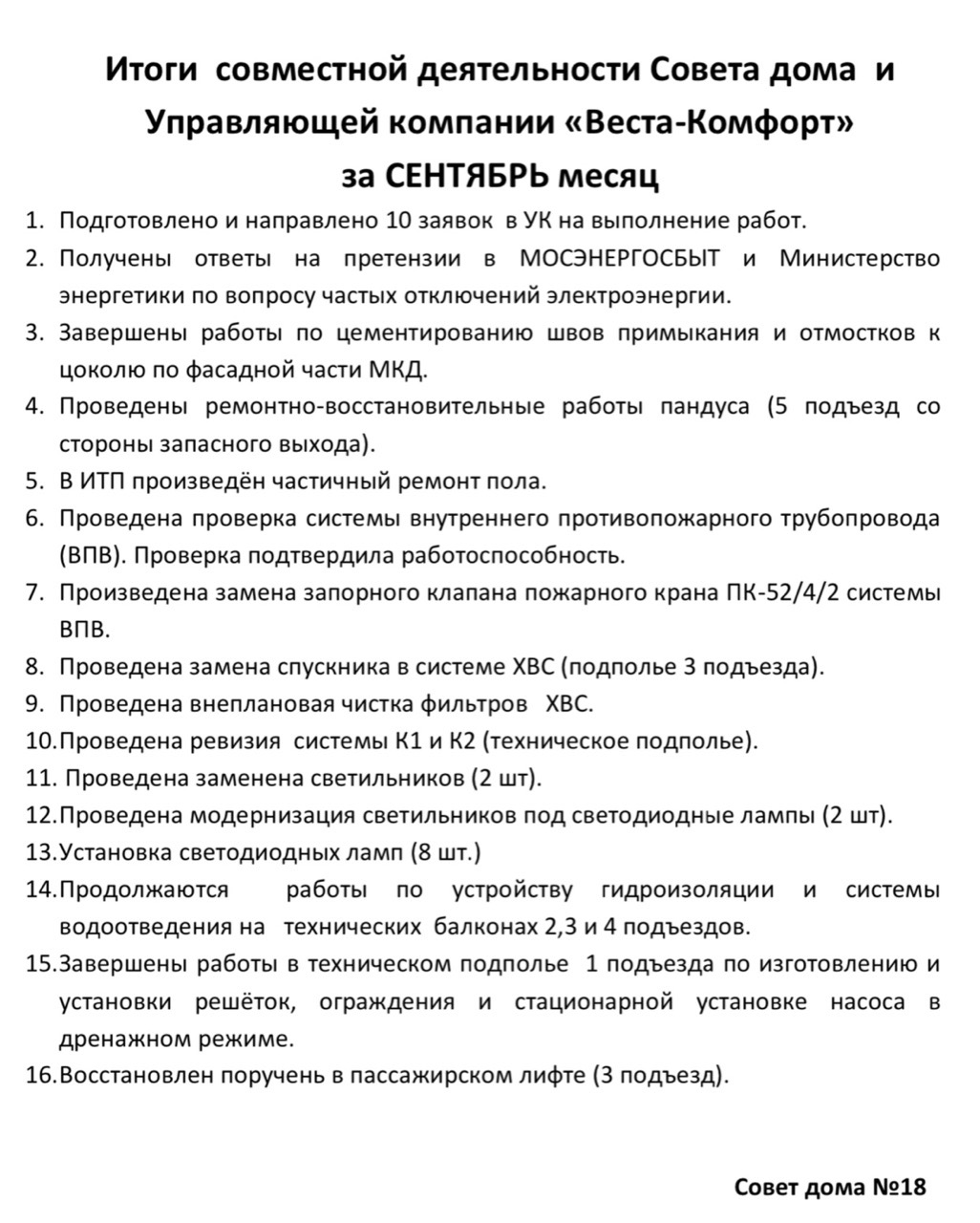 СЕНТЯБРЬ 2019
П.3
Заделаны швы и примыкание отмостки к цоколю по фасадной части дома
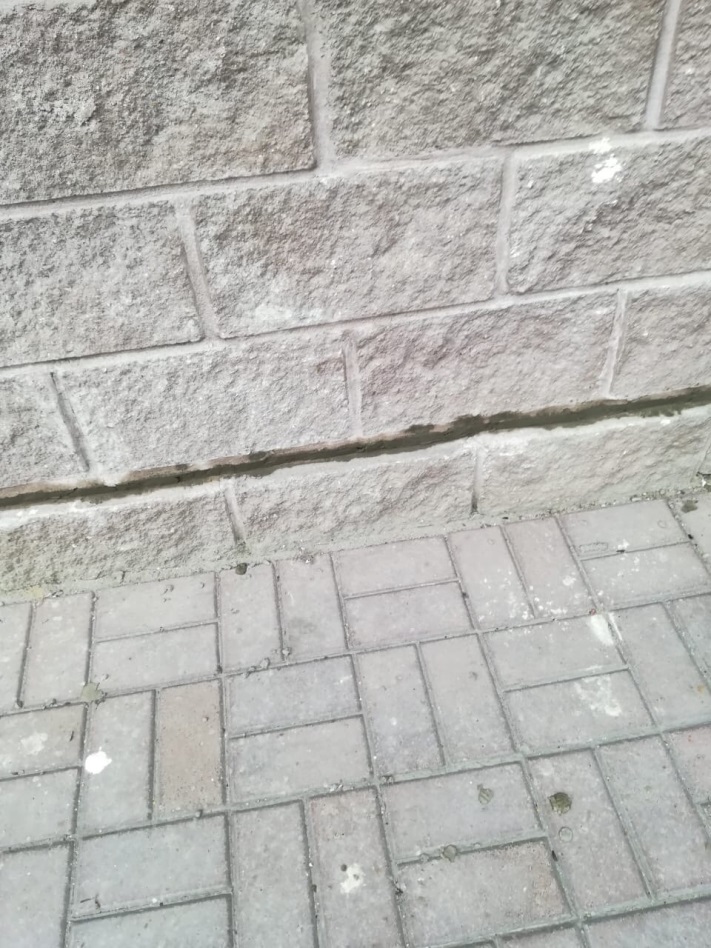 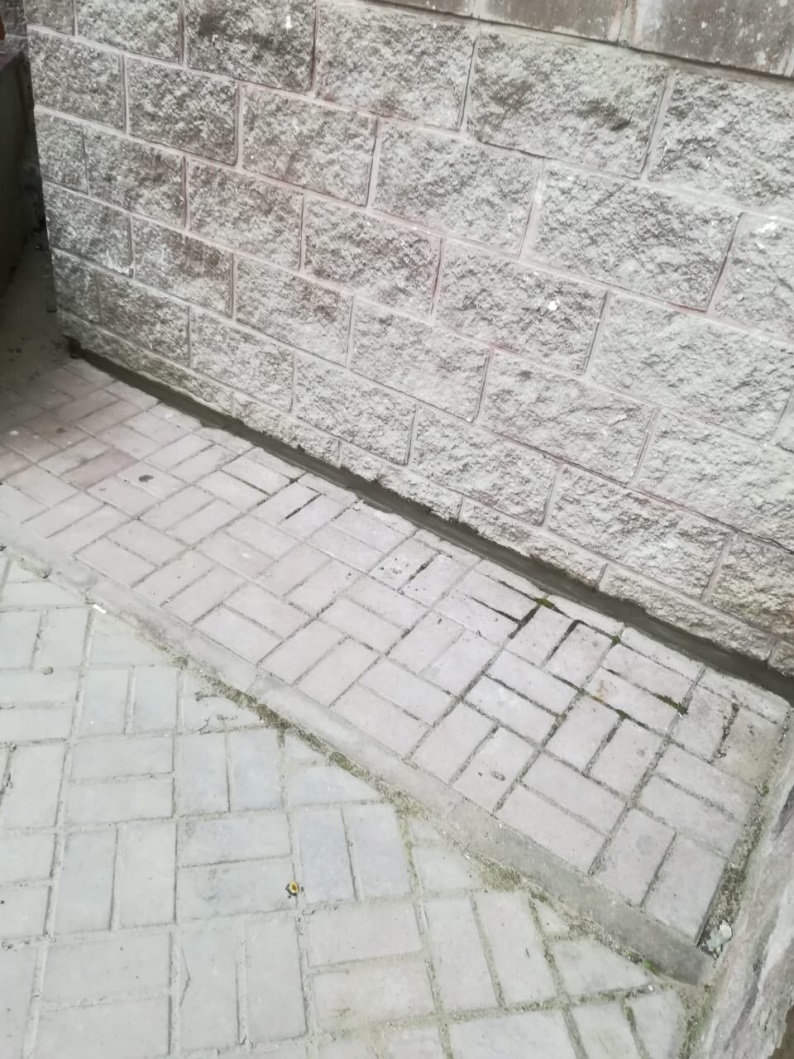 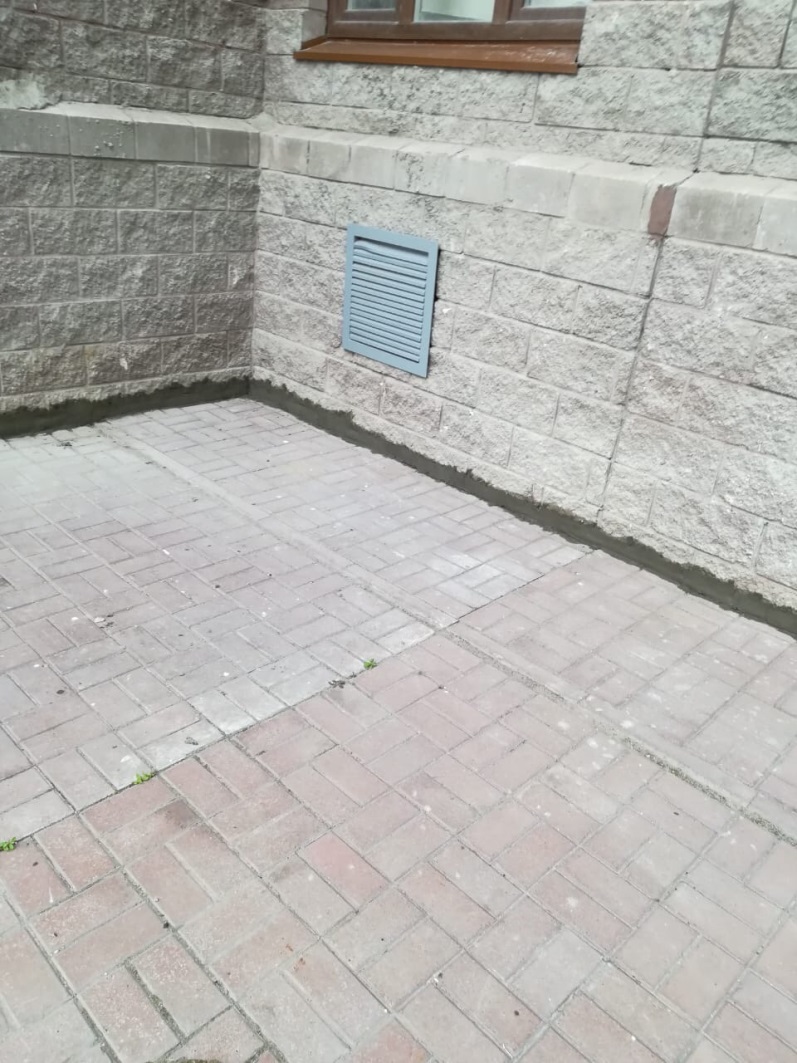 СЕНТЯБРЬ 2019
П.4
Проведены ремонтно-восстановительные работы на пандусе со стороны запасного выхода 5 подъезда.
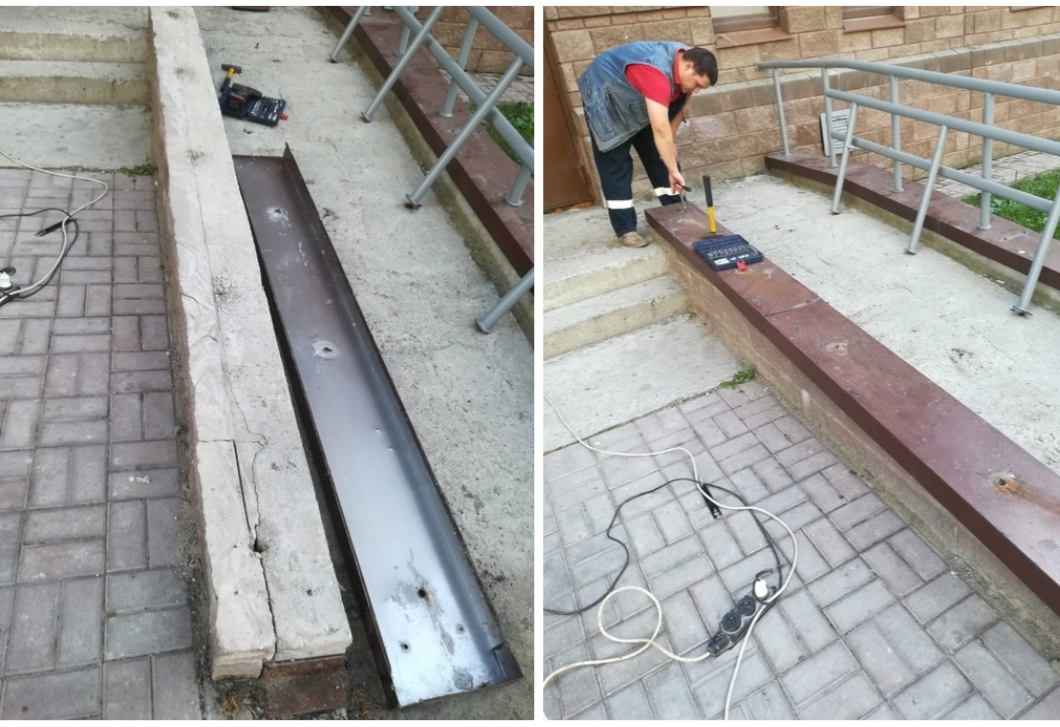 СЕНТЯБРЬ 2019
П.15
Завершены работы в техническом подполье первого подъезда МКД Северное шоссе 18 по изготовлению и установке решеток, ограждения и стационарной установке насоса в дренажном приямке. До конца текущего года такие же работы будут проведены в третьем и четвертом подъездах.
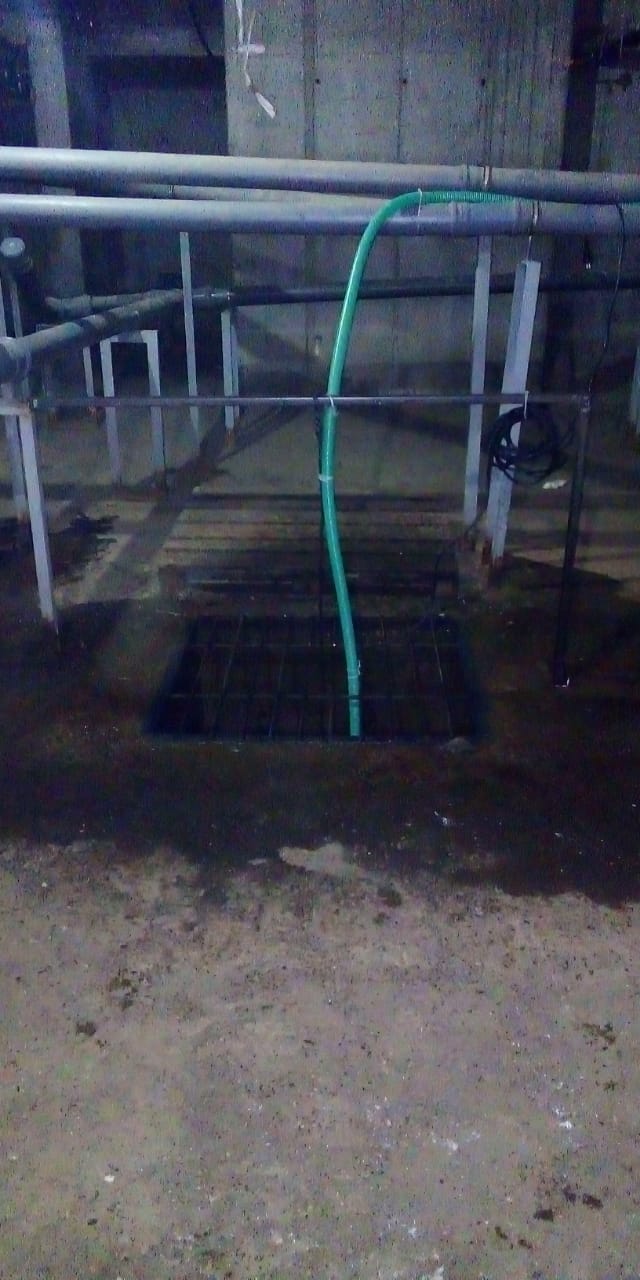 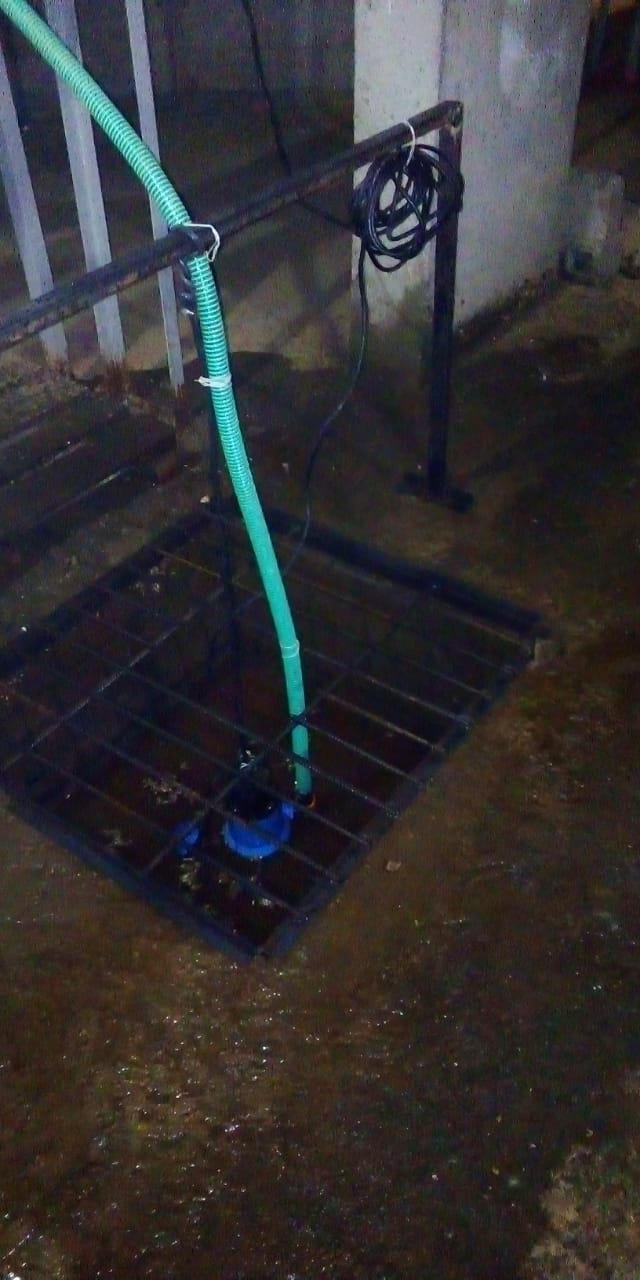 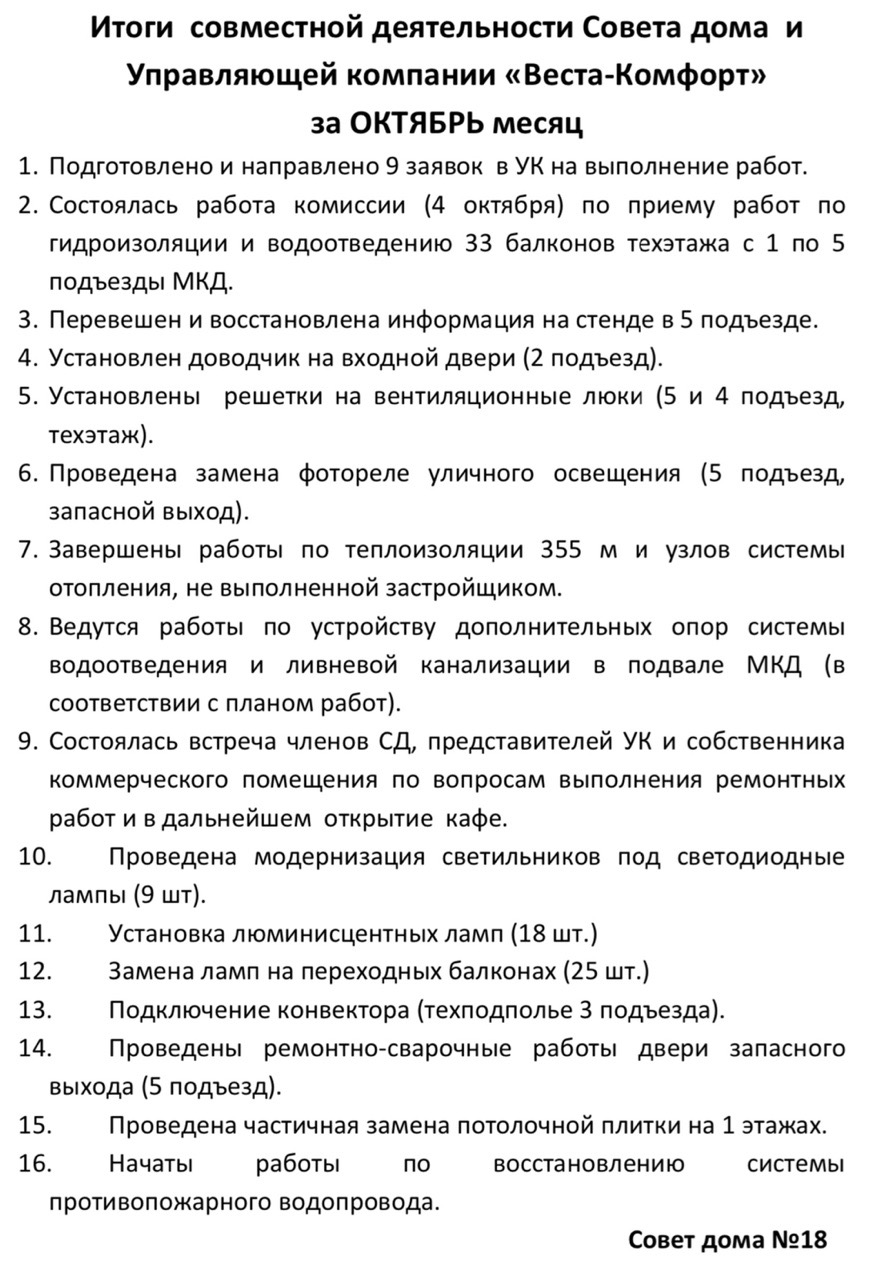 Отчет по результатам совместной работы УК и СД в ОКТЯБРЕ 2019 года
ОКТЯБРЬ 2019
П.2
Завершены работы по гидроизоляции и водоотведению на 33 балконах технического этажа во всех подъездах дома (недострой от ГС). Проделана огромная работа. Неоднократно собиралась комиссия в составе представителей УК, Совета дома, собственников последних этажей, подрядчиков. Работа принималась поэтапно, замечания и пожелания членов комиссии устранялись и затем повторно принималась работа.
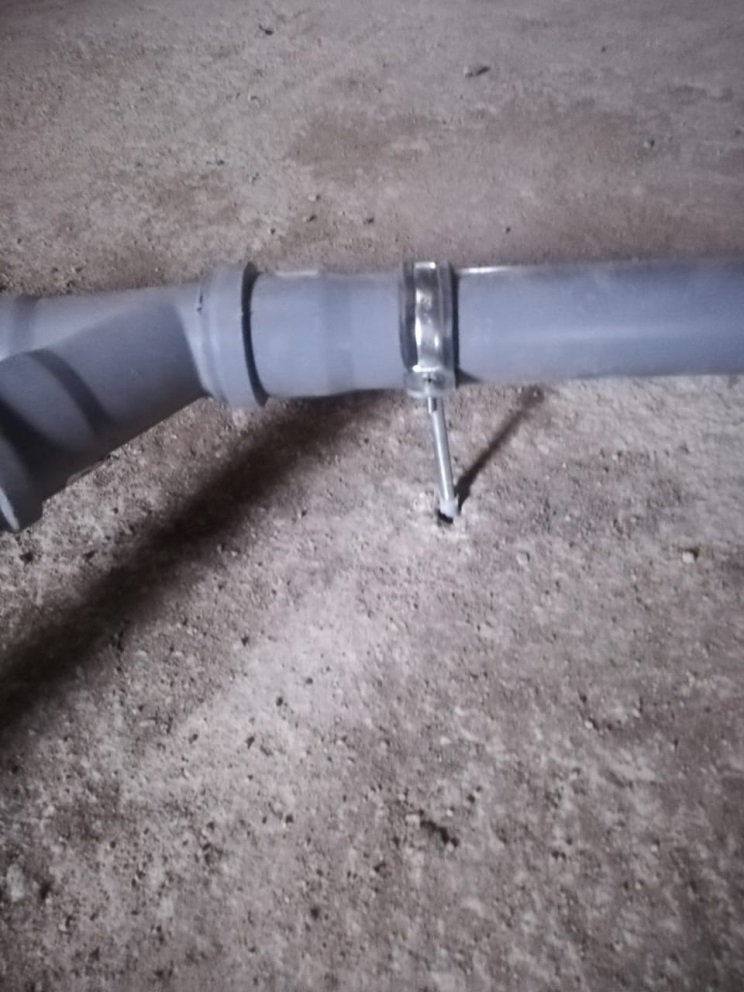 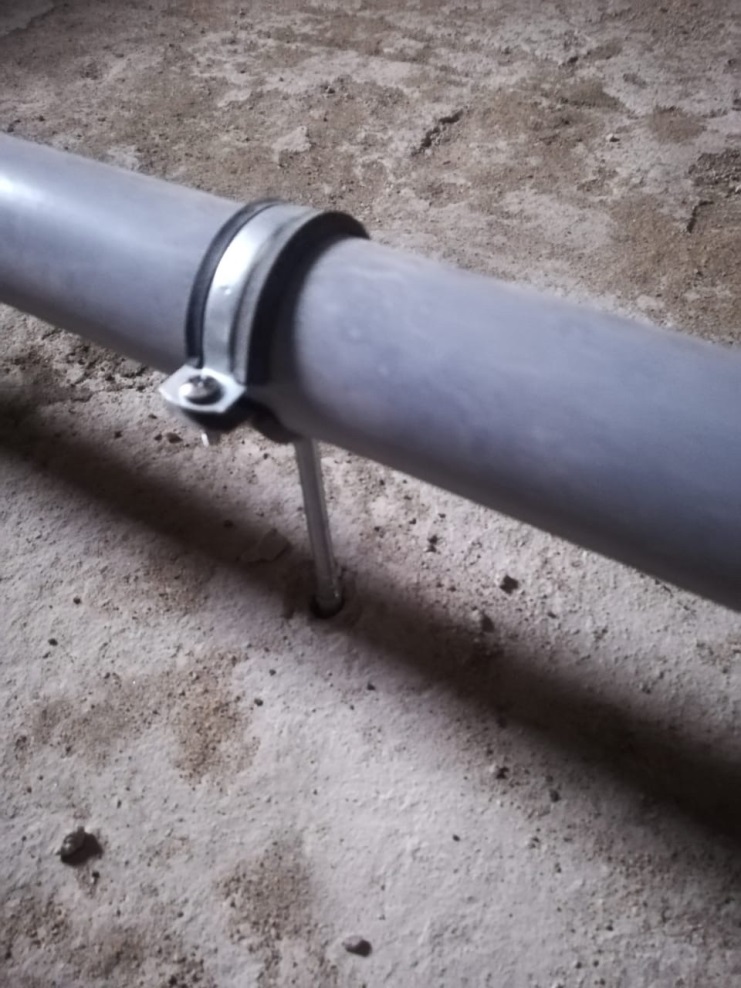 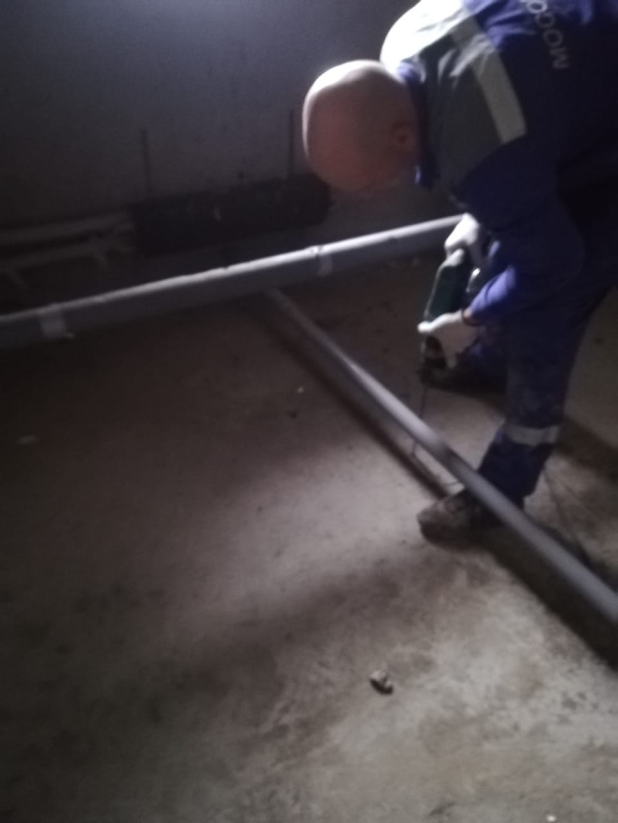 ОКТЯБРЬ 2019
П.5
Установлены решетки на вентиляционные отверстия на техэтаже
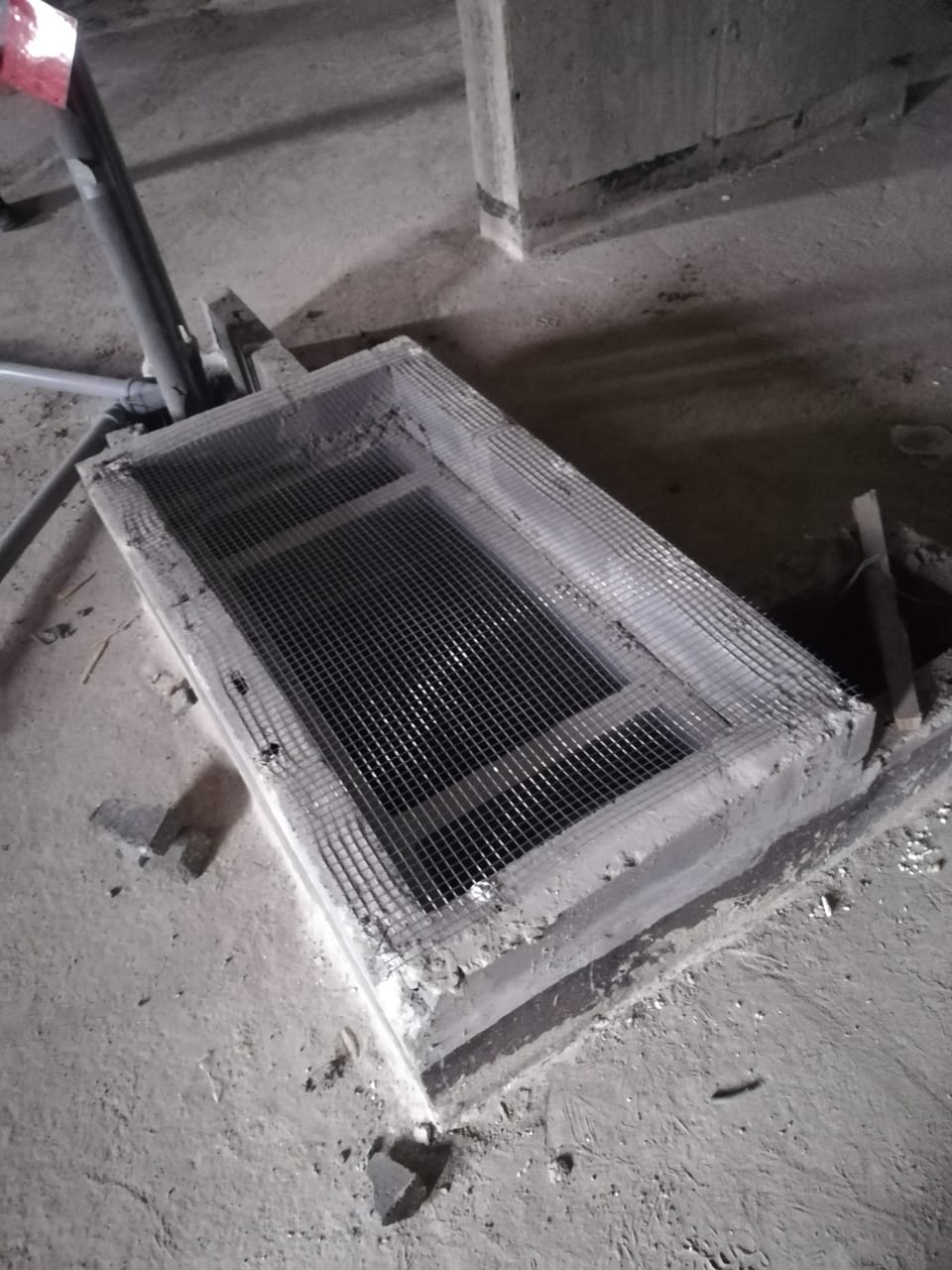 ОКТЯБРЬ 2019
П.7
В подвальном помещении с 1 по 5 подъезд сделана изоляция 355 кв.м трубопроводов системы отопления, не выполненная застройщиком.
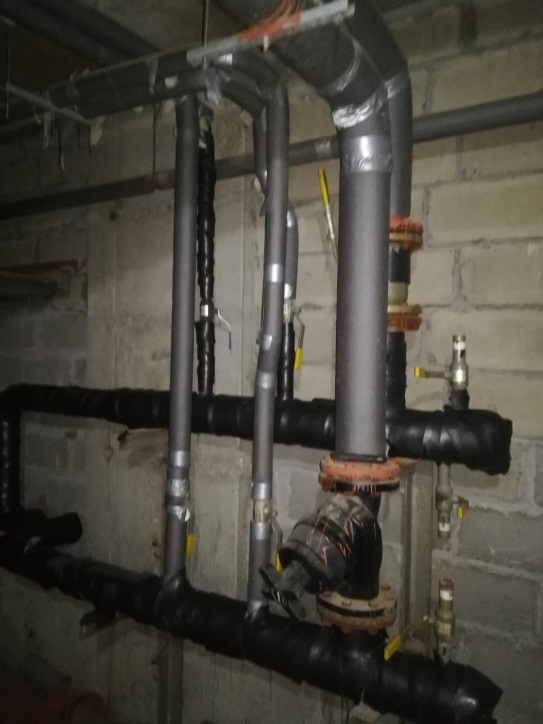 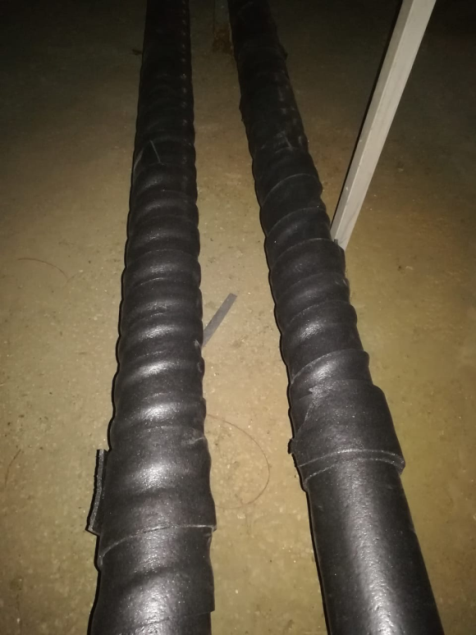 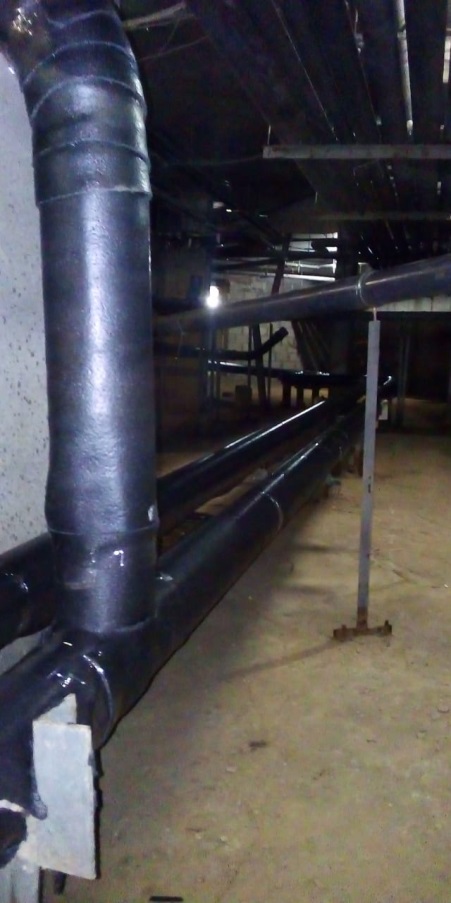 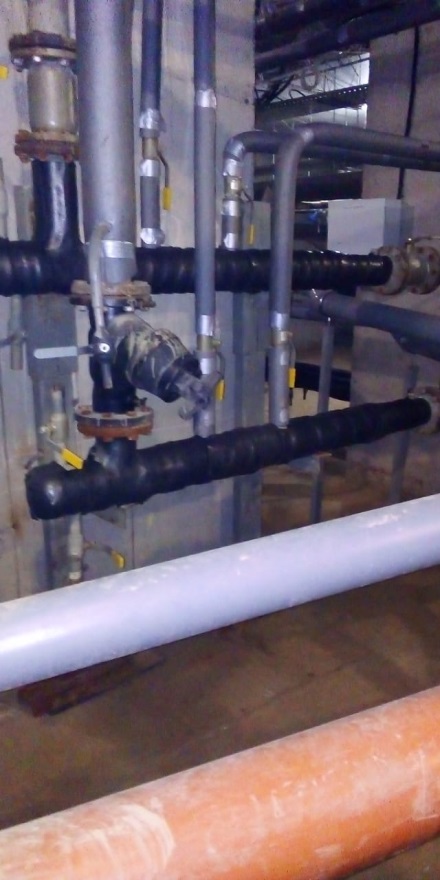 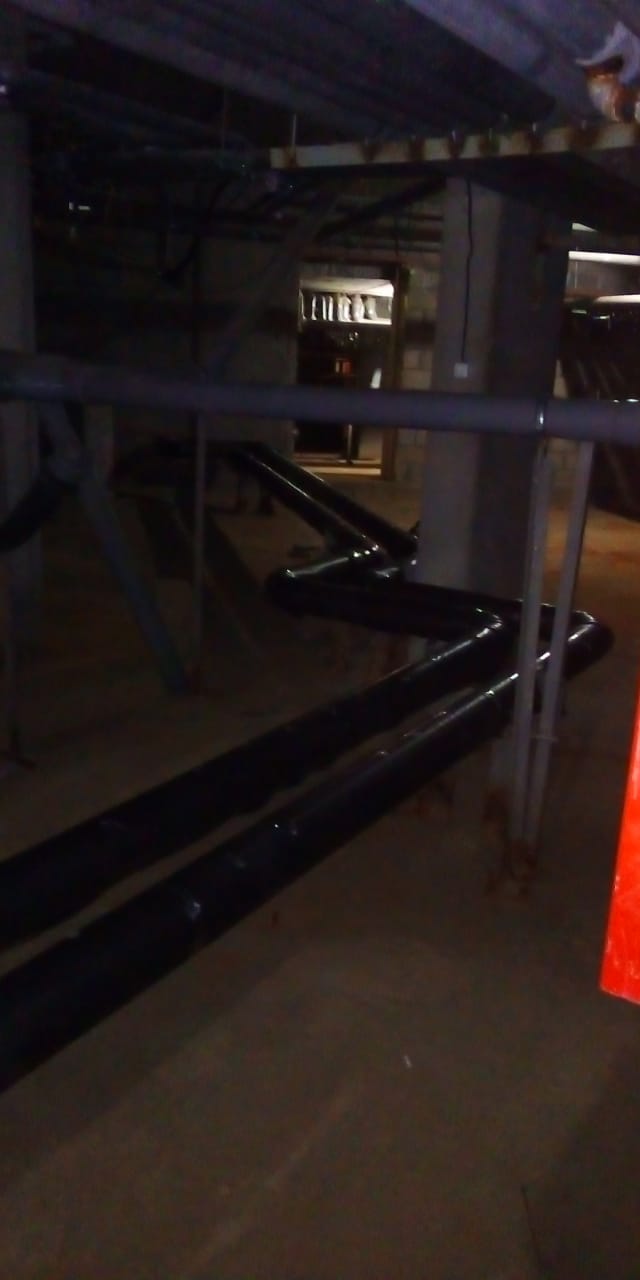 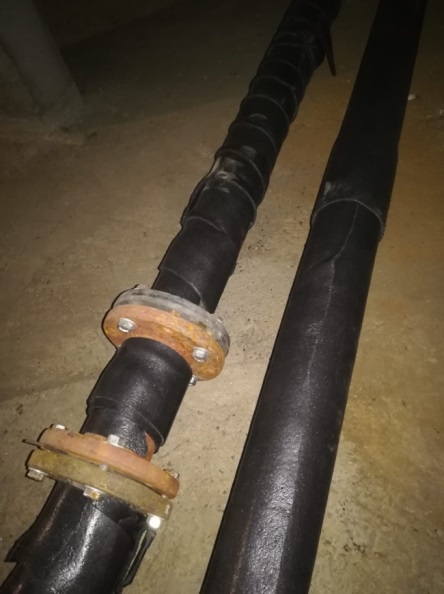 ОКТЯБРЬ 2019
П.8
Ведутся работы по устройству дополнительных опор системы водоотведения в подвале МКД Северное шоссе 18
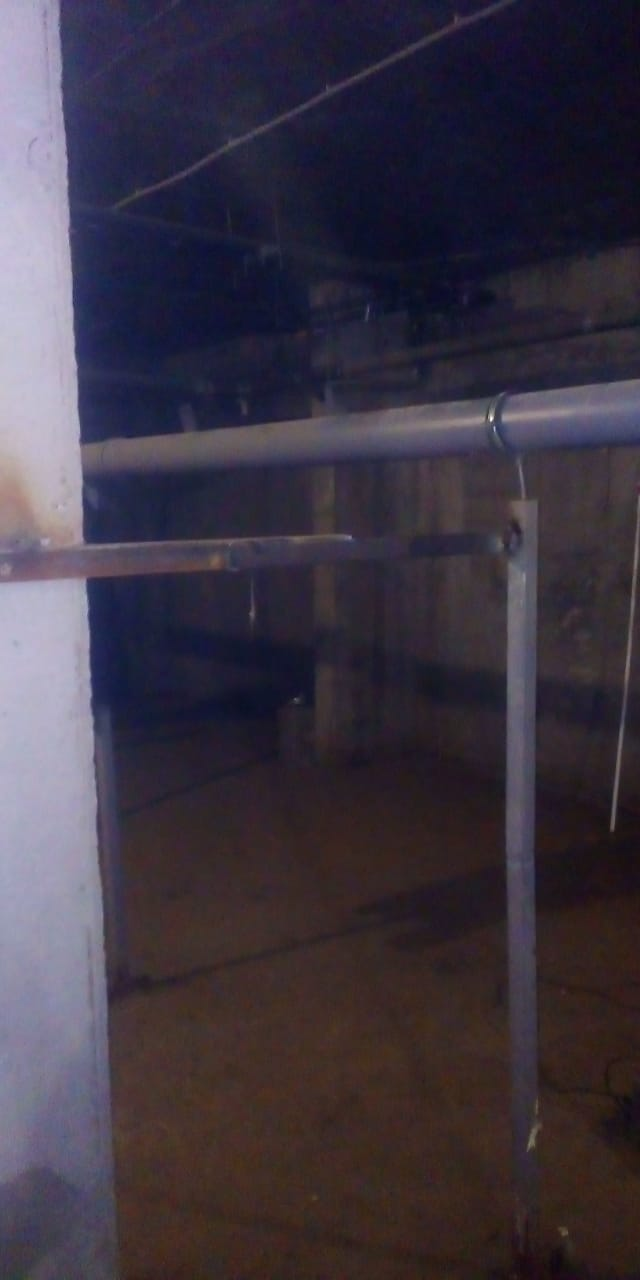 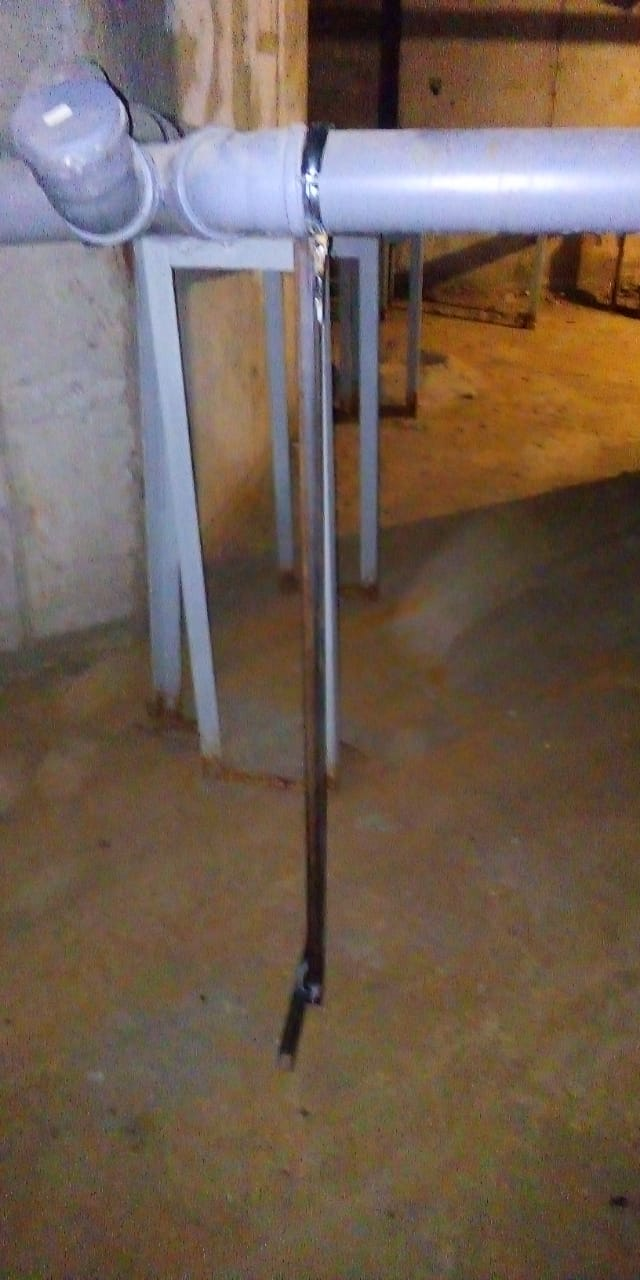 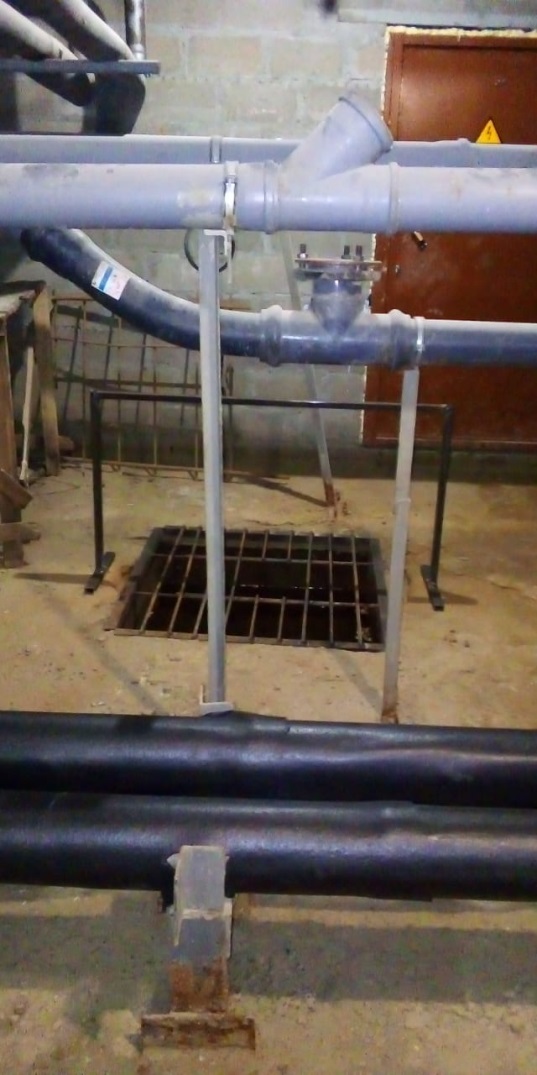 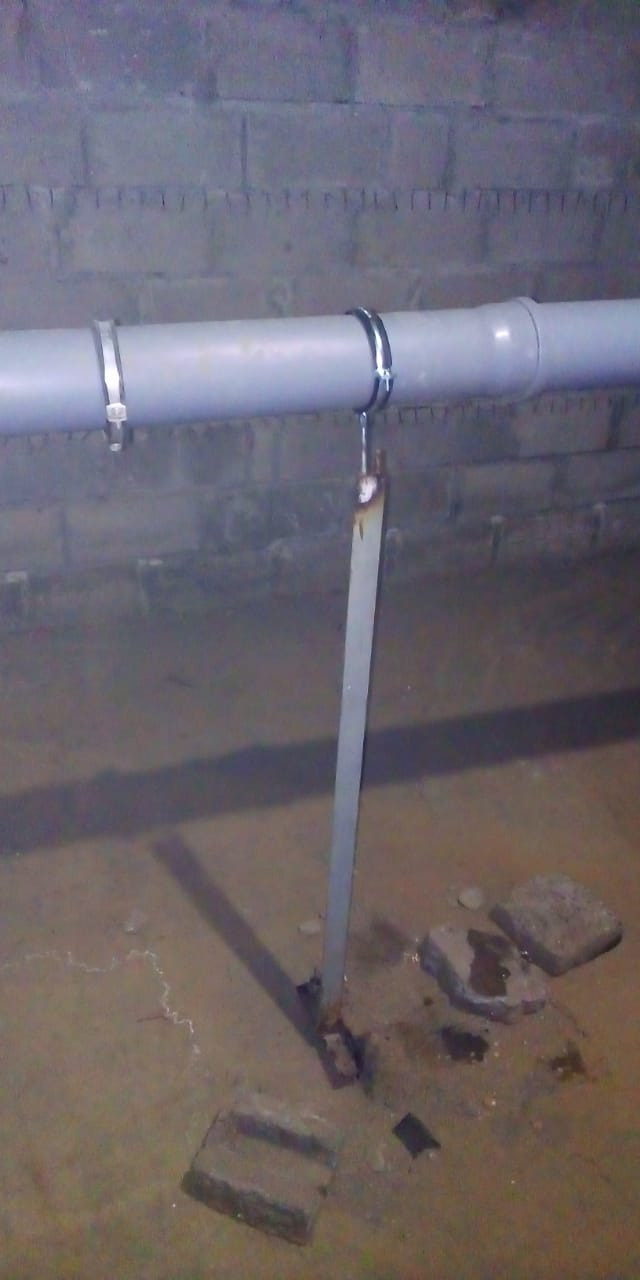 ОКТЯБРЬ 2019
П.15
Произведена частичная замена потолочной плитки на 1х этажах
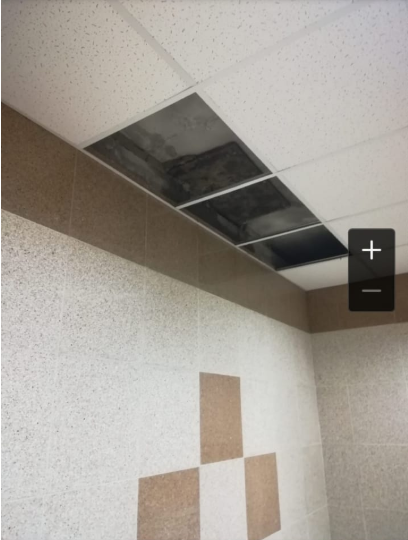 В настоящее время в доме продолжаются работы в соответствии с планом работ. 

В том числе:
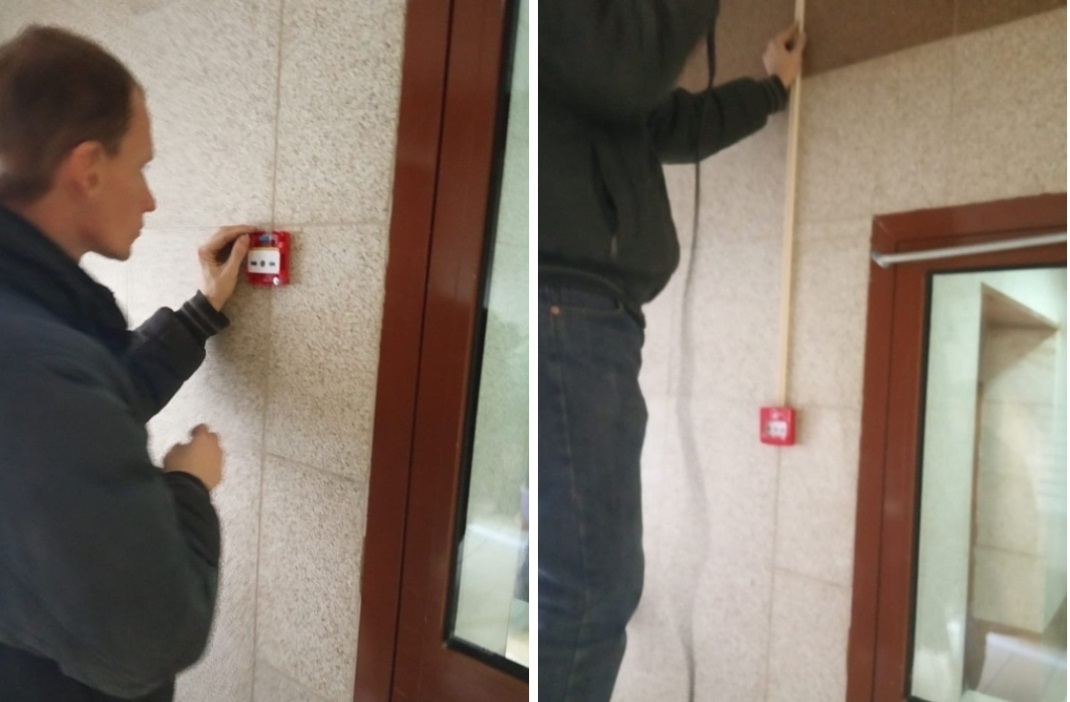 начаты работы по первому этапу восстановления систем противопожарной защиты: "Восстановление системы противопожарного водопровода"
начаты работы по ремонту и восстановлению системы уравнивания потенциалов, защитного заземления вводно-распределительных устройств (ВРУ), лифтовых шахт, индивидуального теплового пункта (ИТП) и насосной
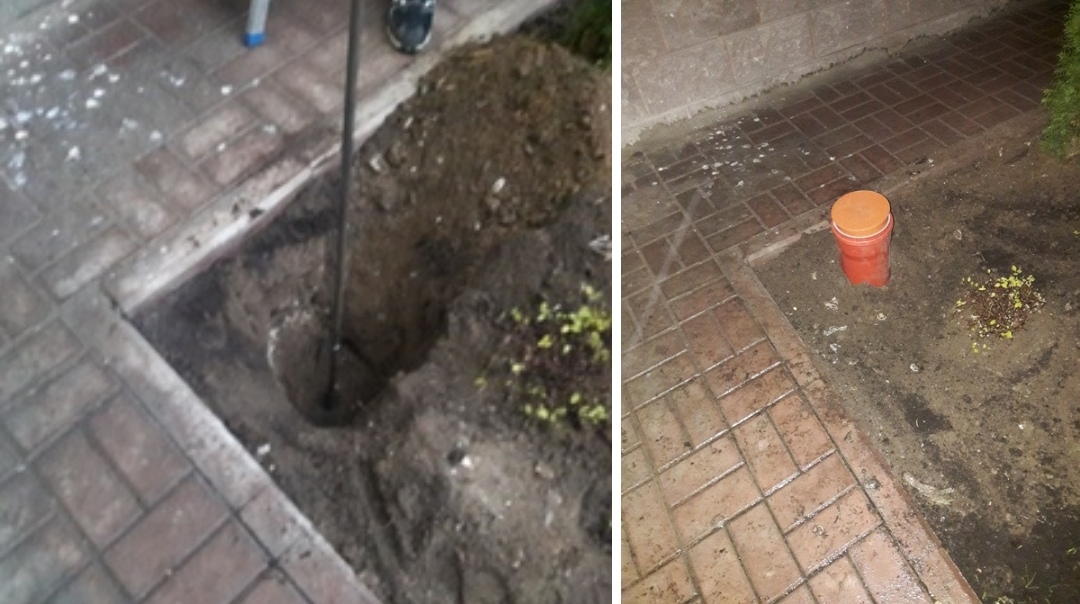 ВЫПОЛНЕНИЕ ПЛАНА РАБОТ
ВЫПОЛНЕНИЕ ПЛАНА РАБОТ
РАБОТЫ ВНЕ ПЛАНА
Плановые затраты по статье «текущий ремонт» составляли - 1 286 000,00 руб.
Фактические затраты по статье «текущий ремонт» на 22.11.2019г. составляют – 1 289 697,13 руб.